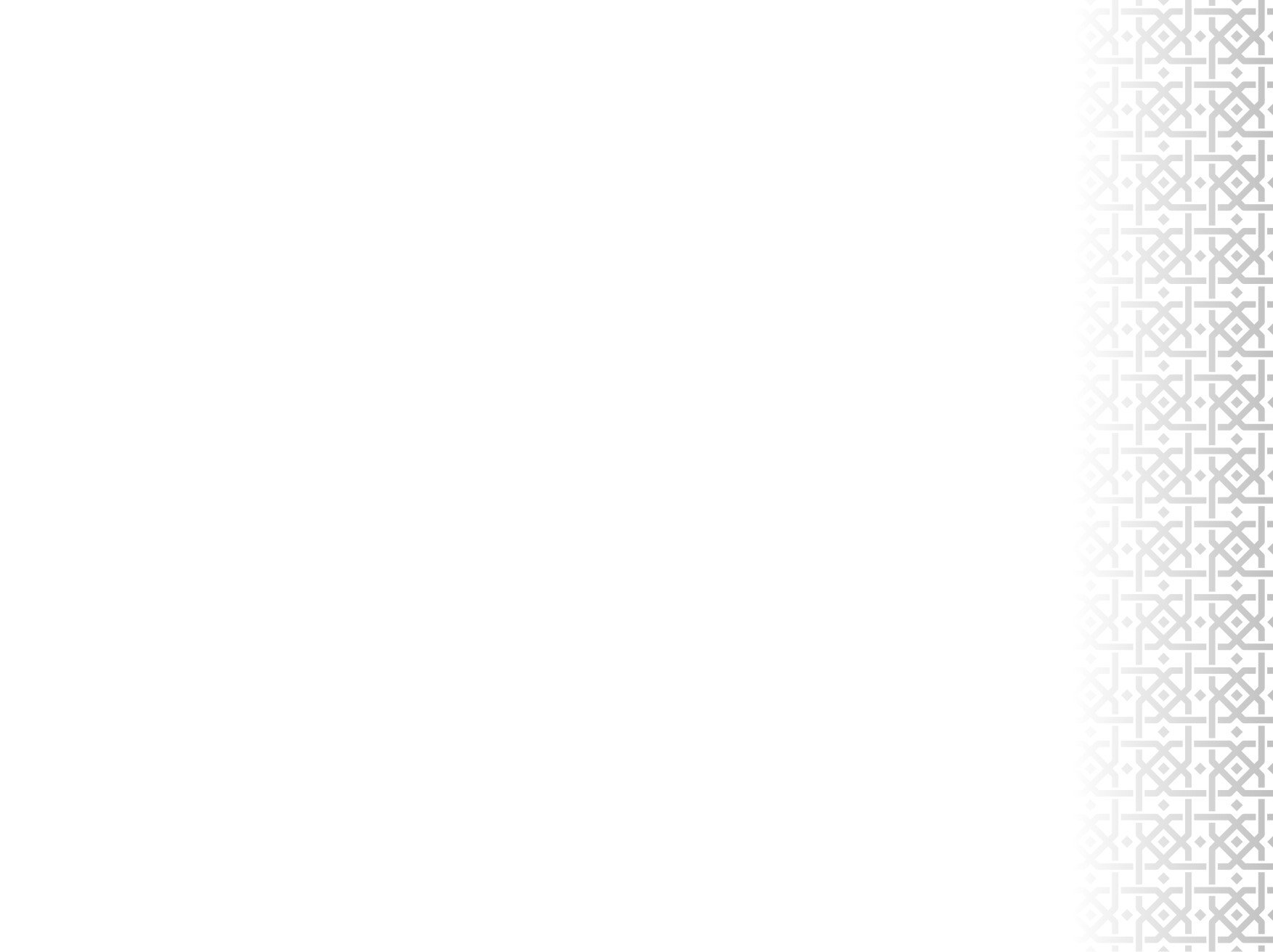 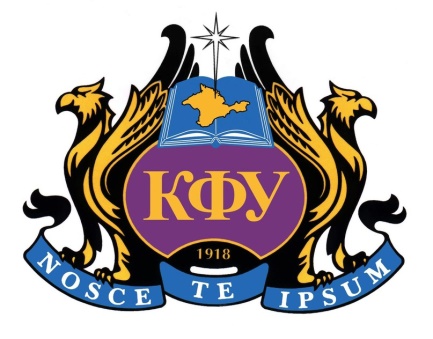 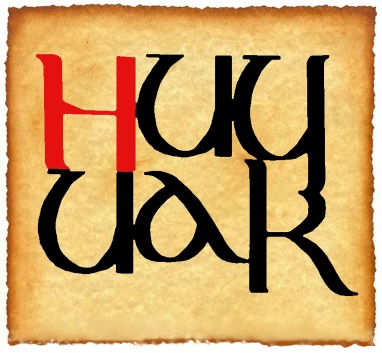 А.А. Душенко
ОРУЖИЕ И ДОСПЕХ ВИЗАНТИЙСКОЙ ТАВРИКИ
(предварительное сообщение)
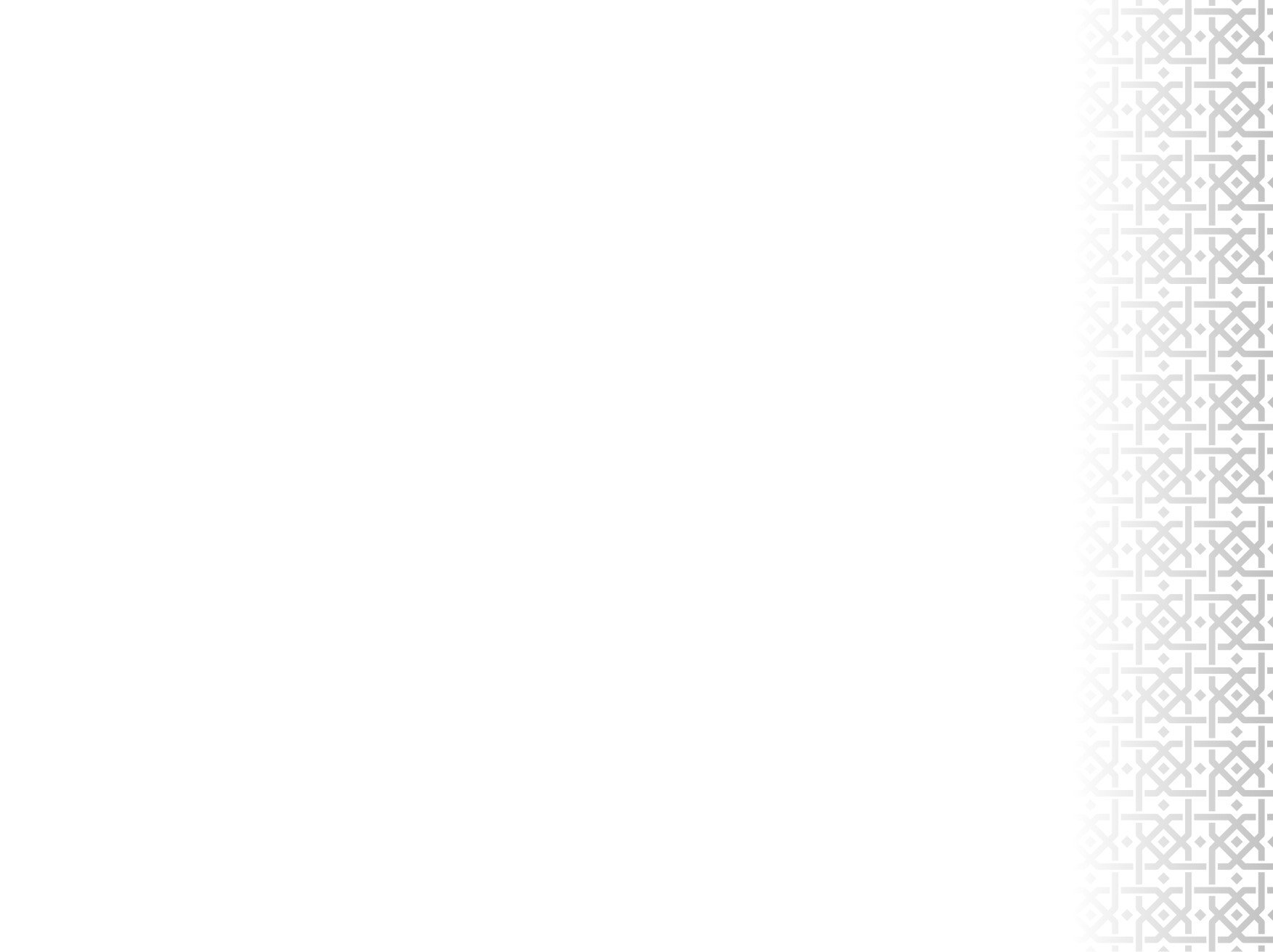 Оружиеведение: категории исторических источников
Письменные

Изобразительные

Археологические

Музейные экспонаты
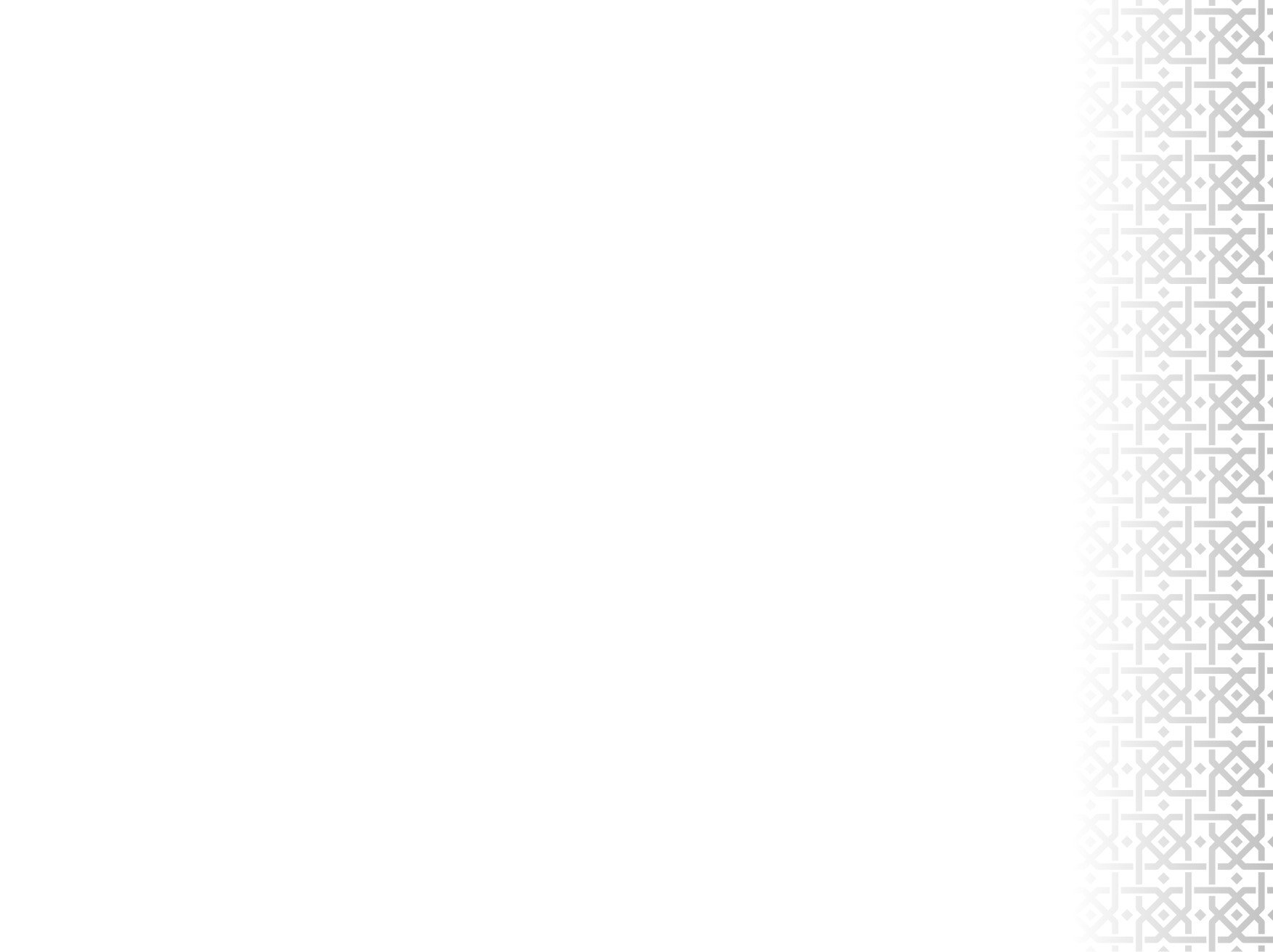 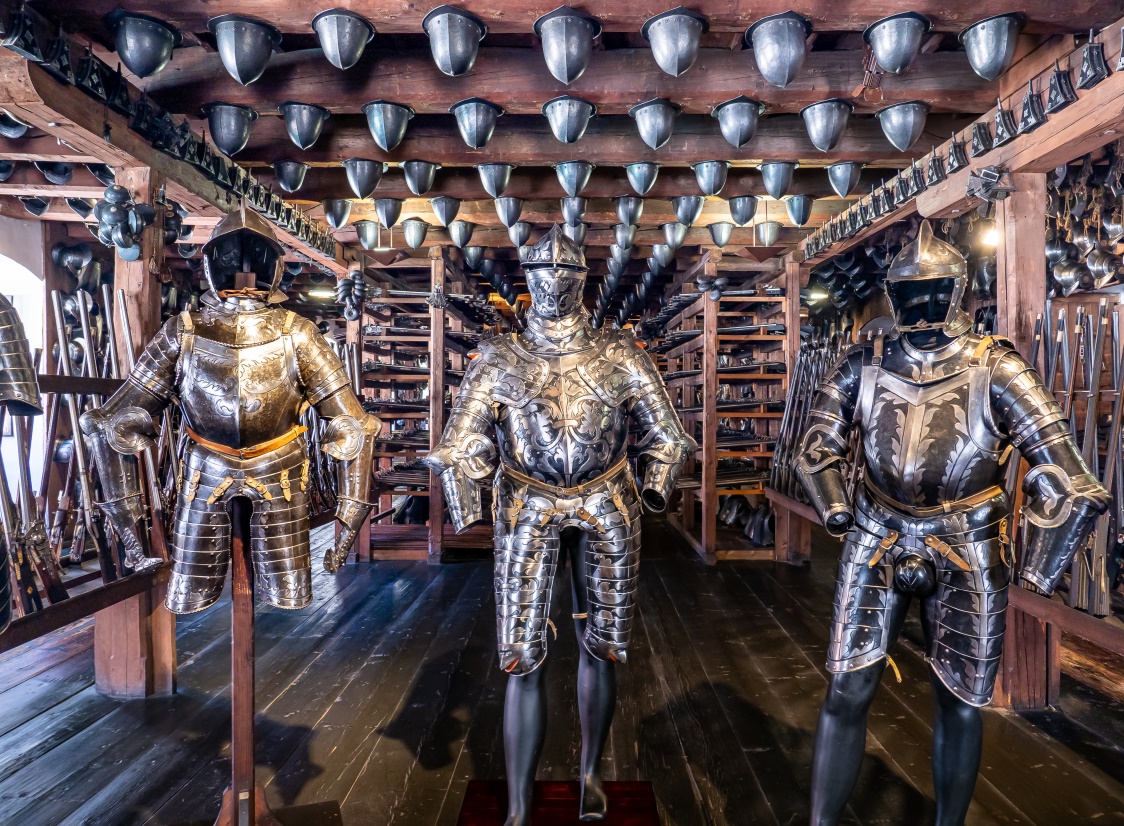 Арсенал г. Грац
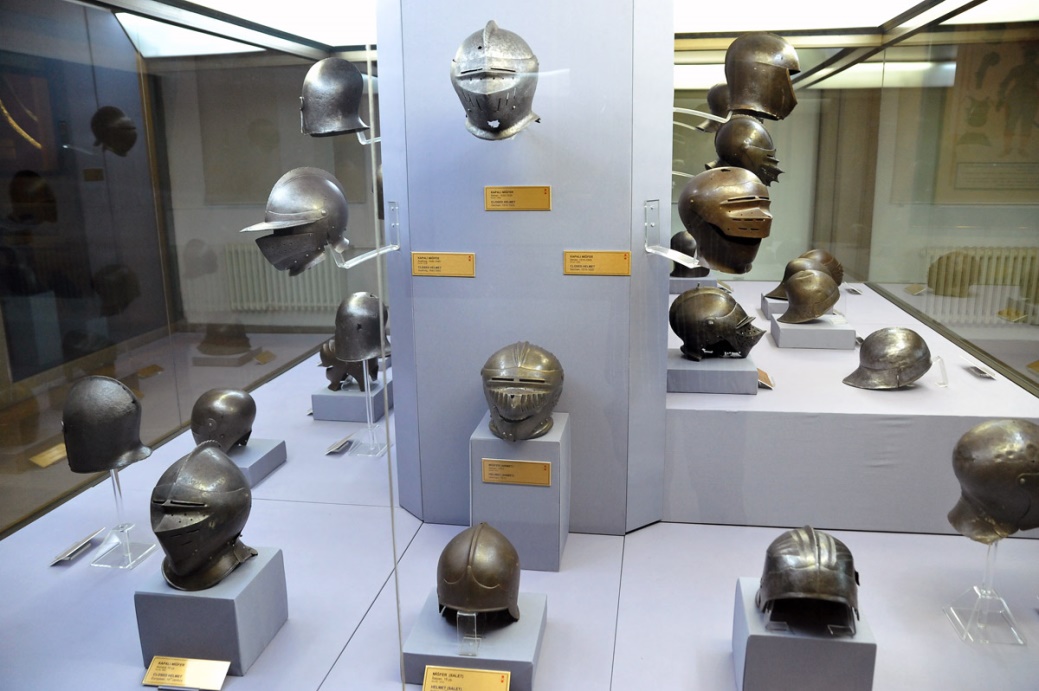 Военный музей в Стамбуле
Изобразительные источники. Метки на черепице
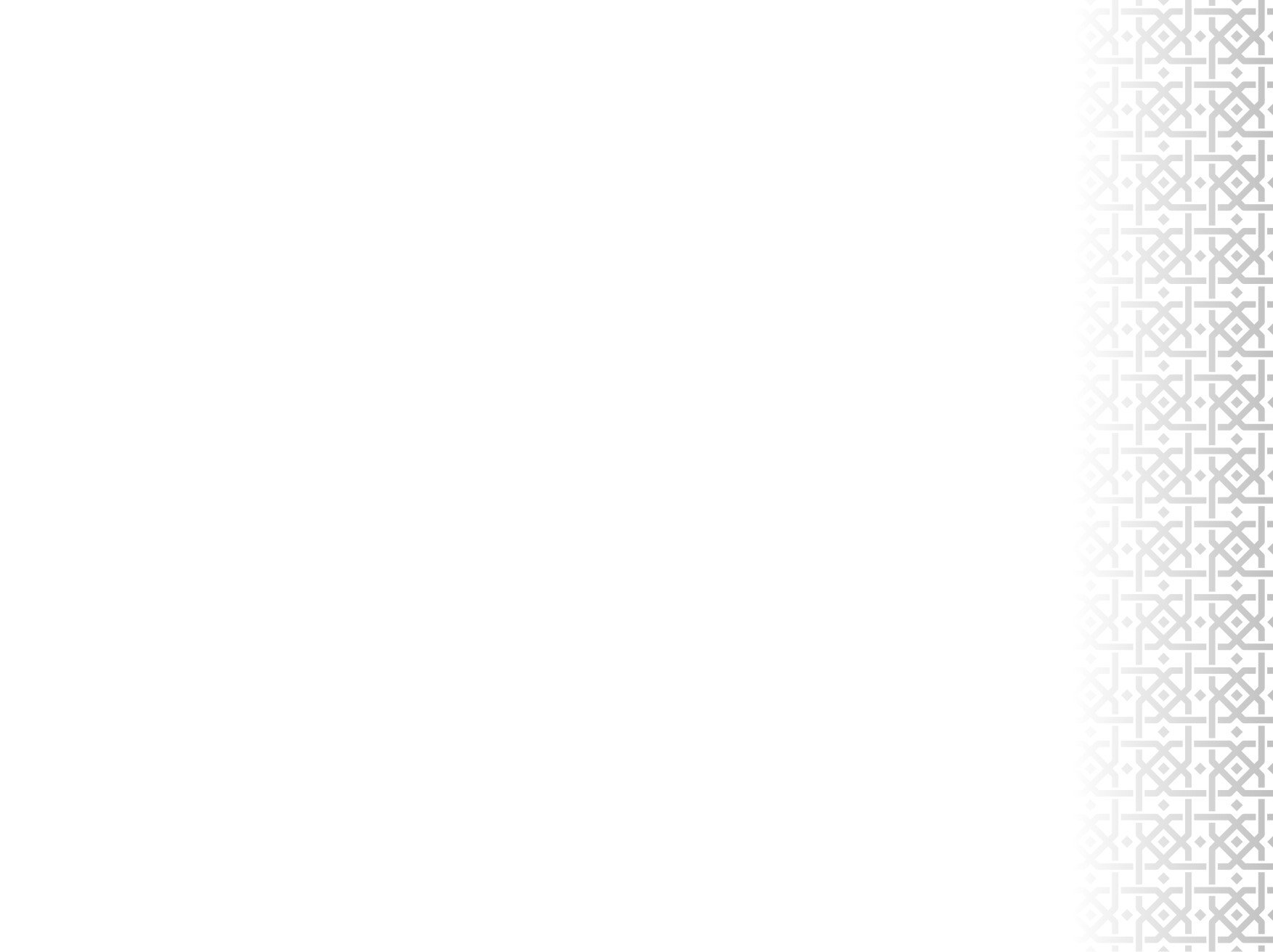 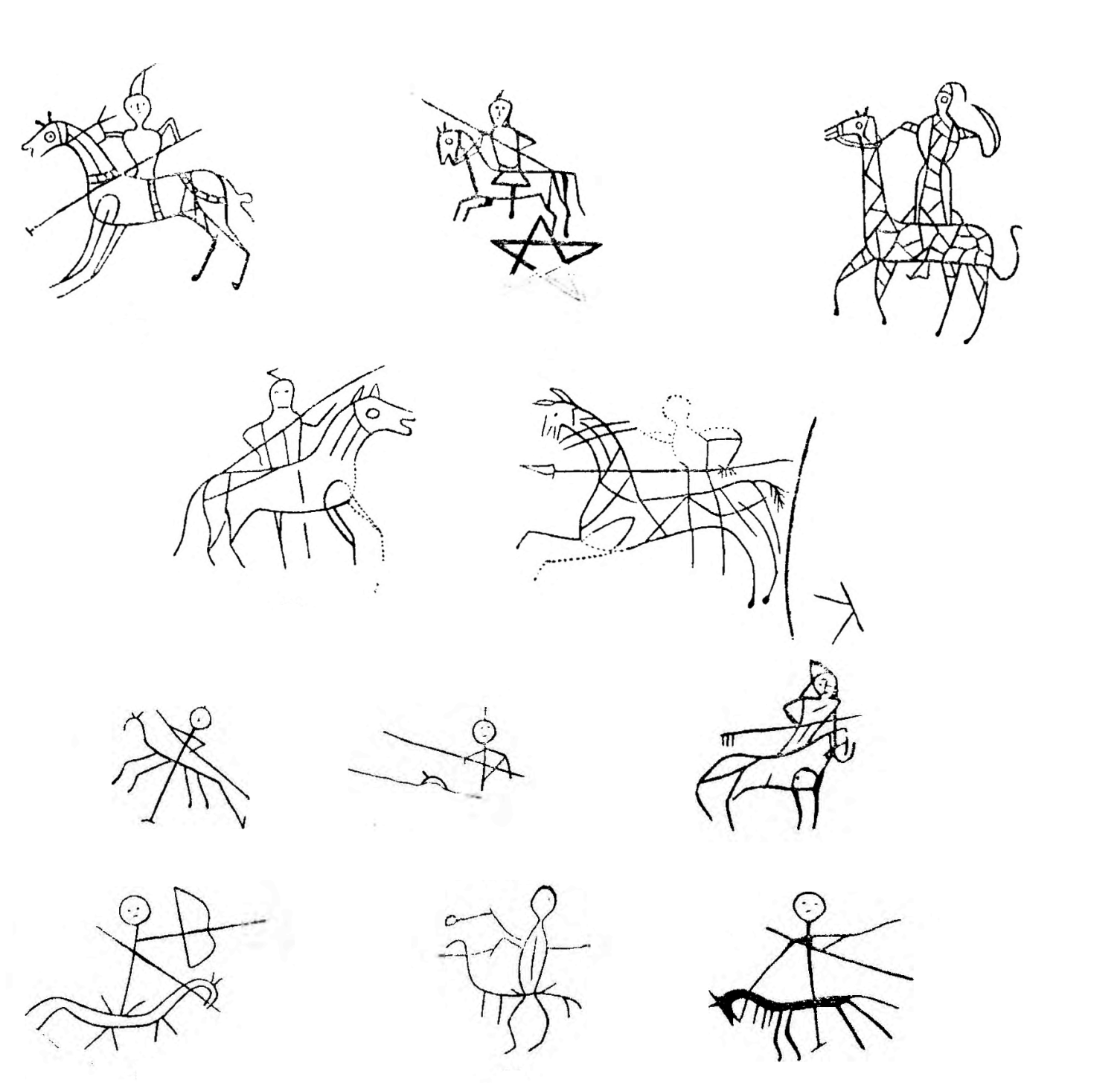 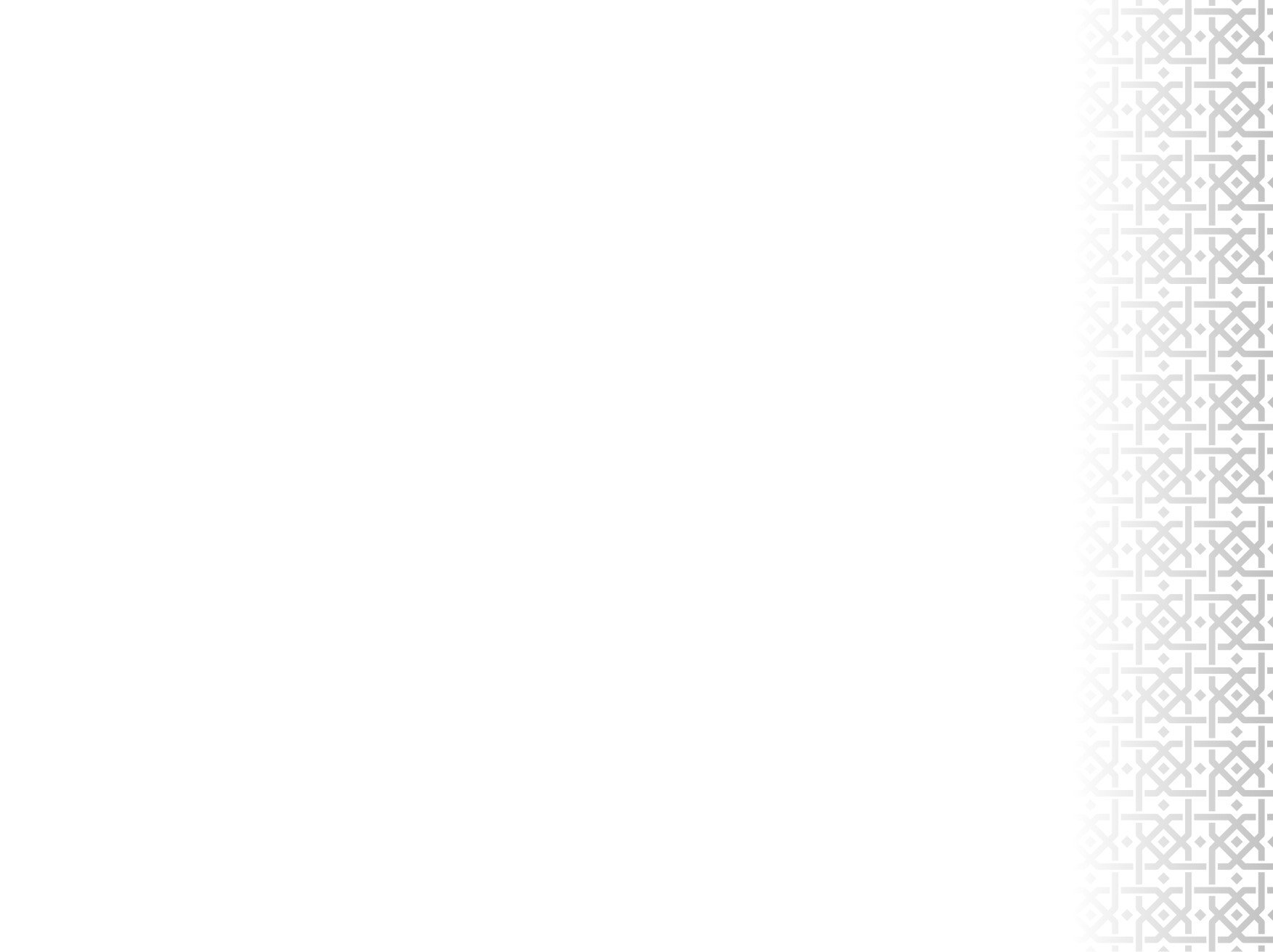 Изобразительные источники. Стеатитовые иконы конца XI – начала XII вв.
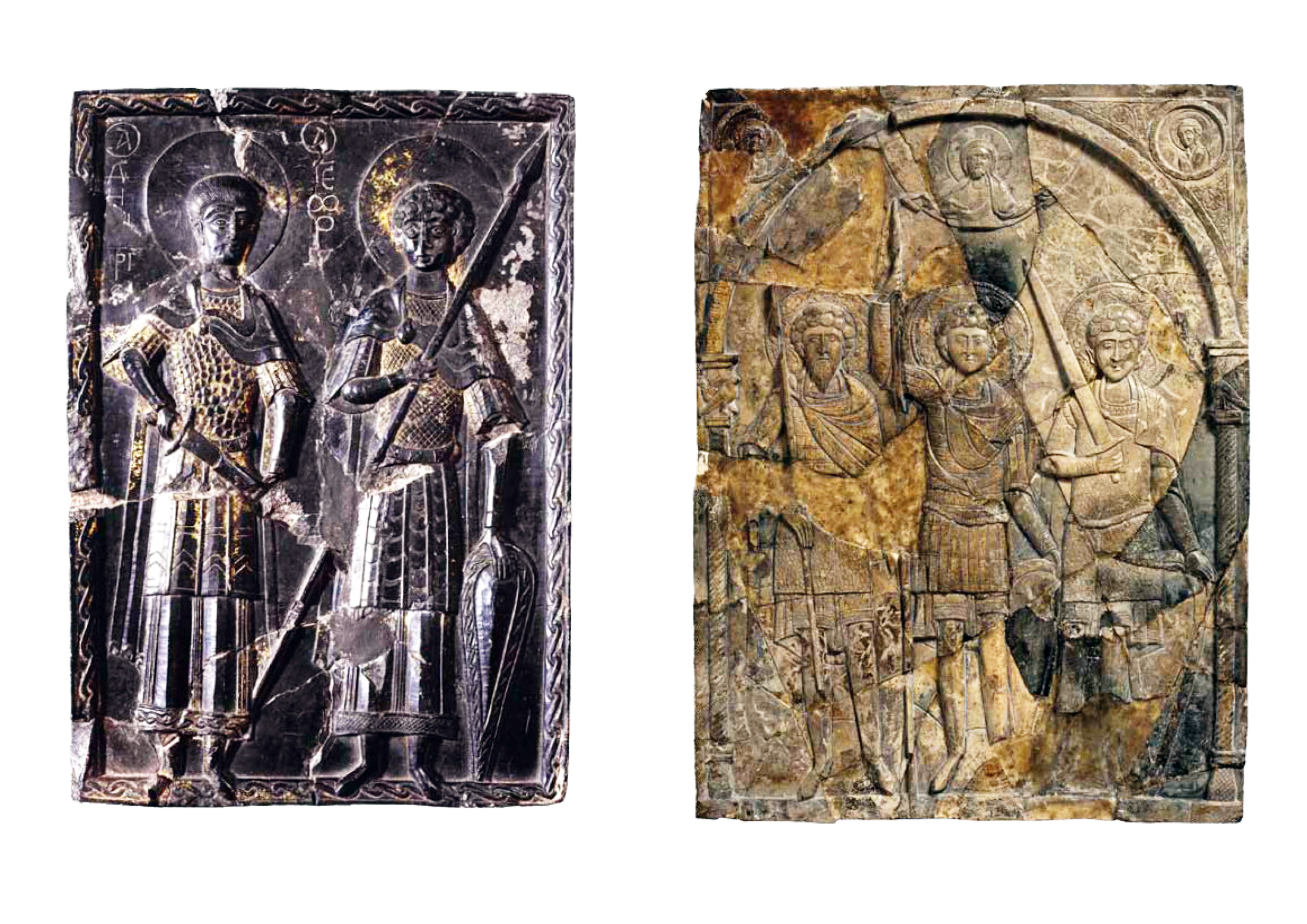 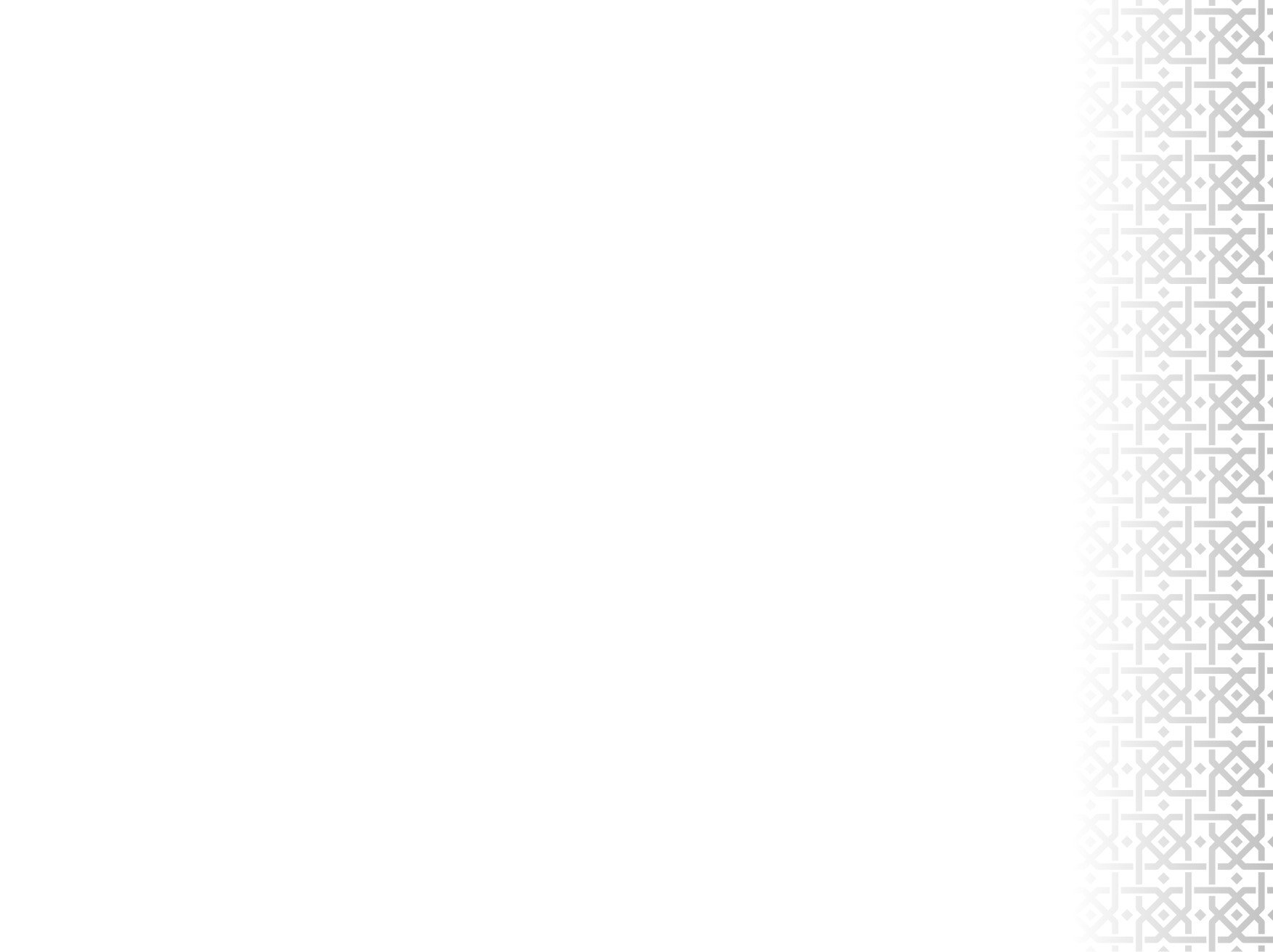 Изобразительные источники. Изображения воинов на глазурованных сосудах XIII в.
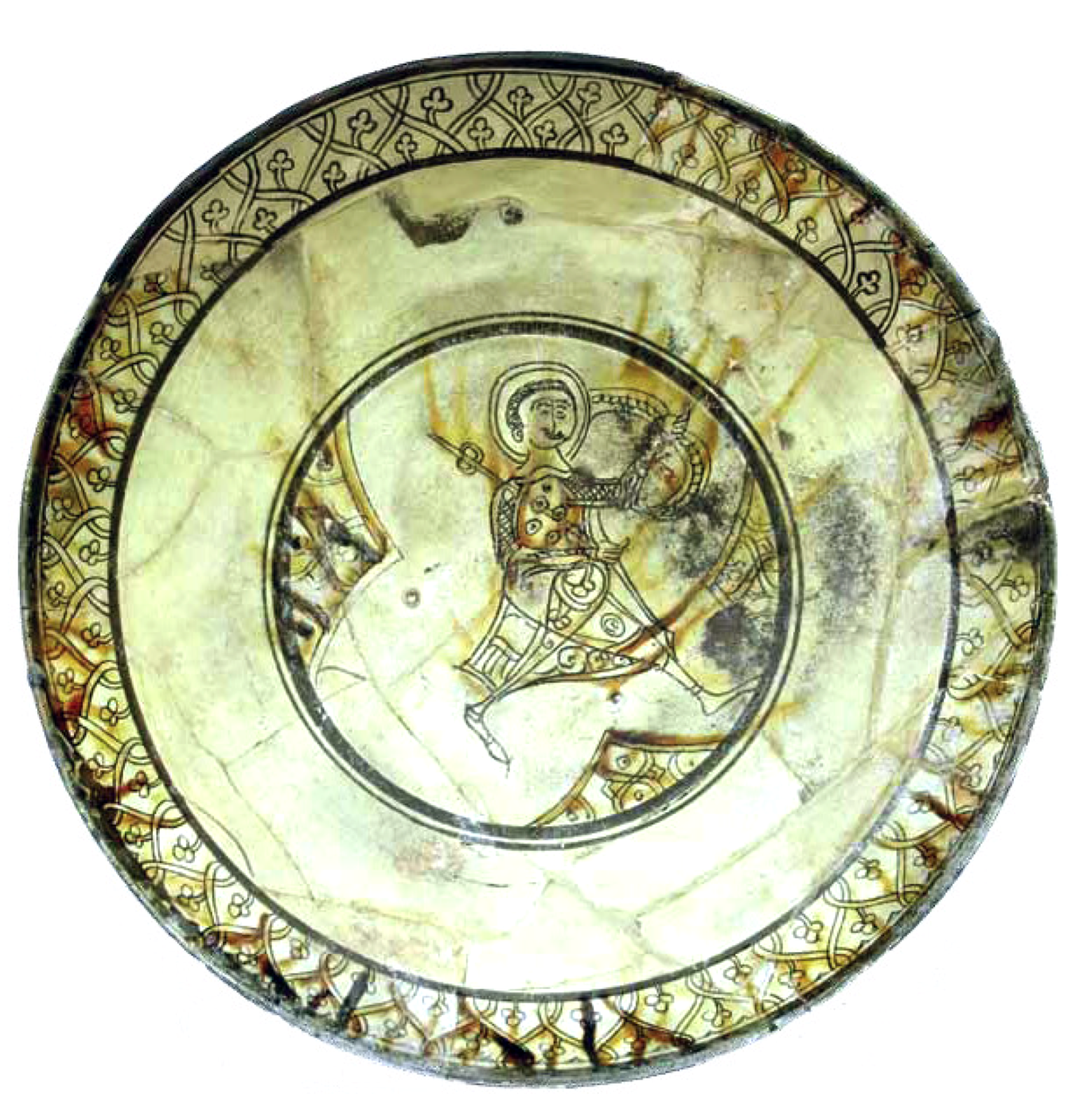 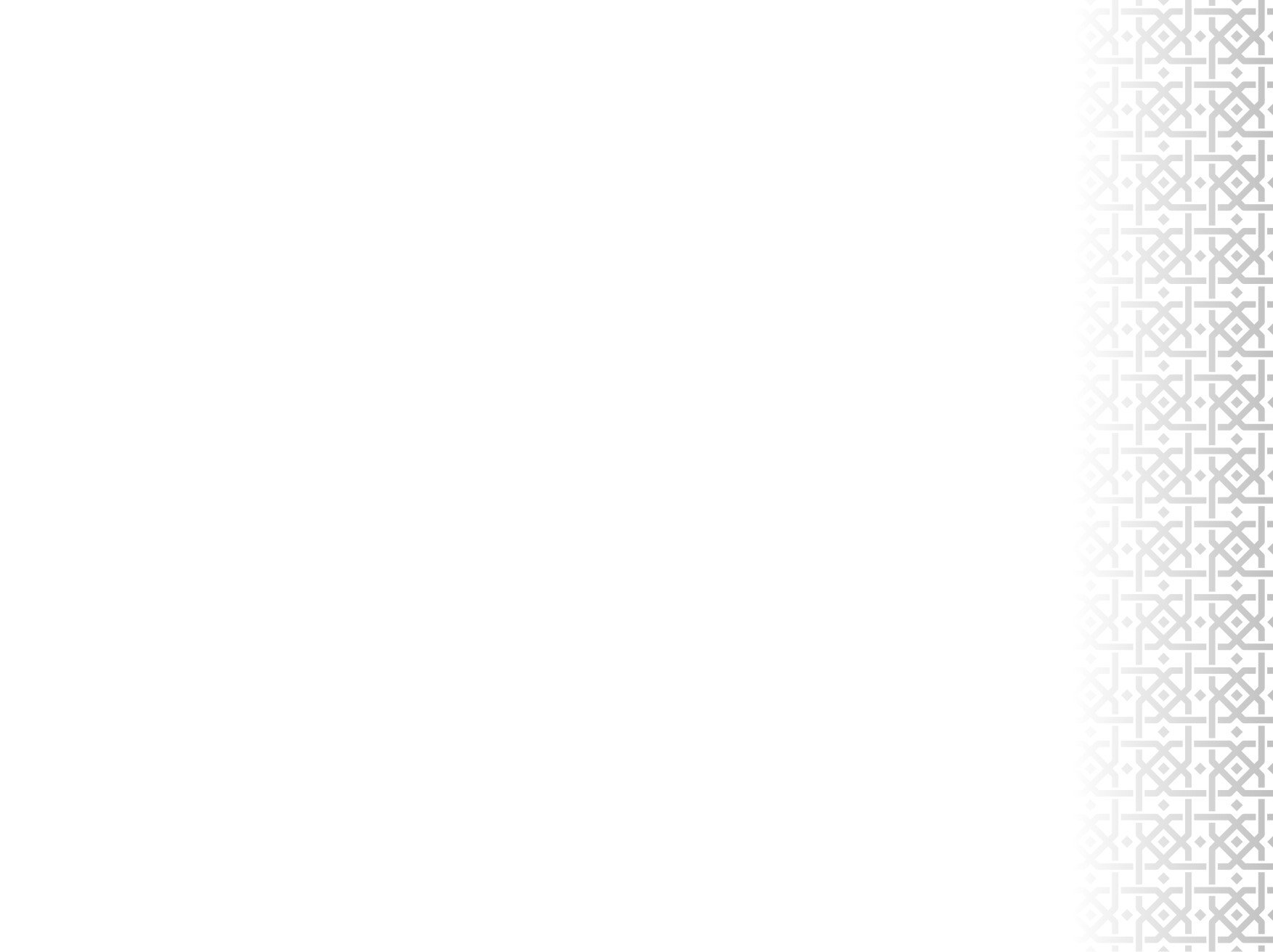 Изобразительные источники. Изображения воинов на глазурованных сосудах XIII в.
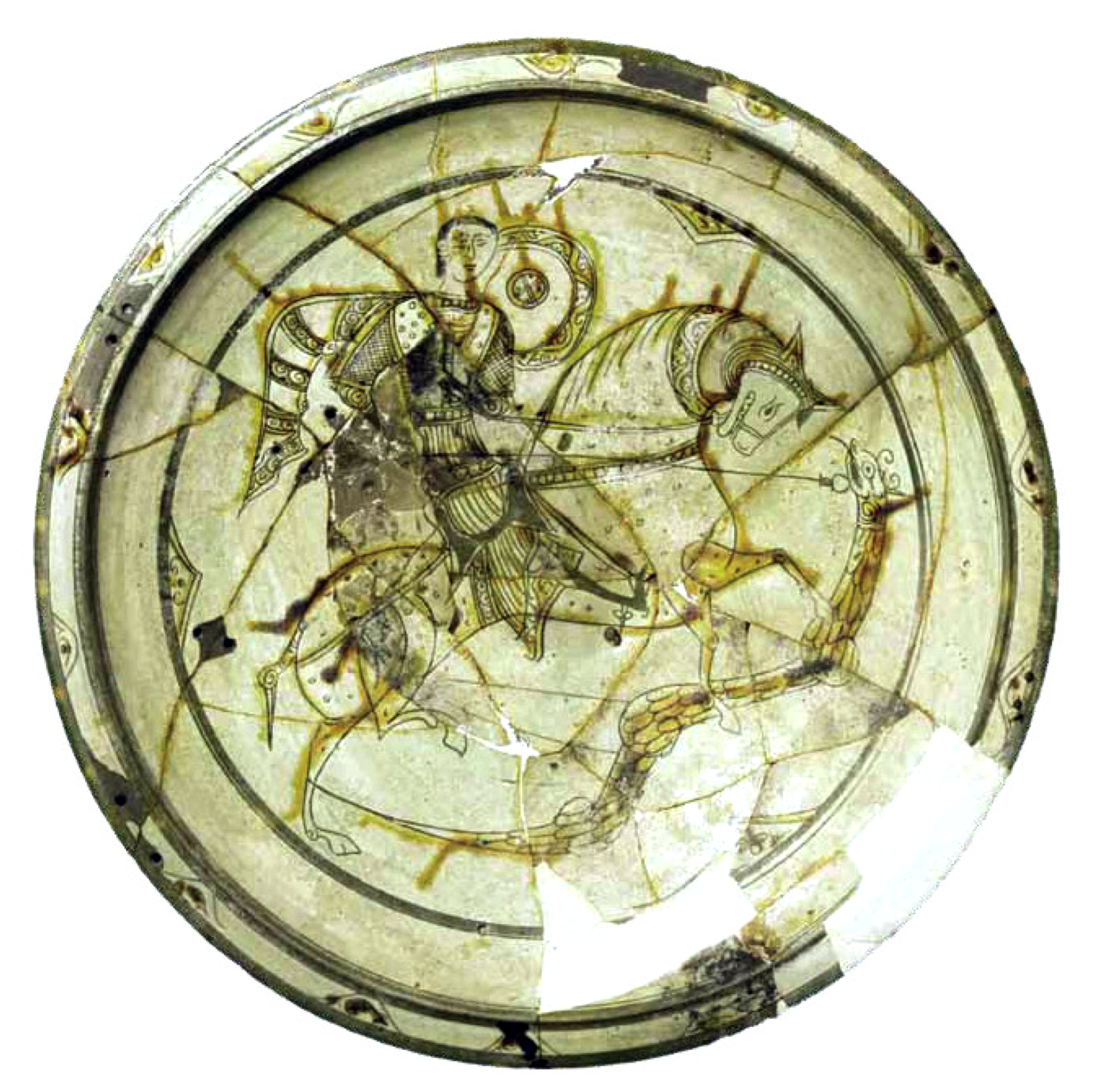 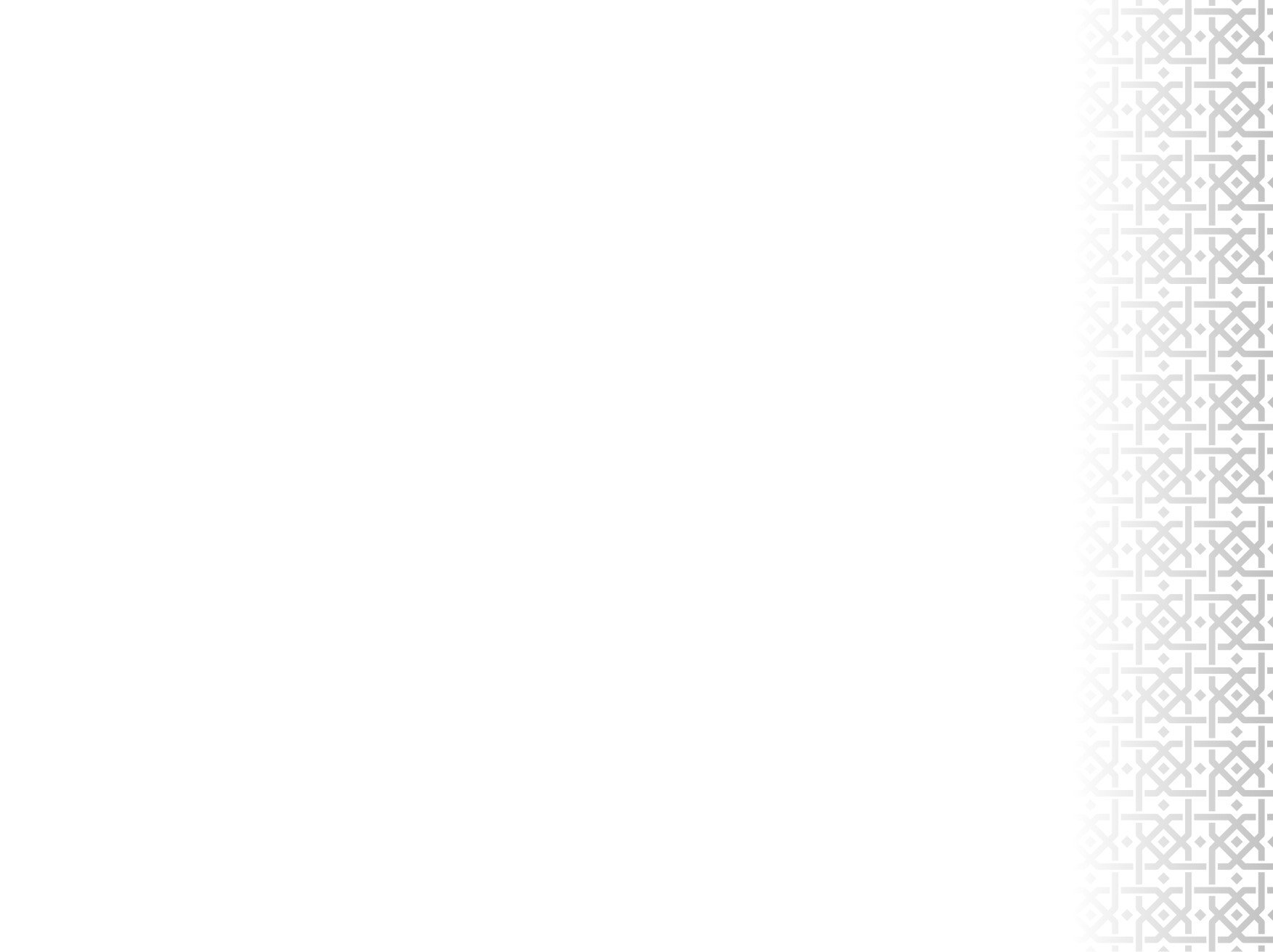 Изобразительные источники. Изображения воинов на глазурованных сосудах XIII в.
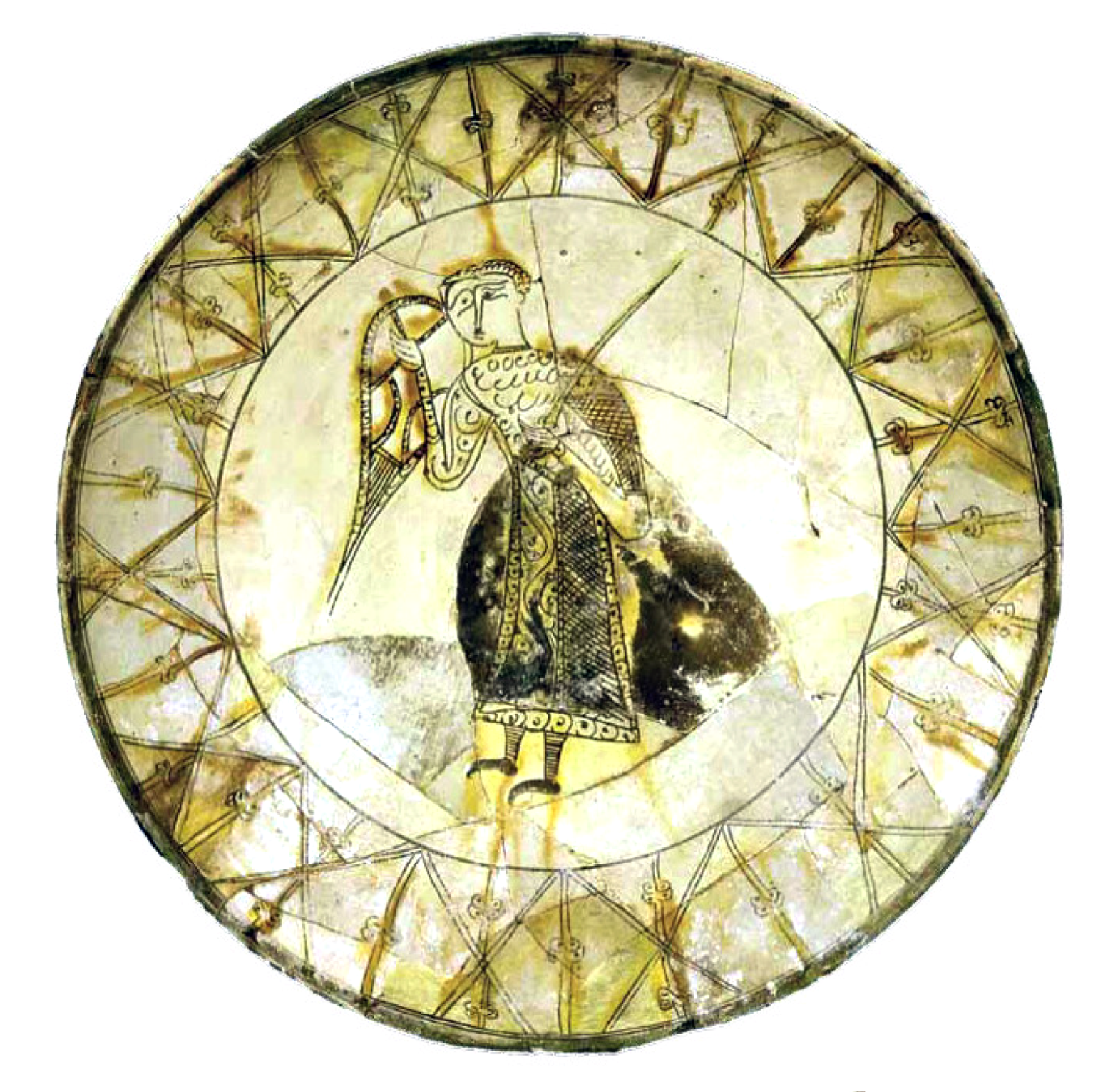 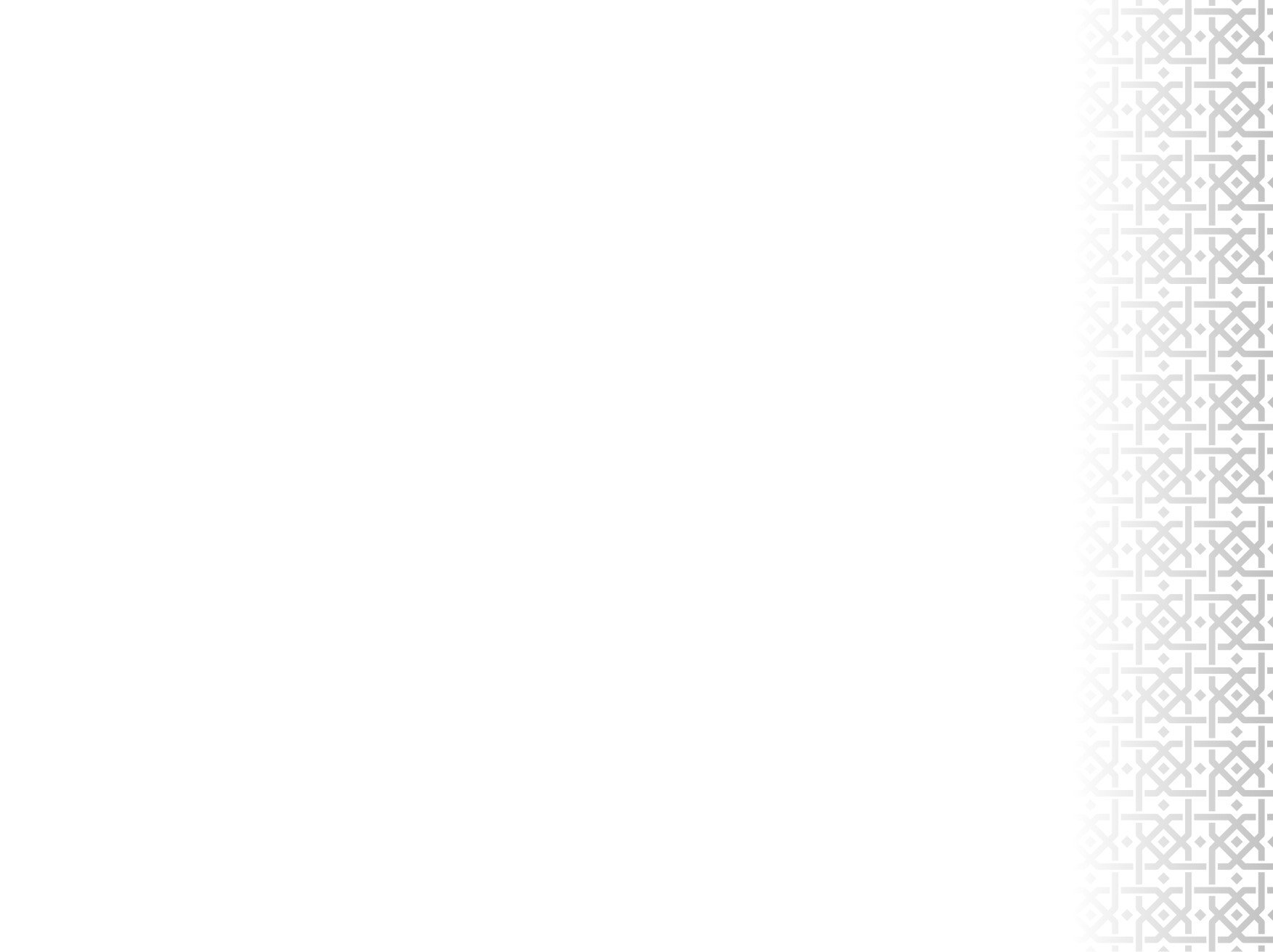 Изобразительные источники. Изображения воинов на глазурованных сосудах XIII в.
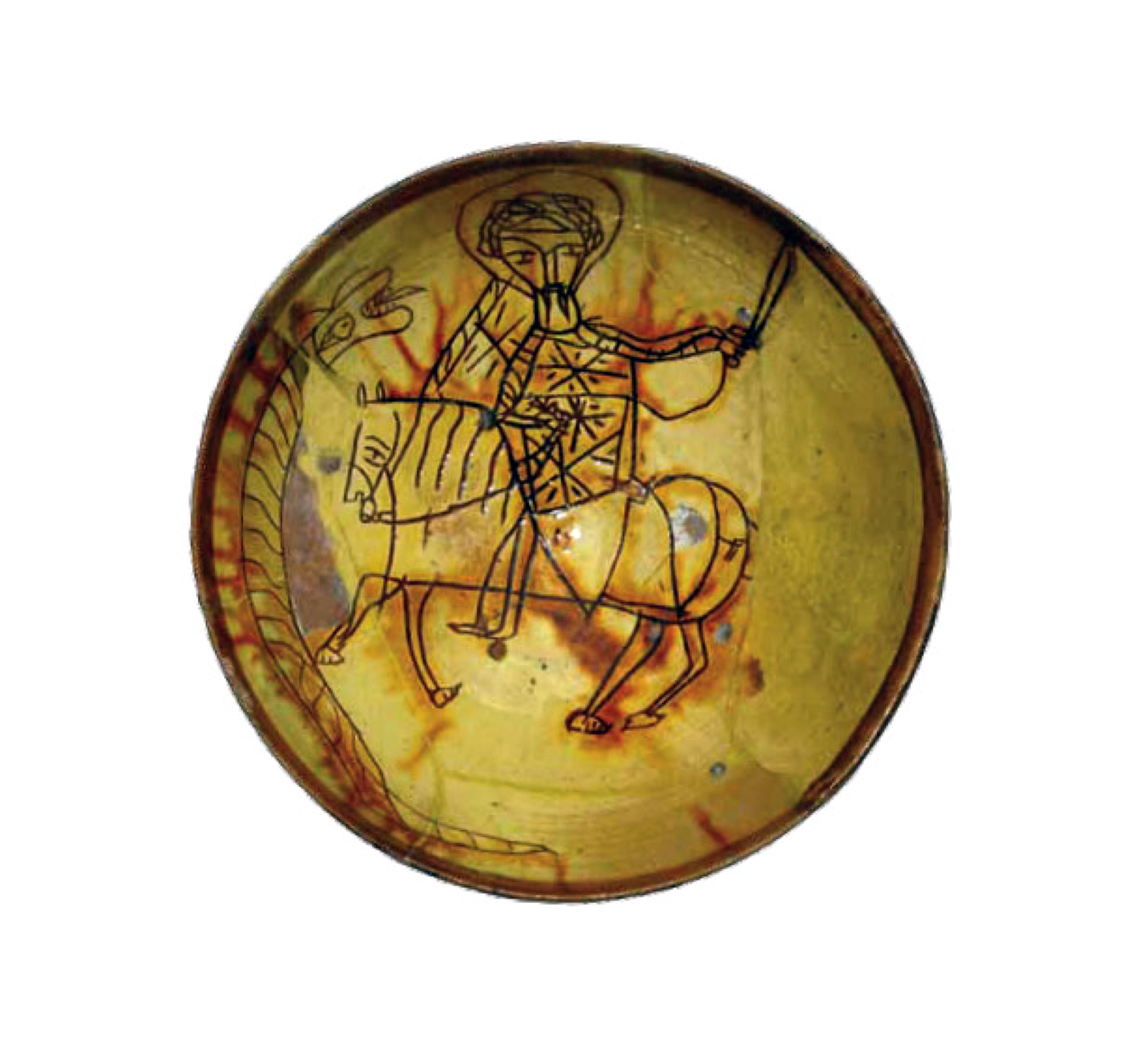 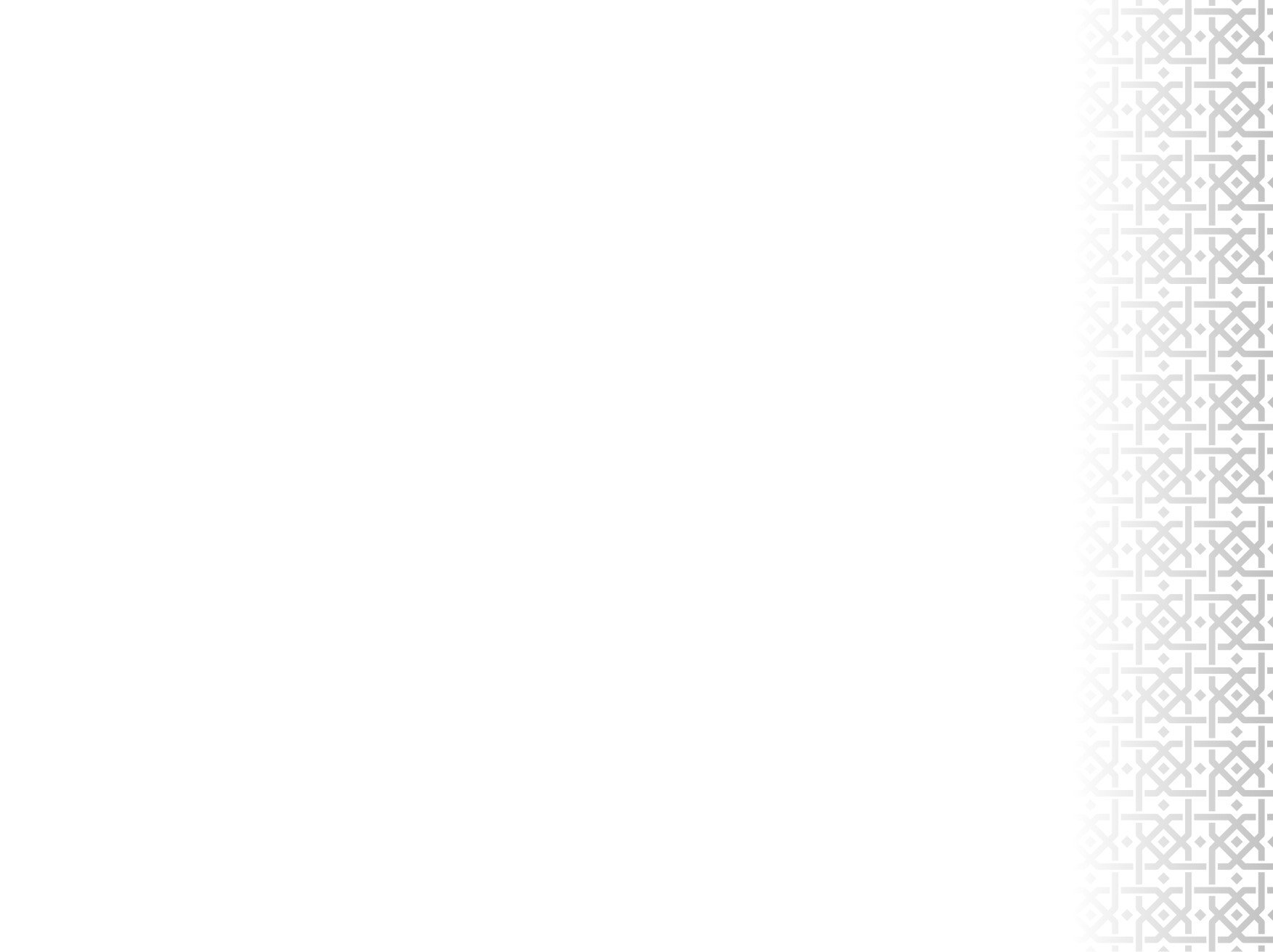 Изобразительные источники. Изображения воинов на глазурованных сосудах XIII в.
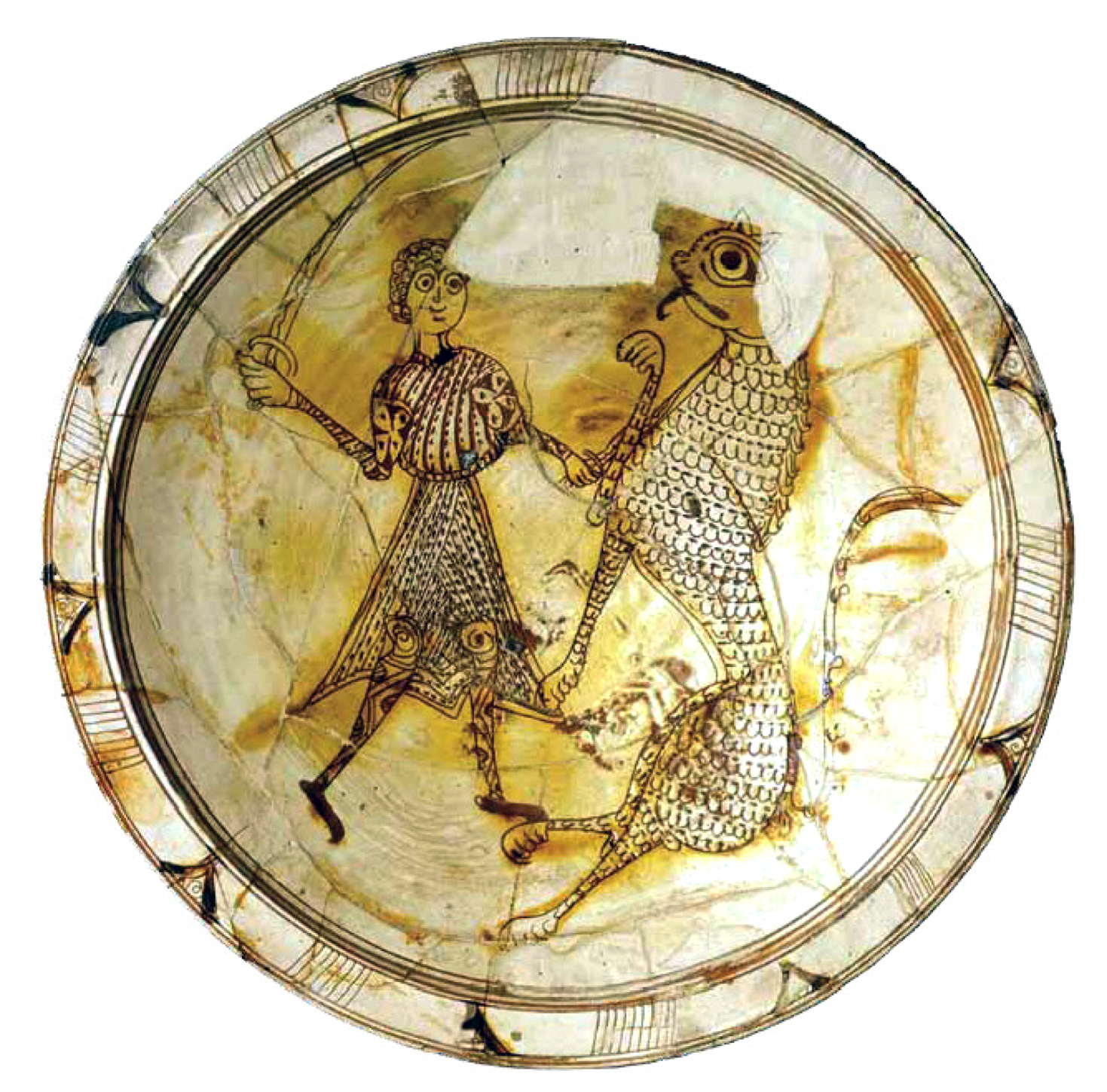 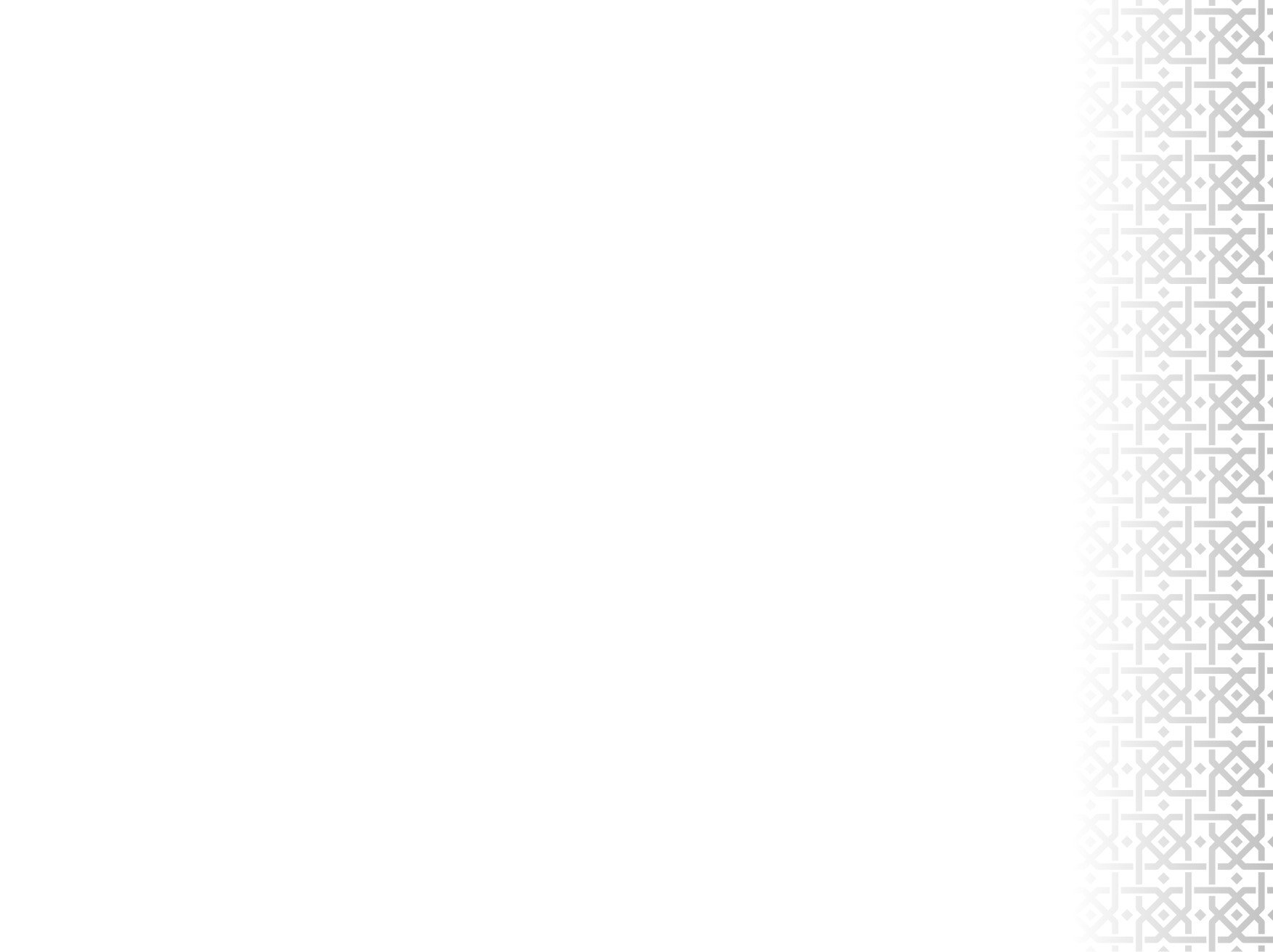 Изобразительные источники. Фрески с изображениями святых воинов
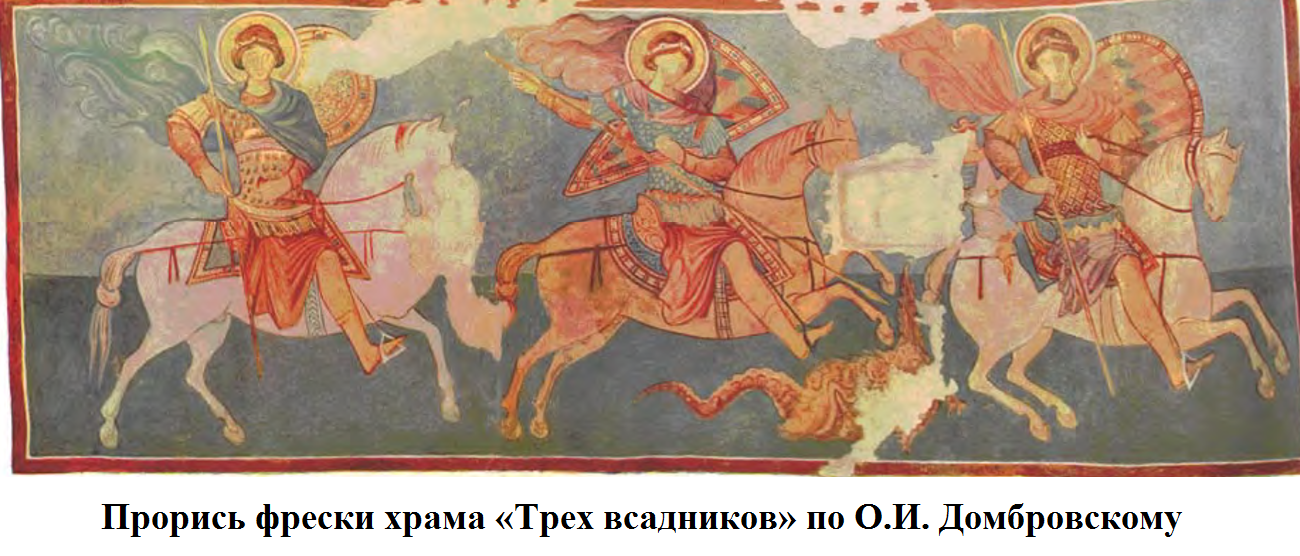 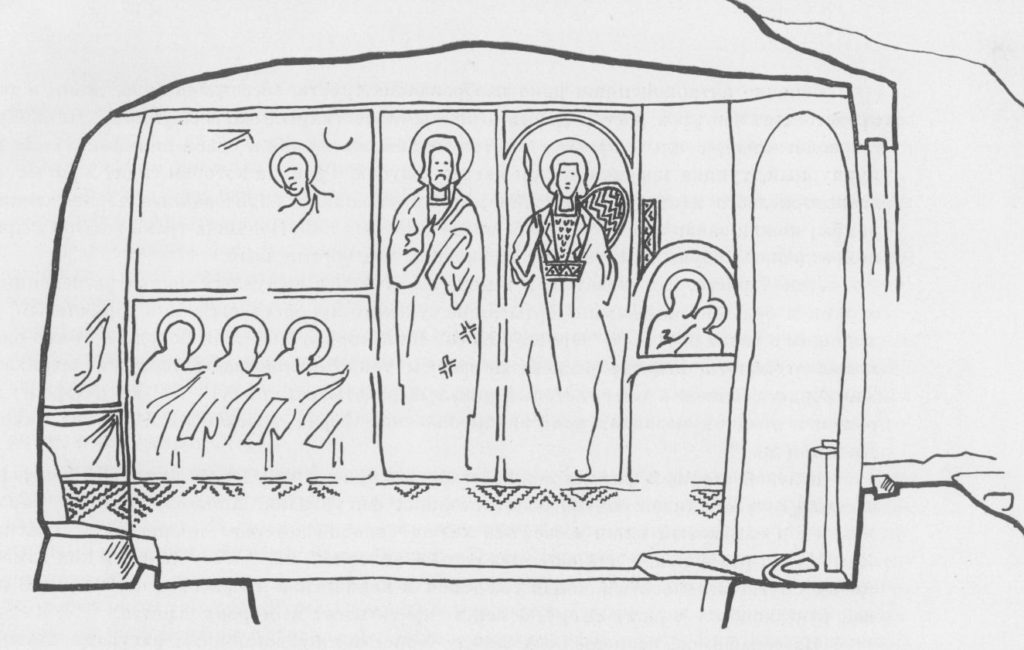 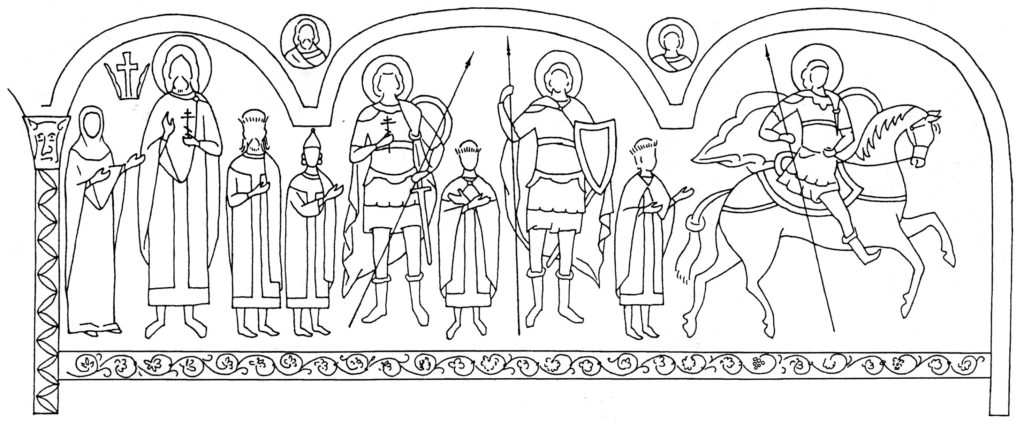 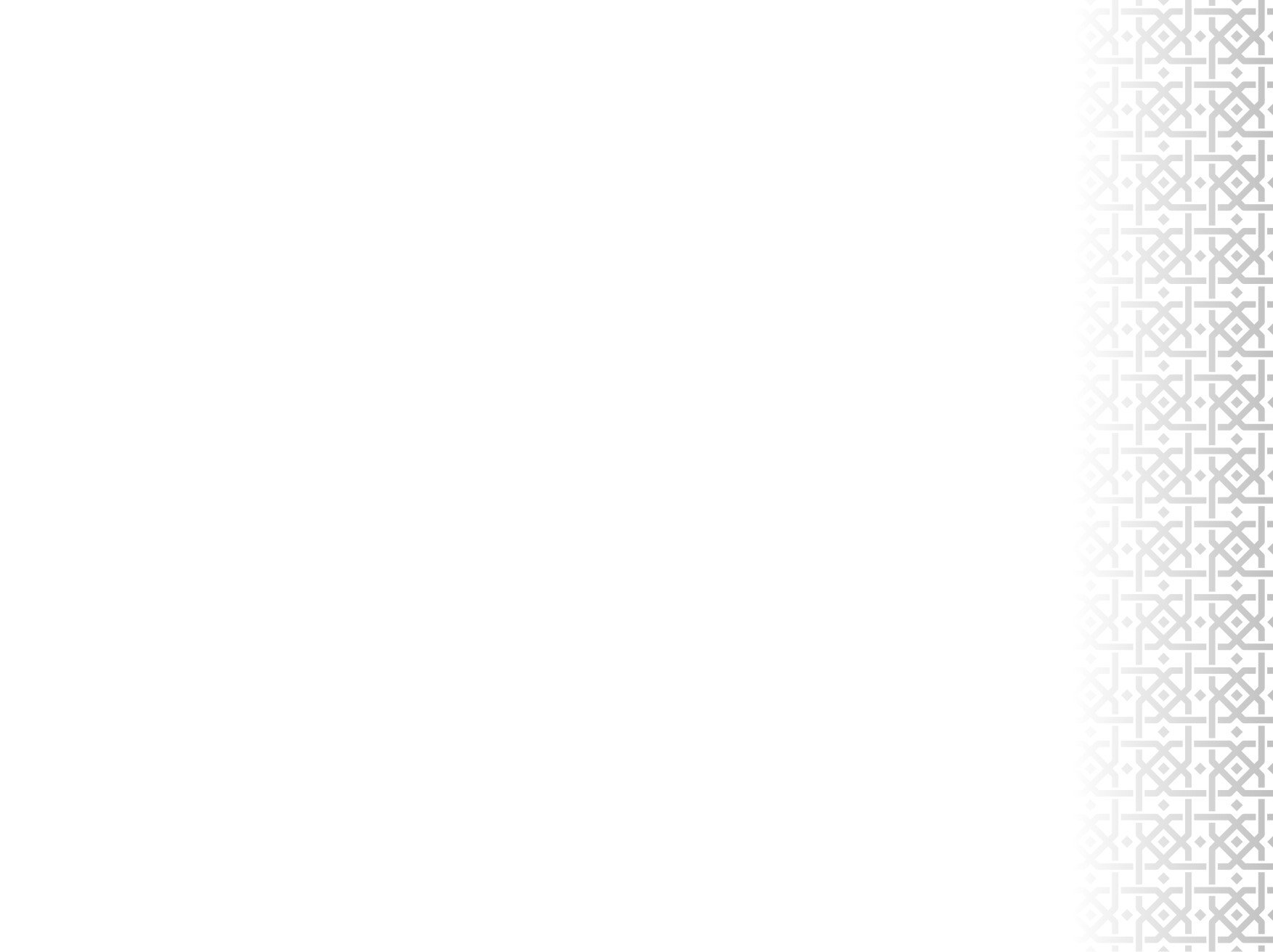 Археологические источники. Классификация оружия
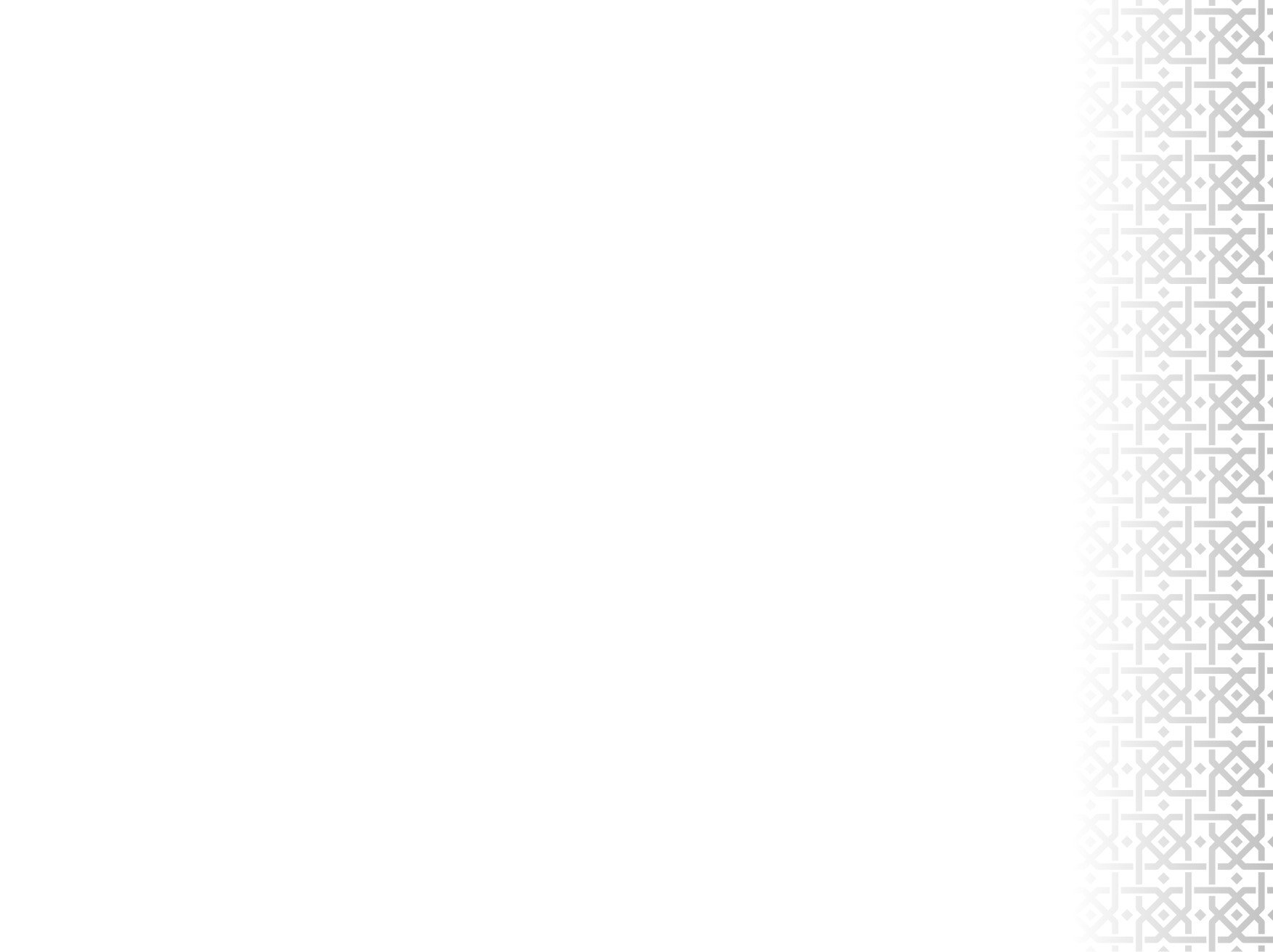 1. Клинковое оружие
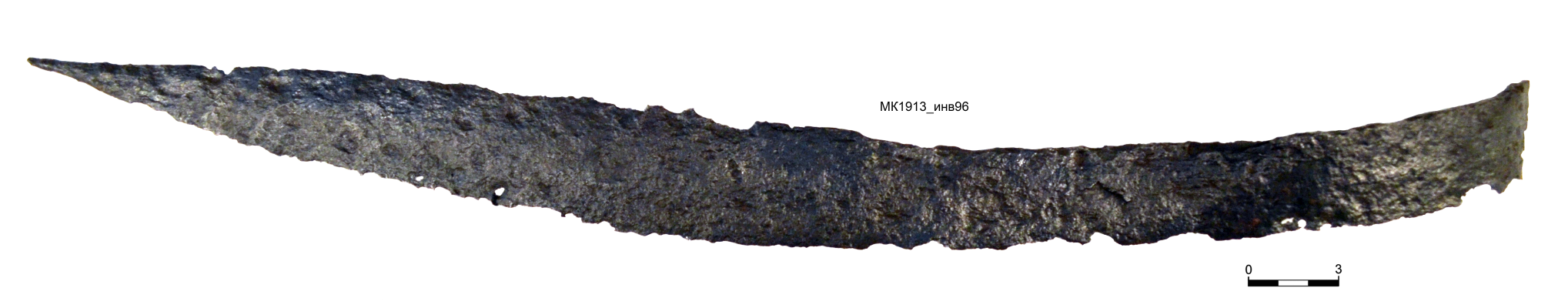 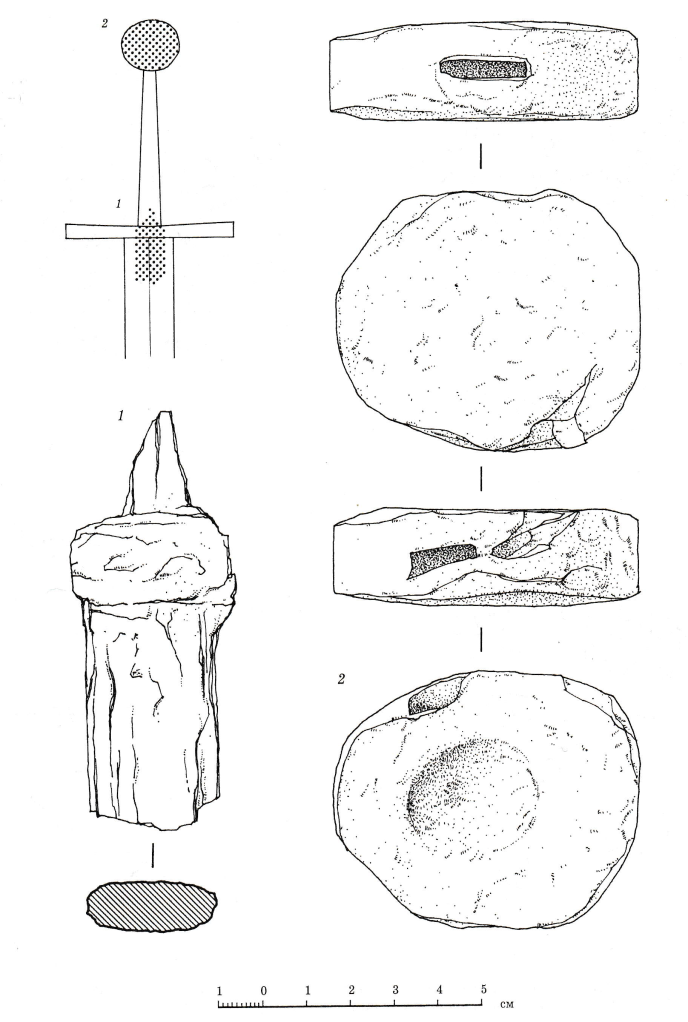 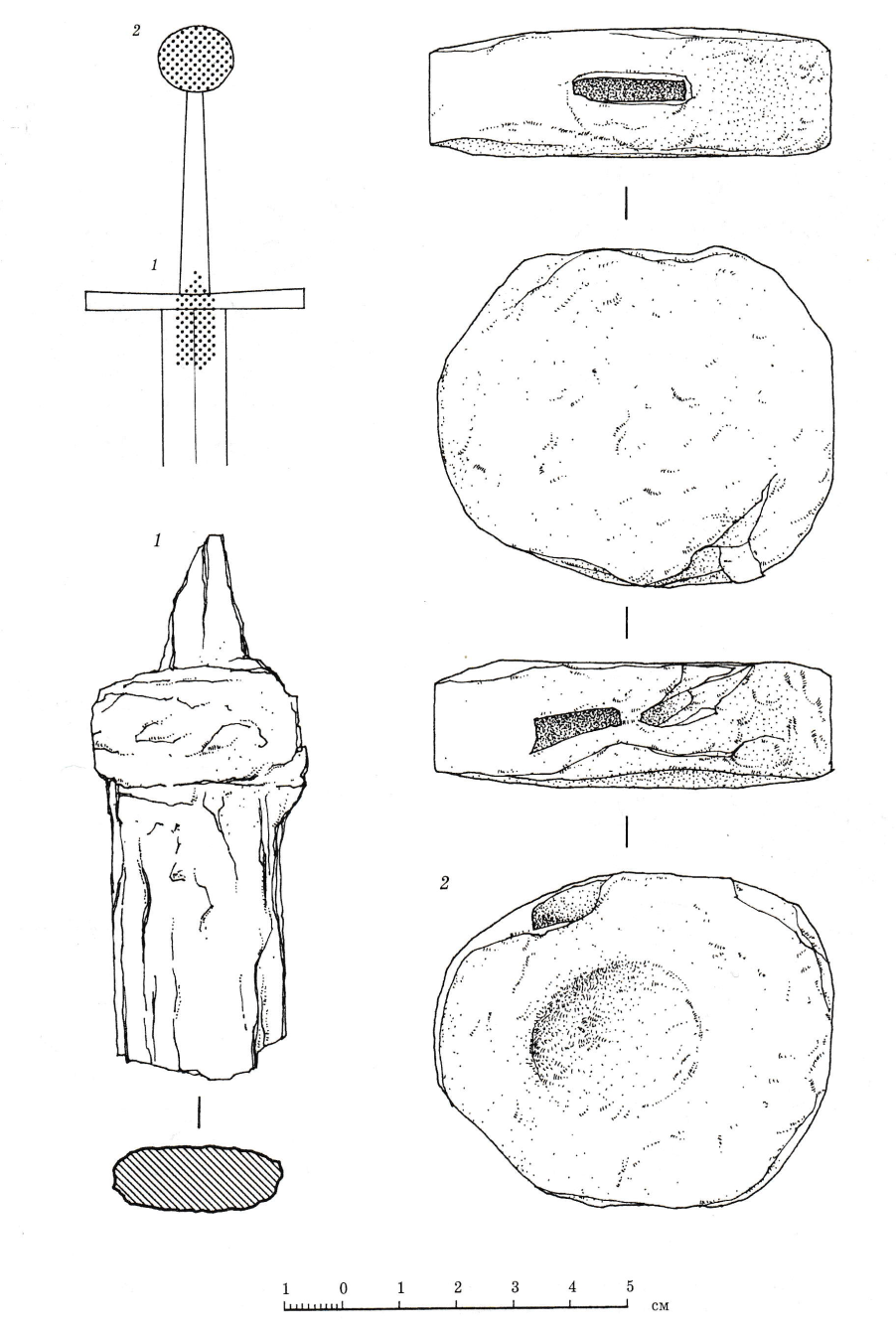 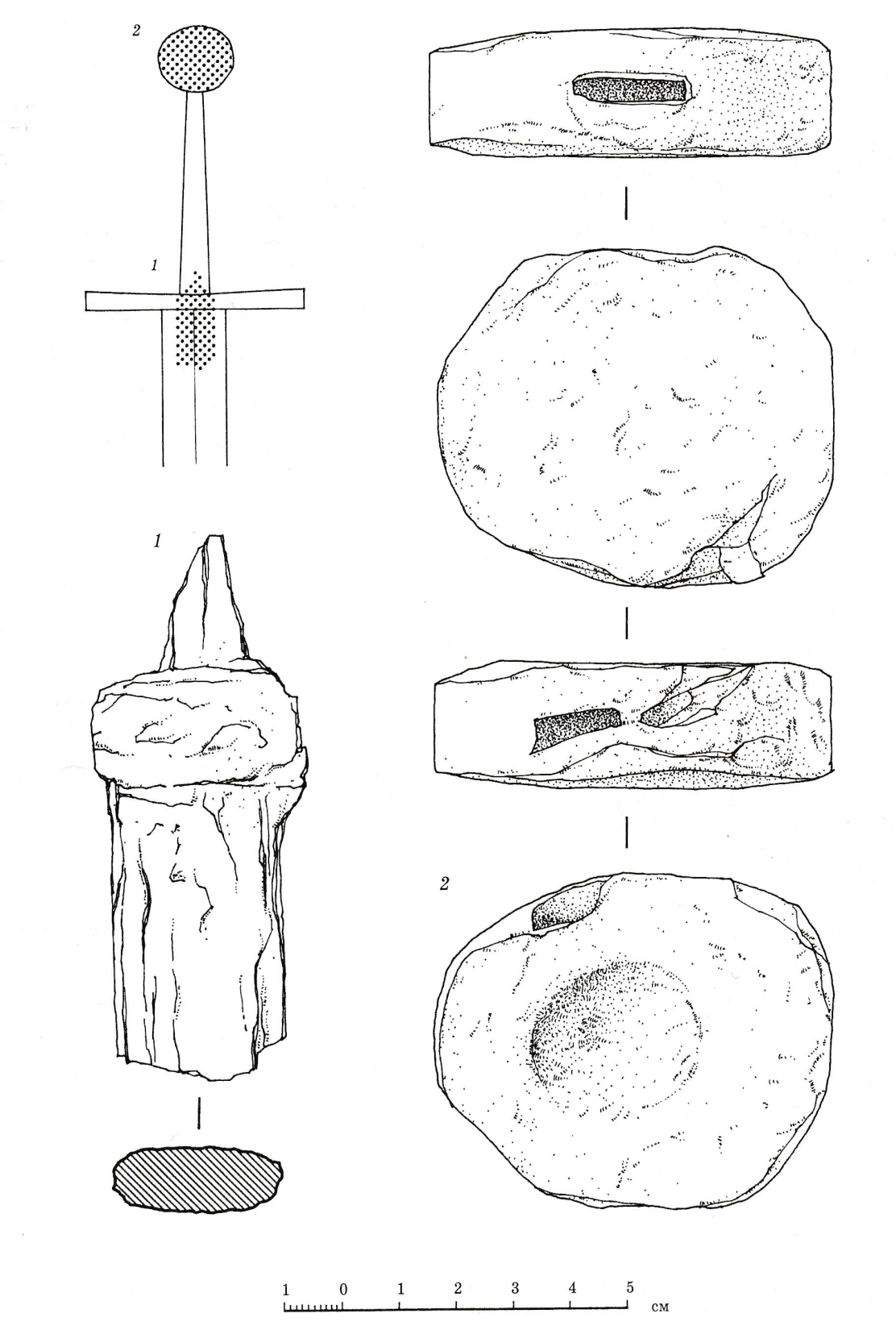 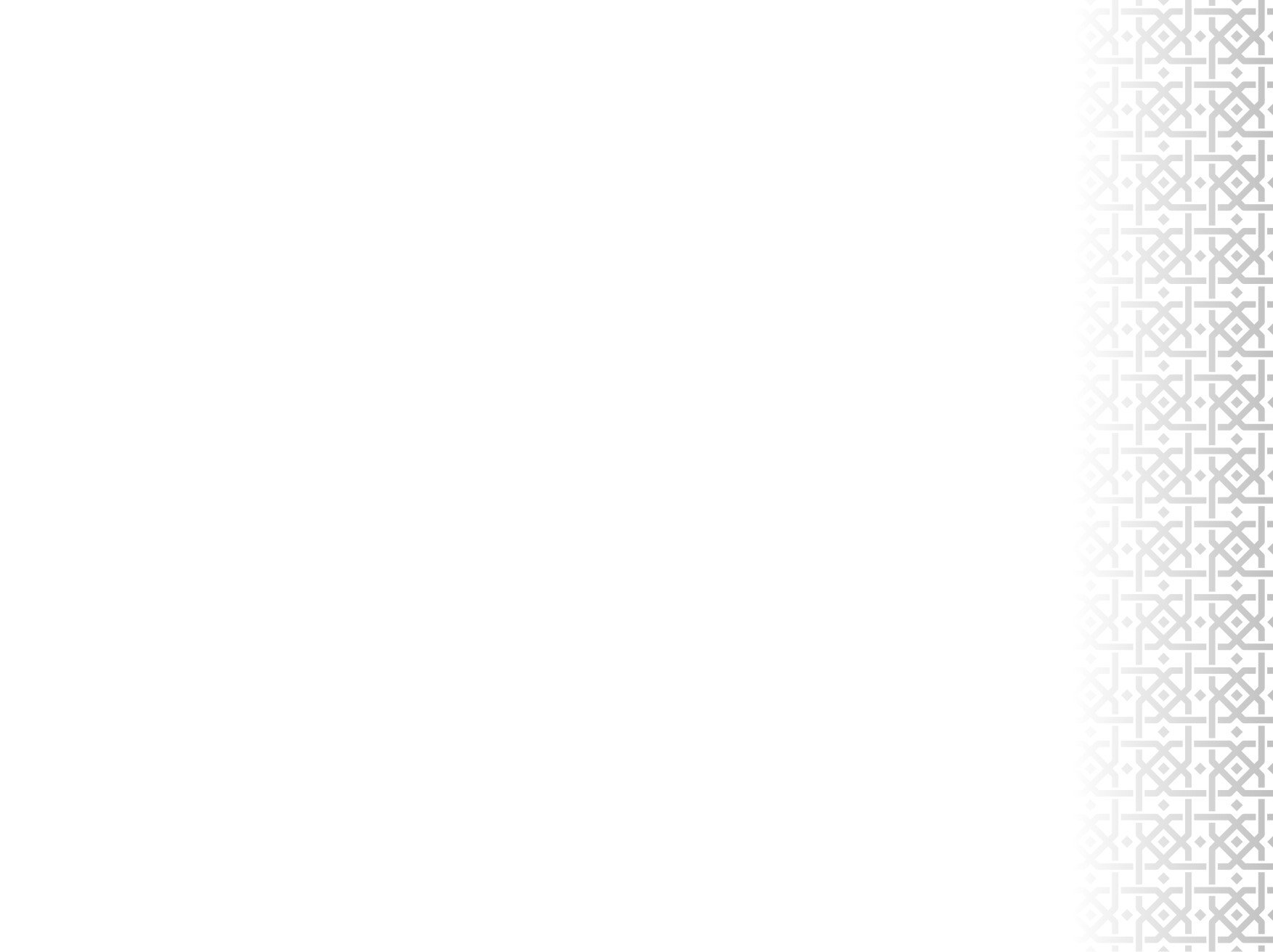 1. Клинковое оружие.
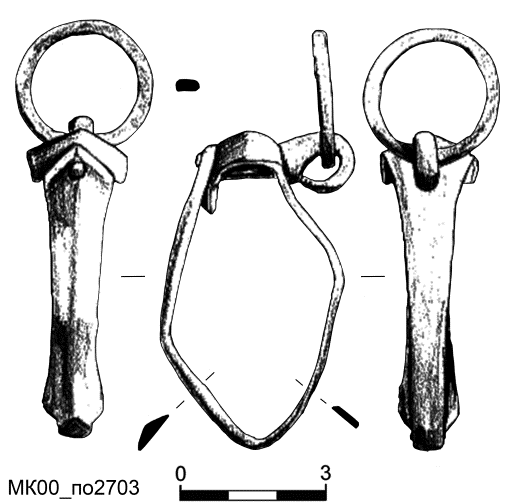 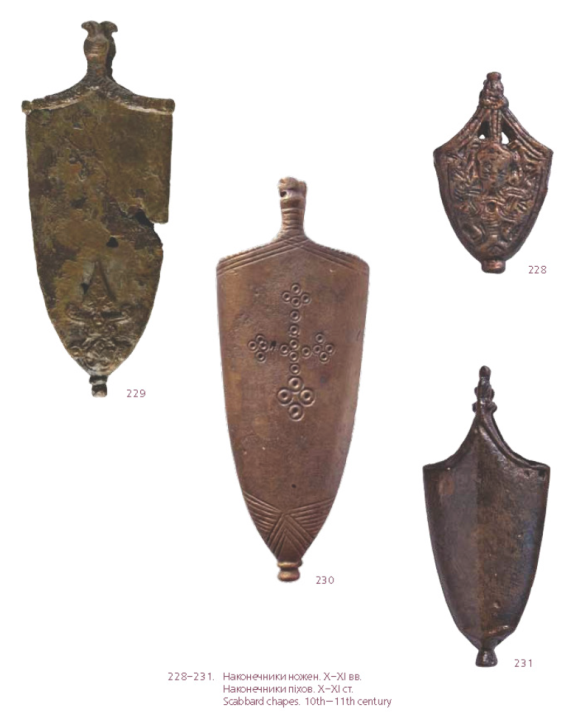 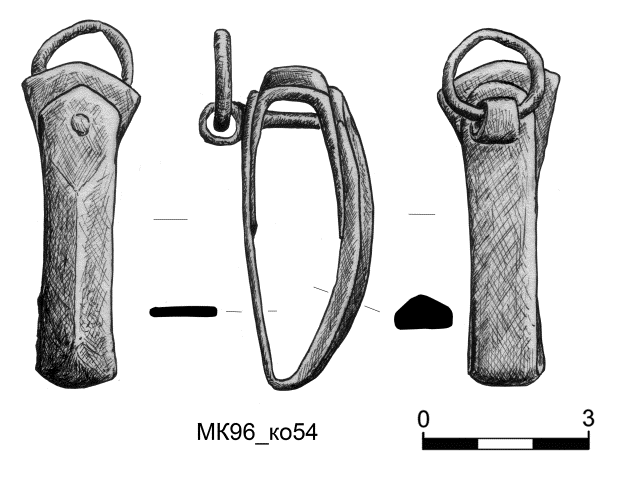 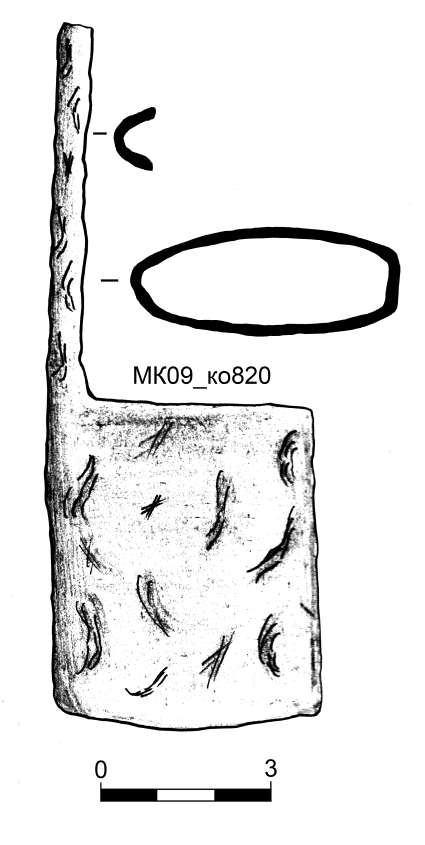 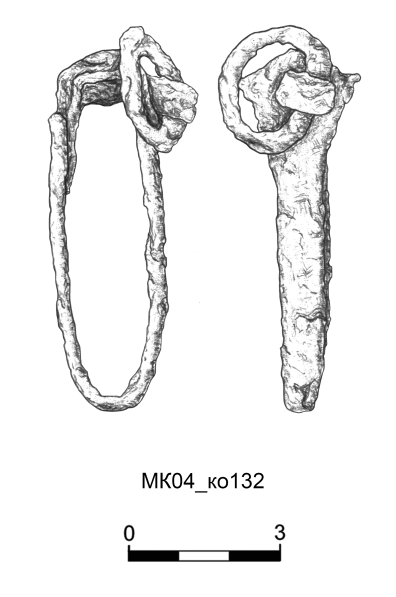 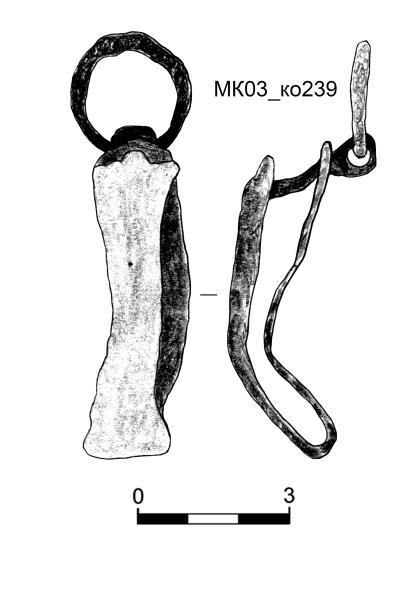 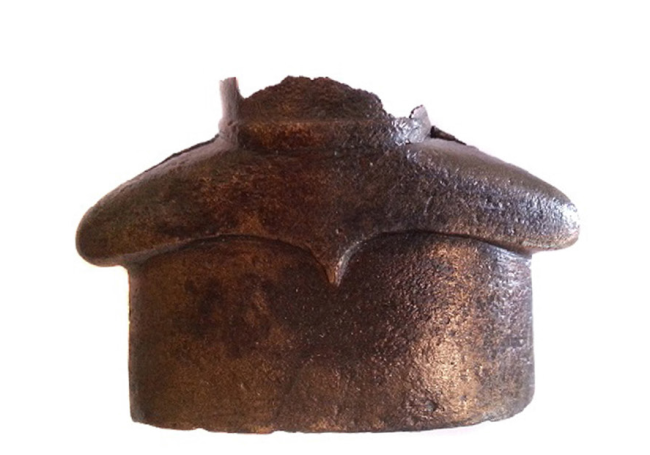 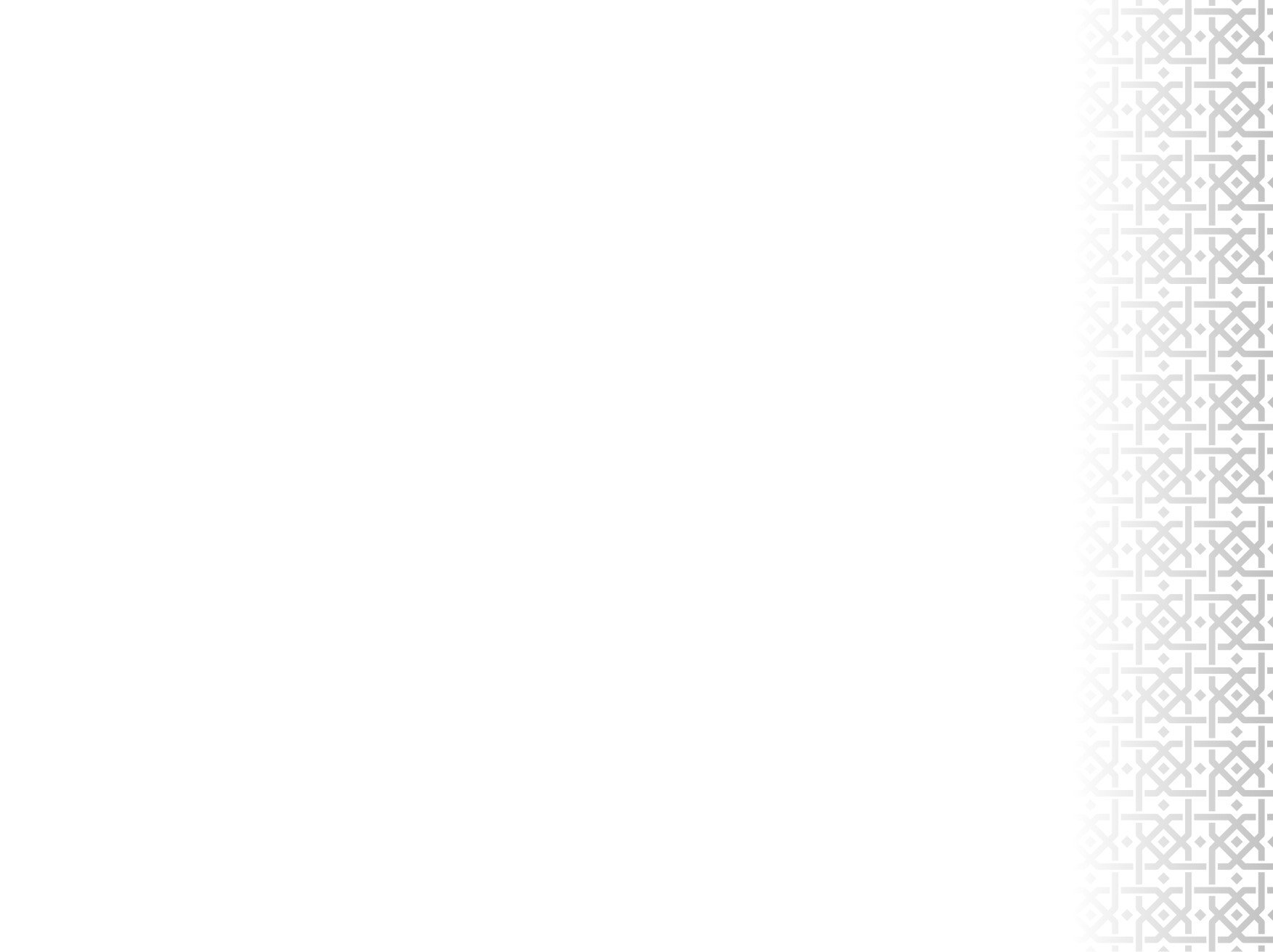 2. Древковое оружие
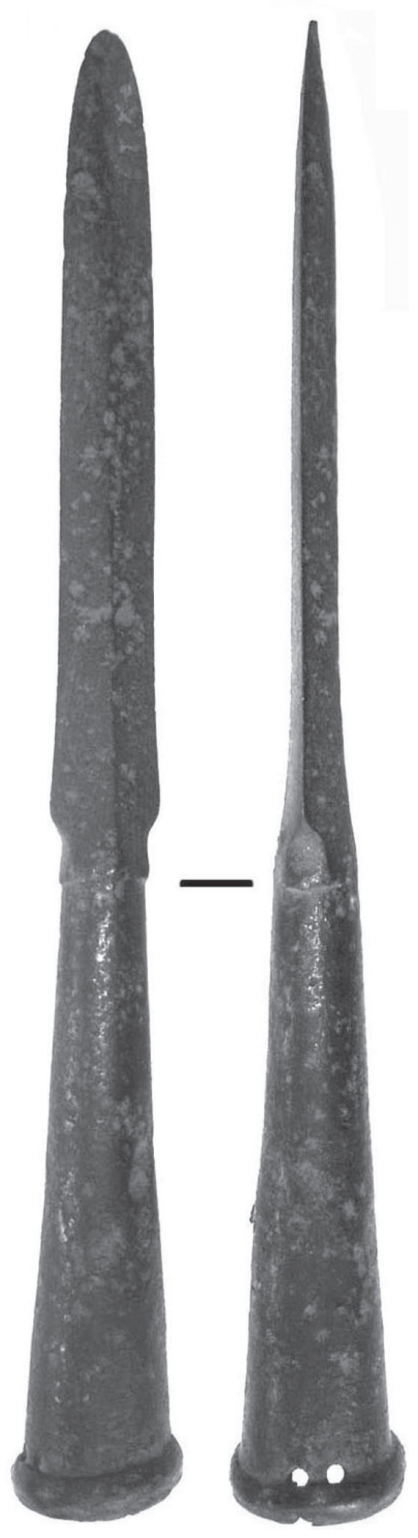 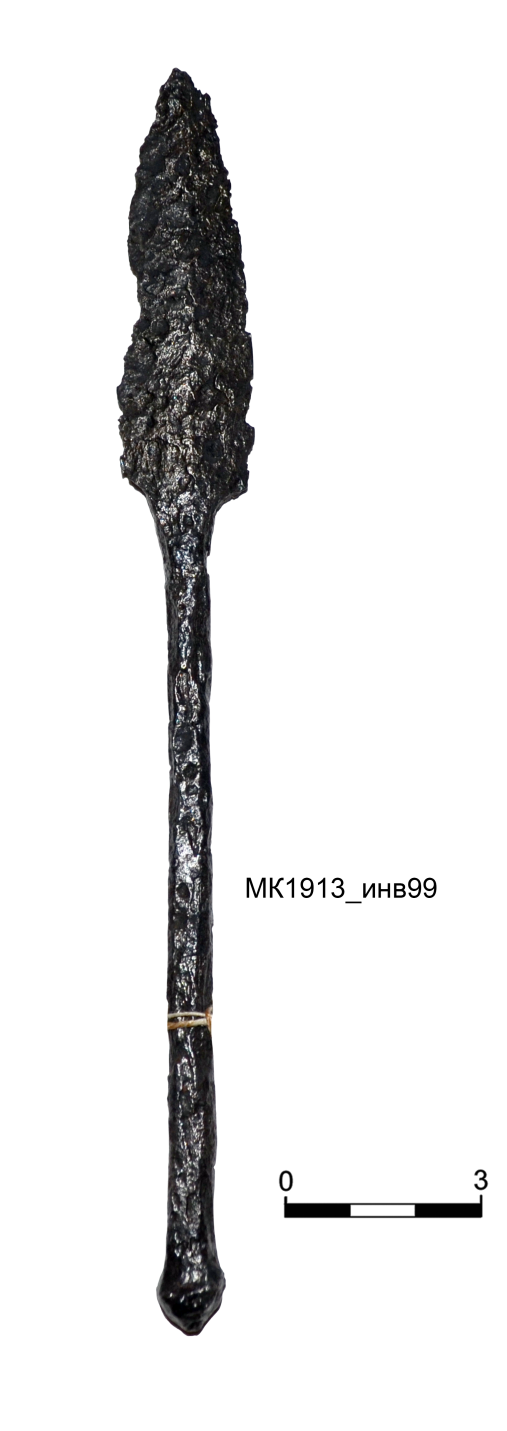 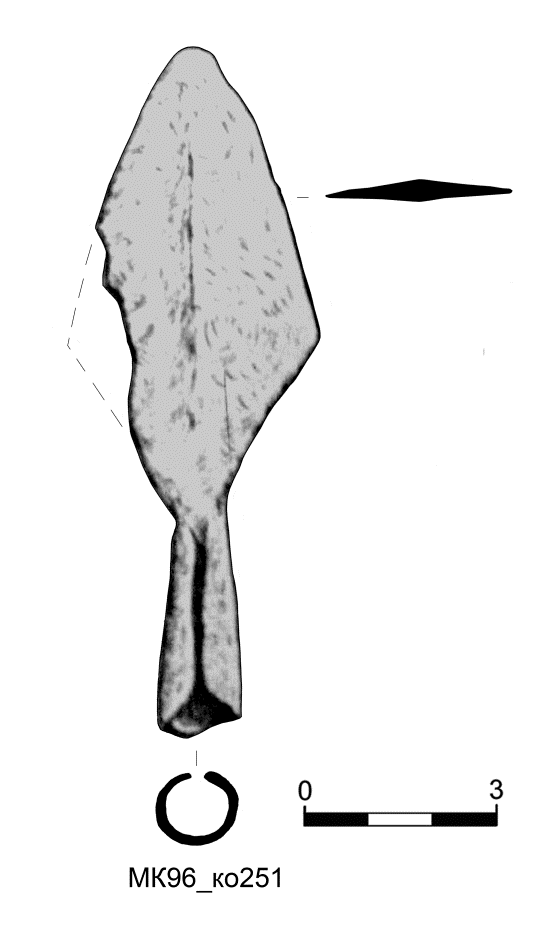 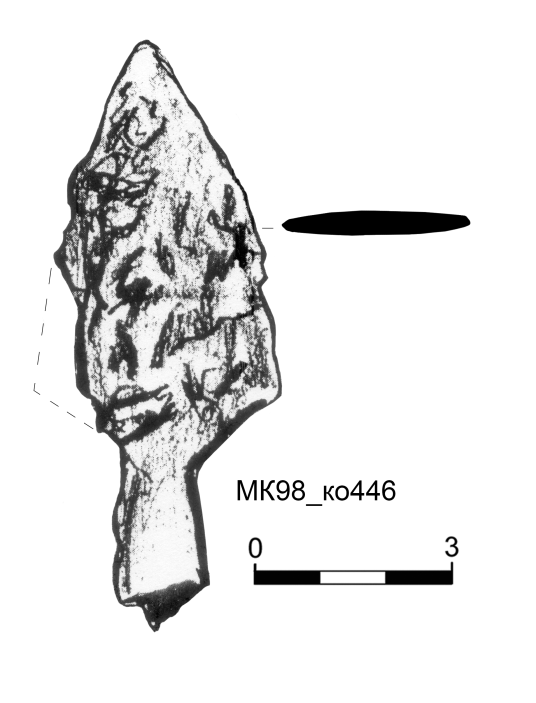 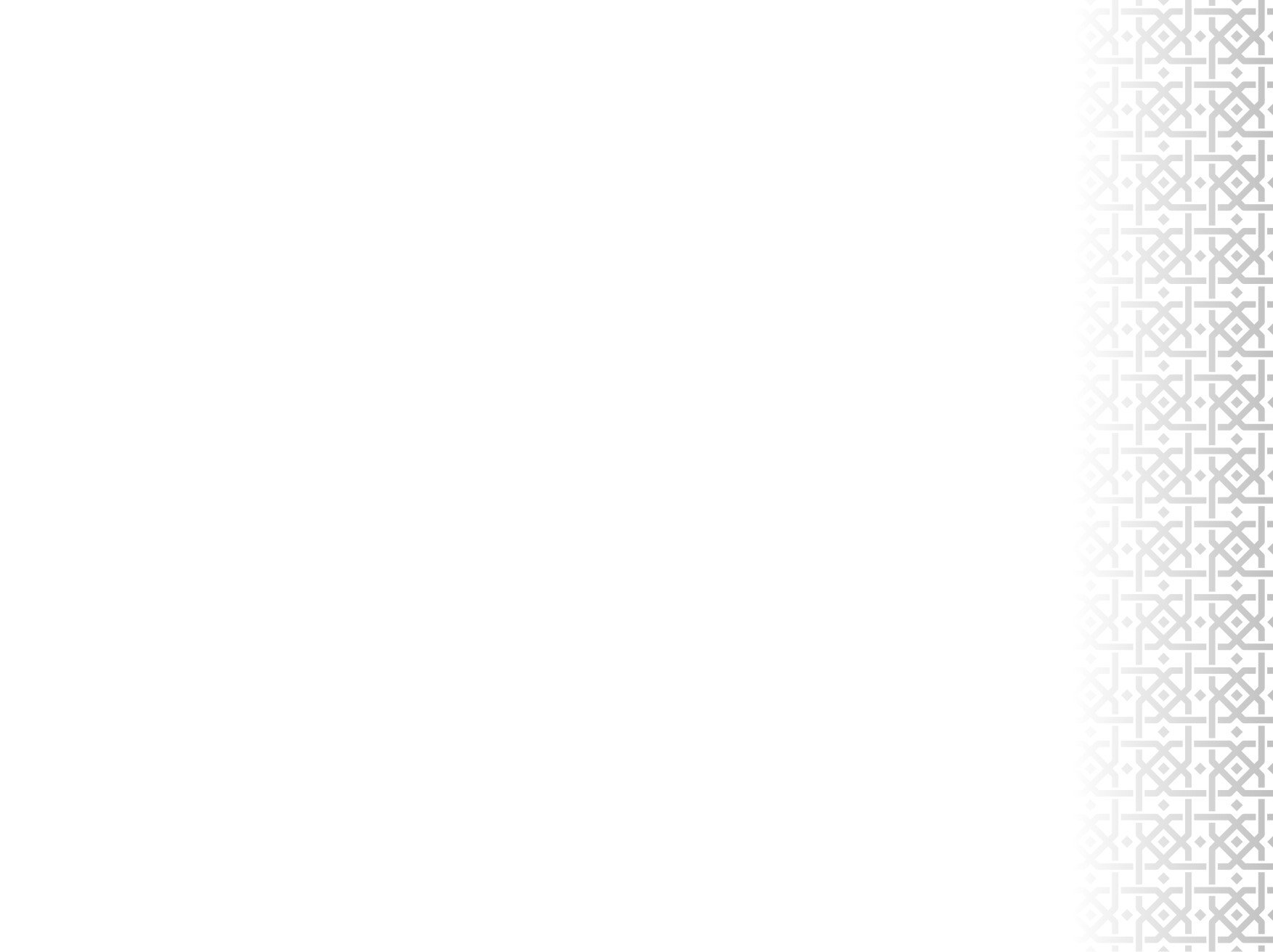 3. Рубящее оружие
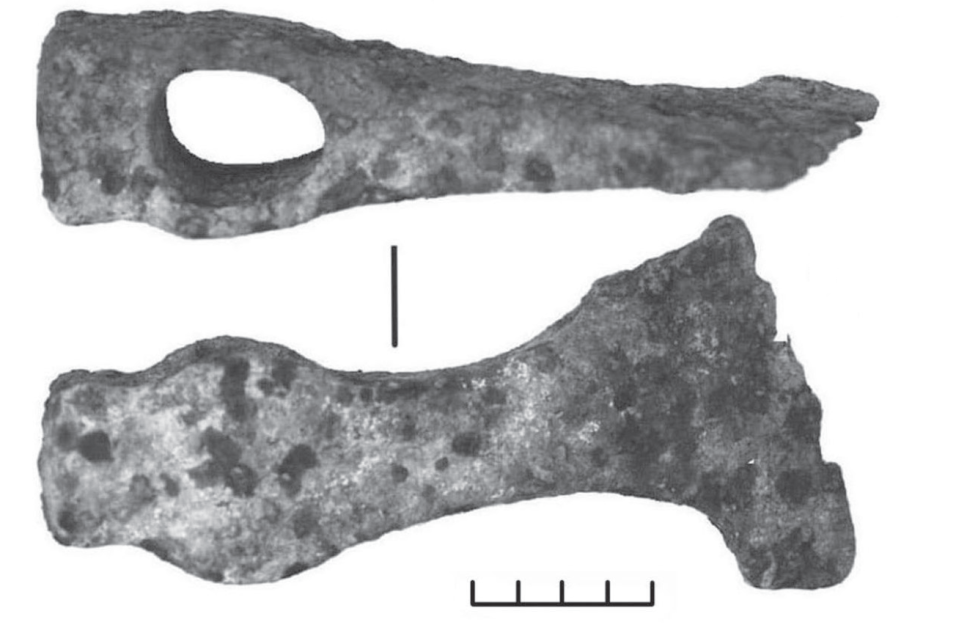 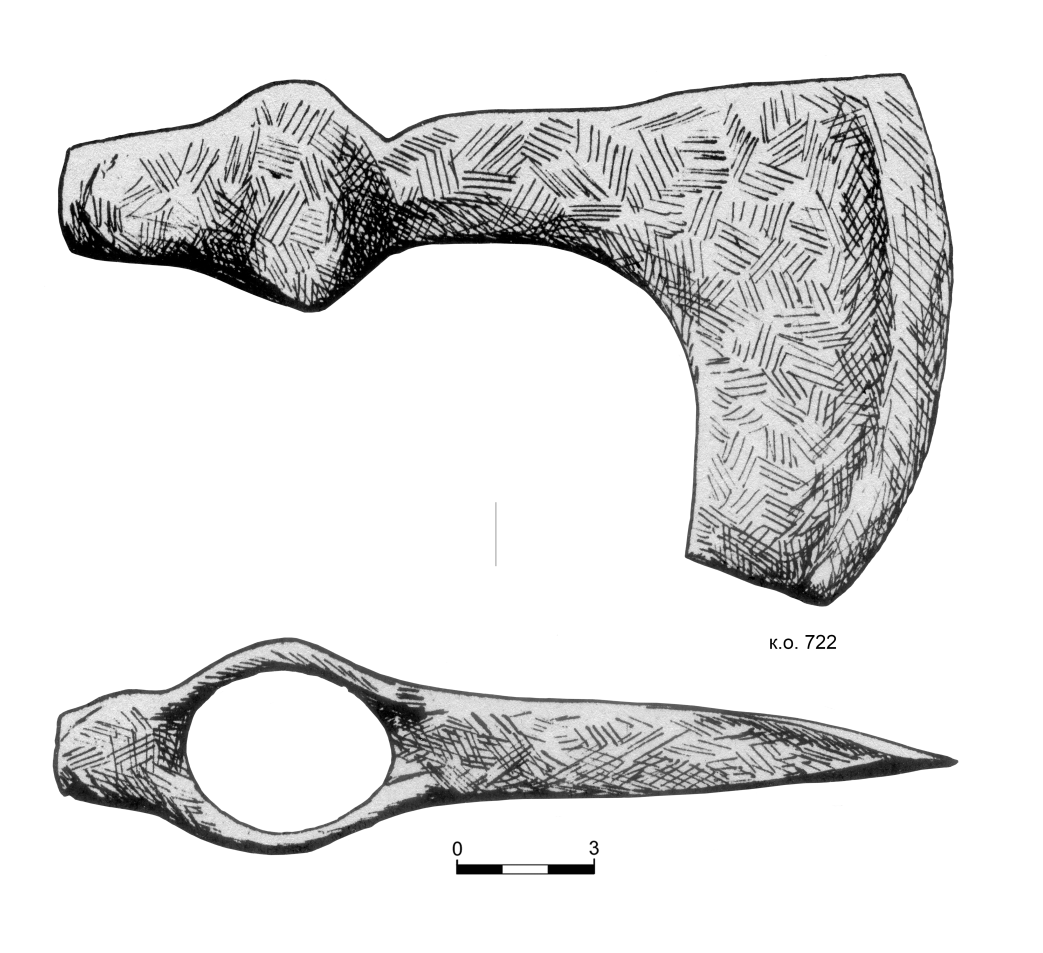 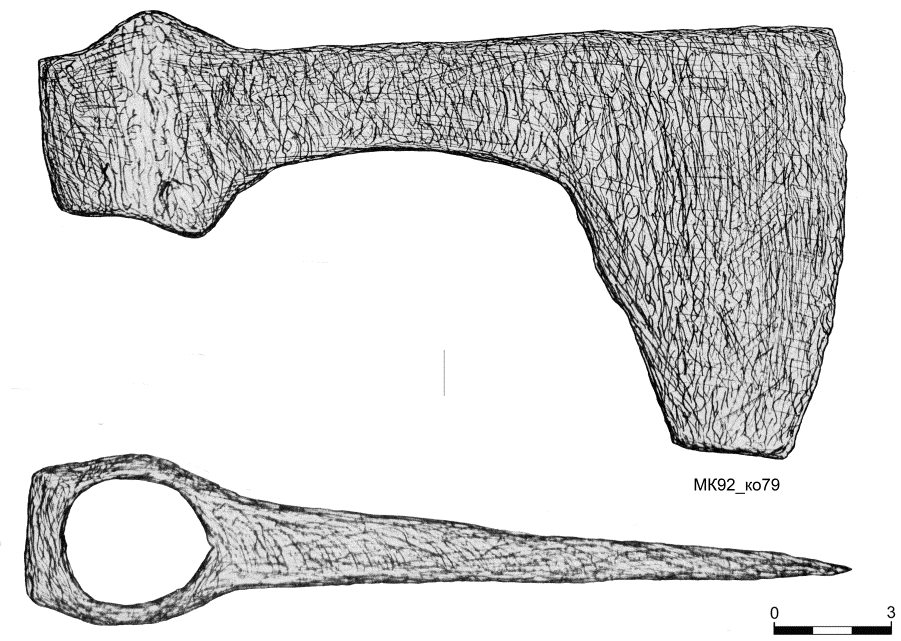 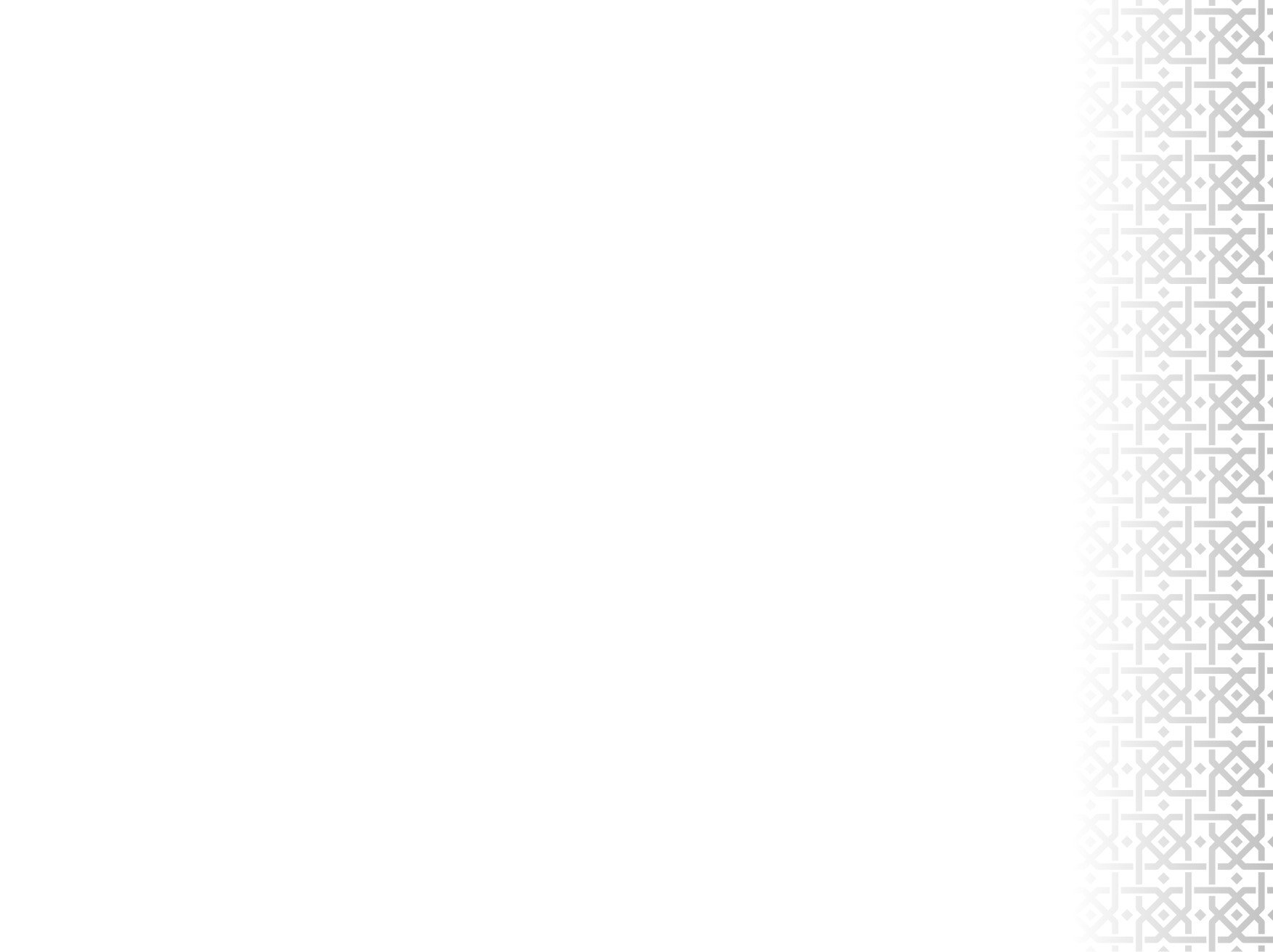 4. Дробящее оружие
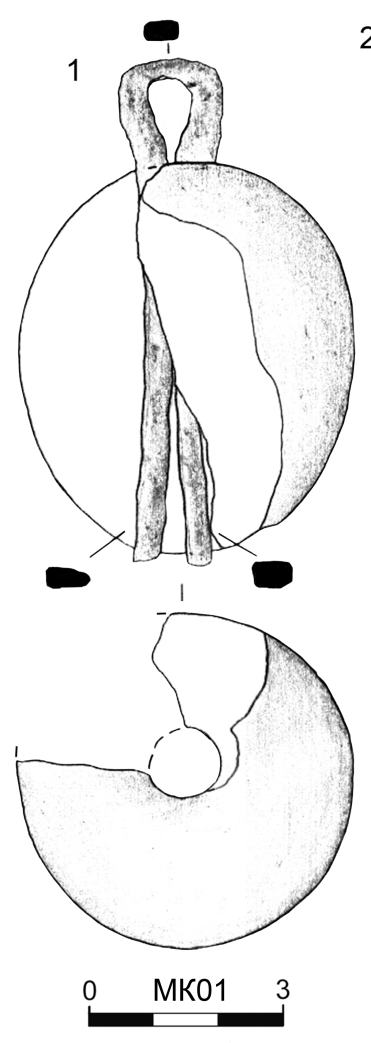 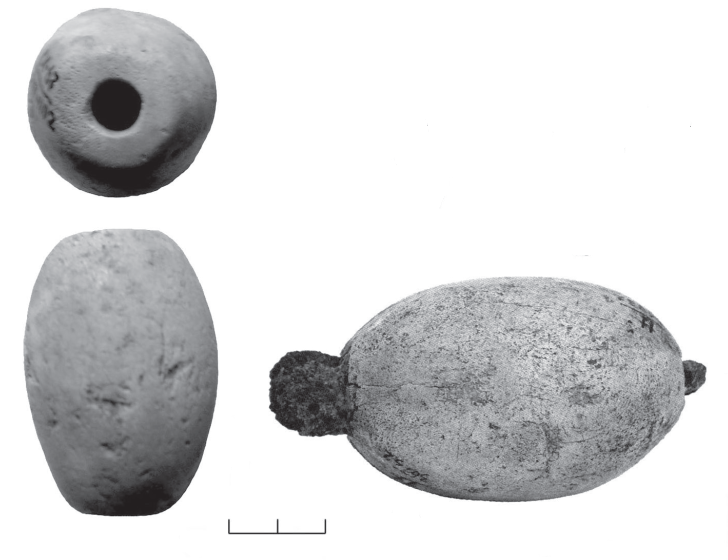 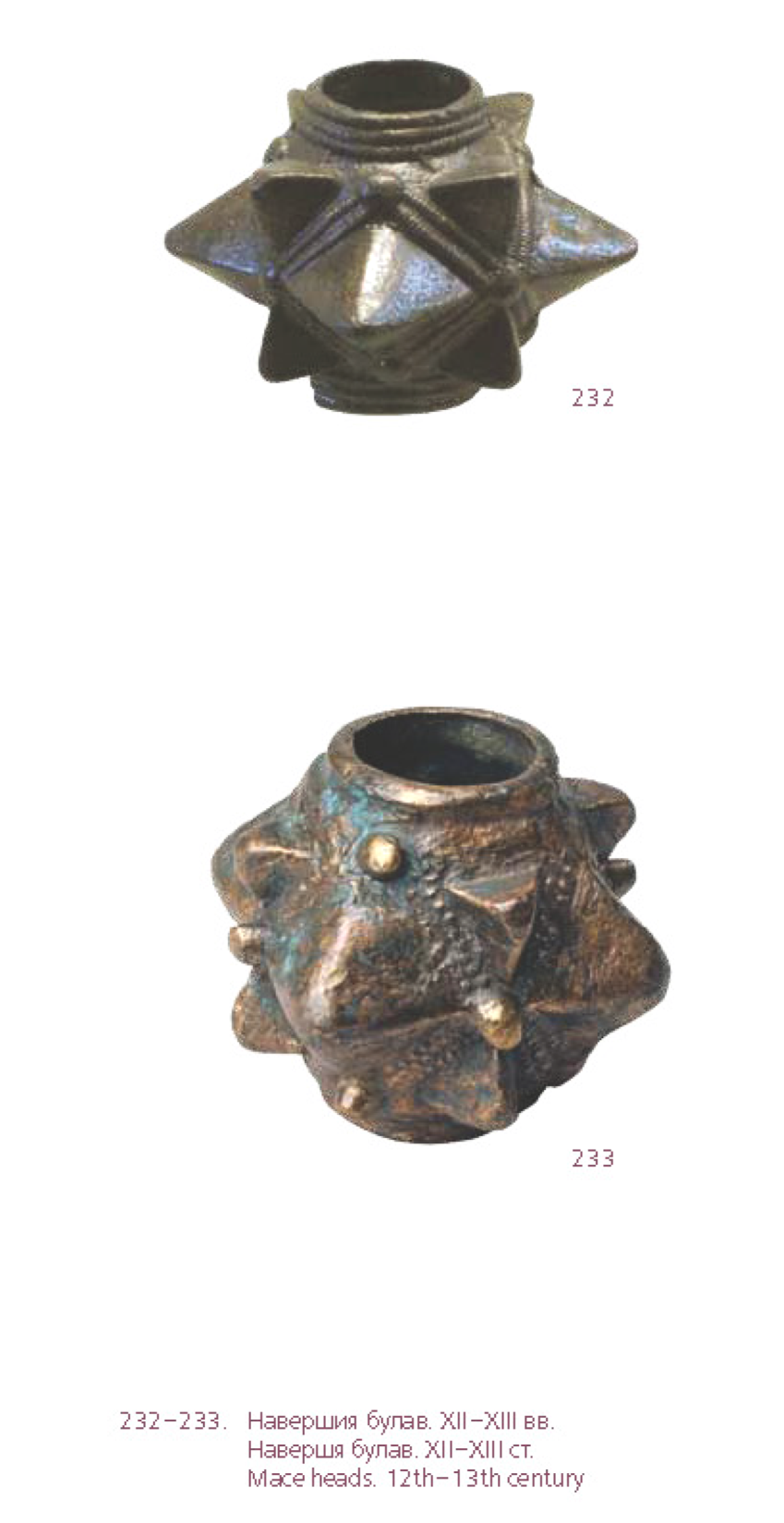 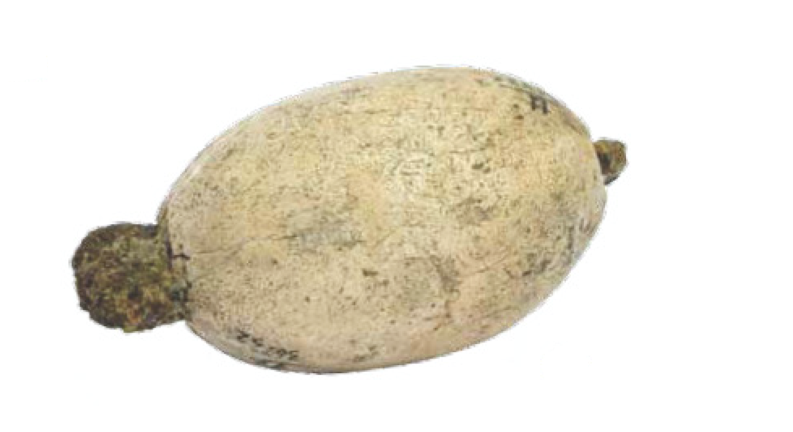 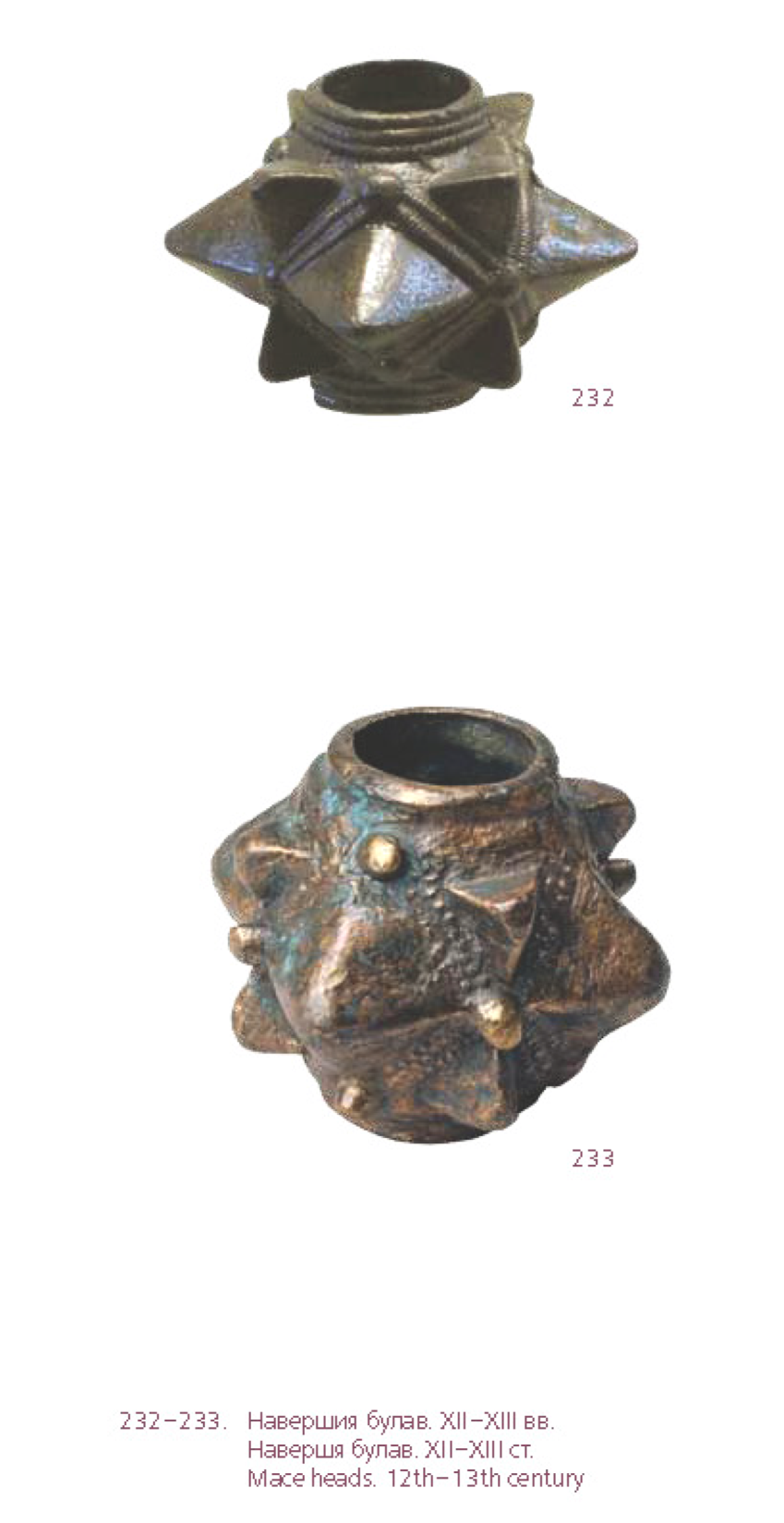 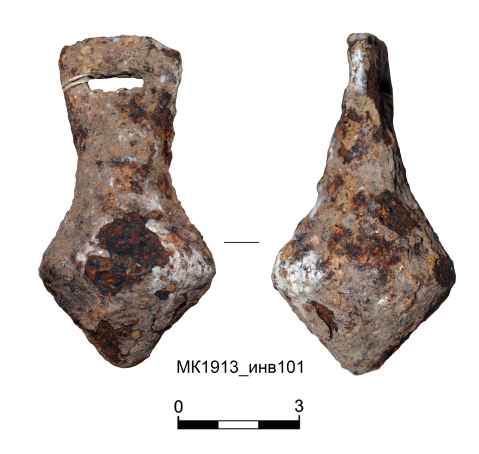 5. Лук. Наконечники стрел
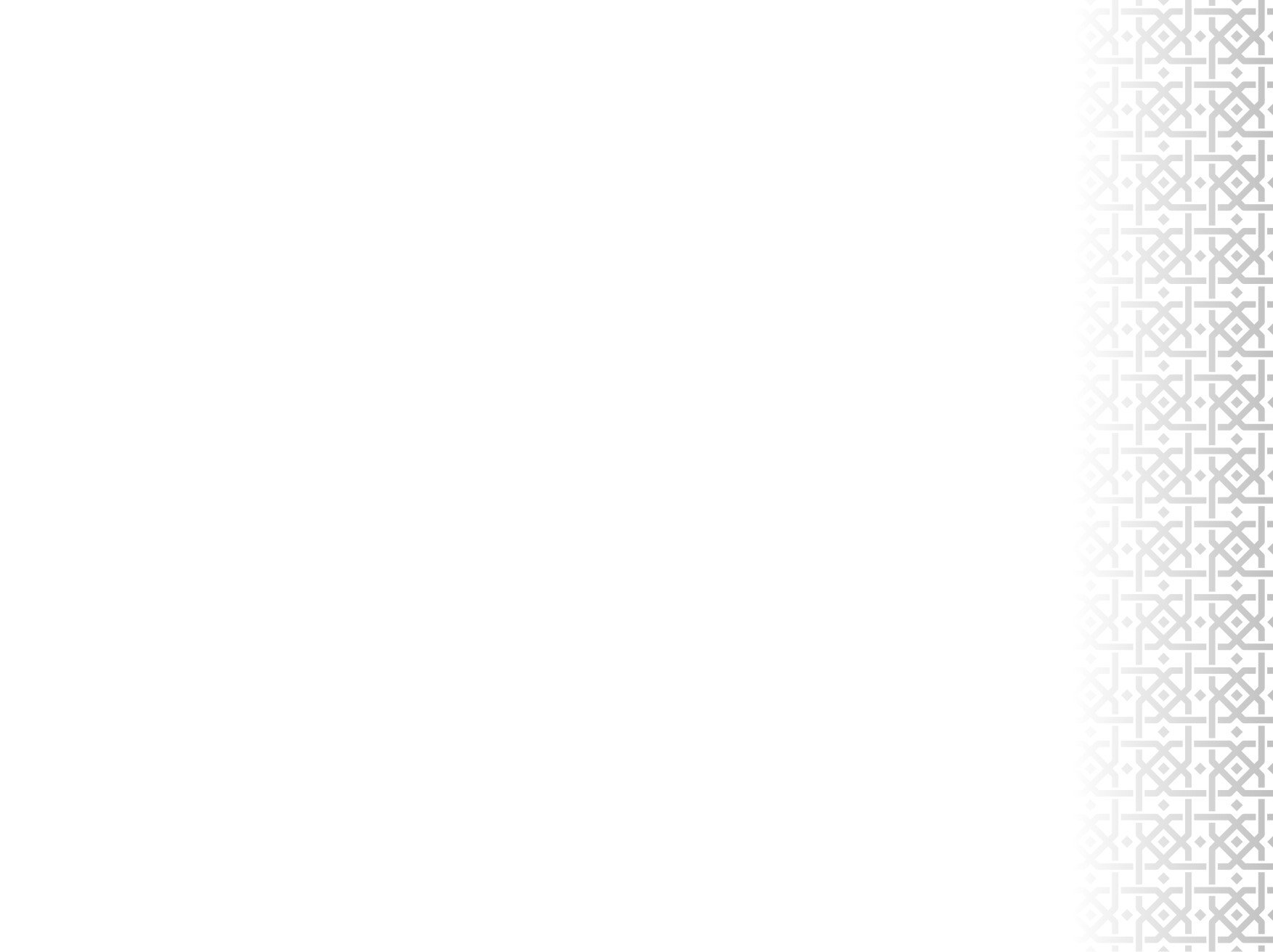 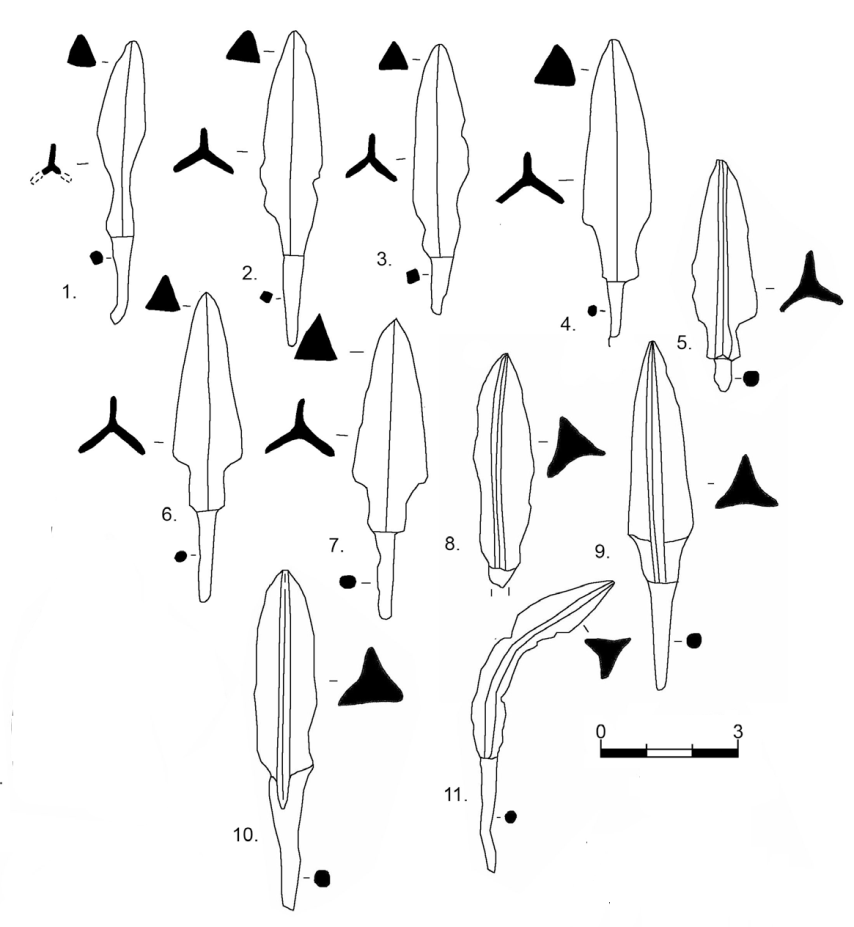 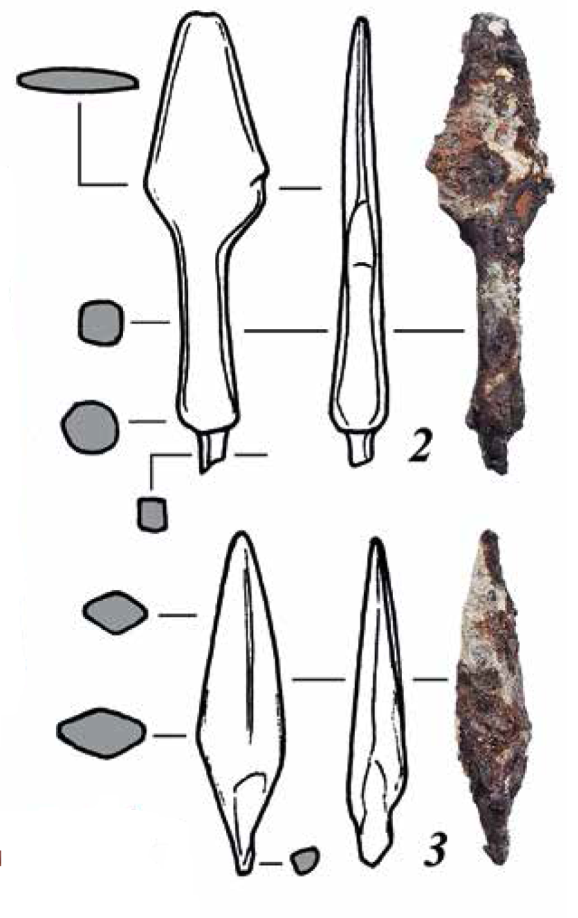 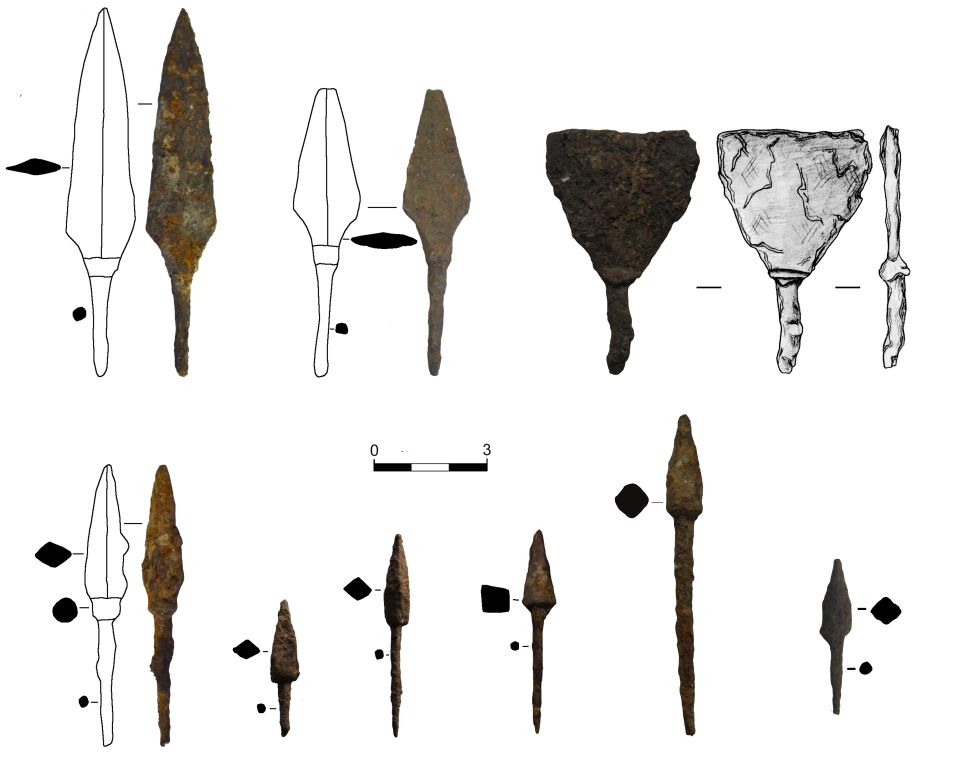 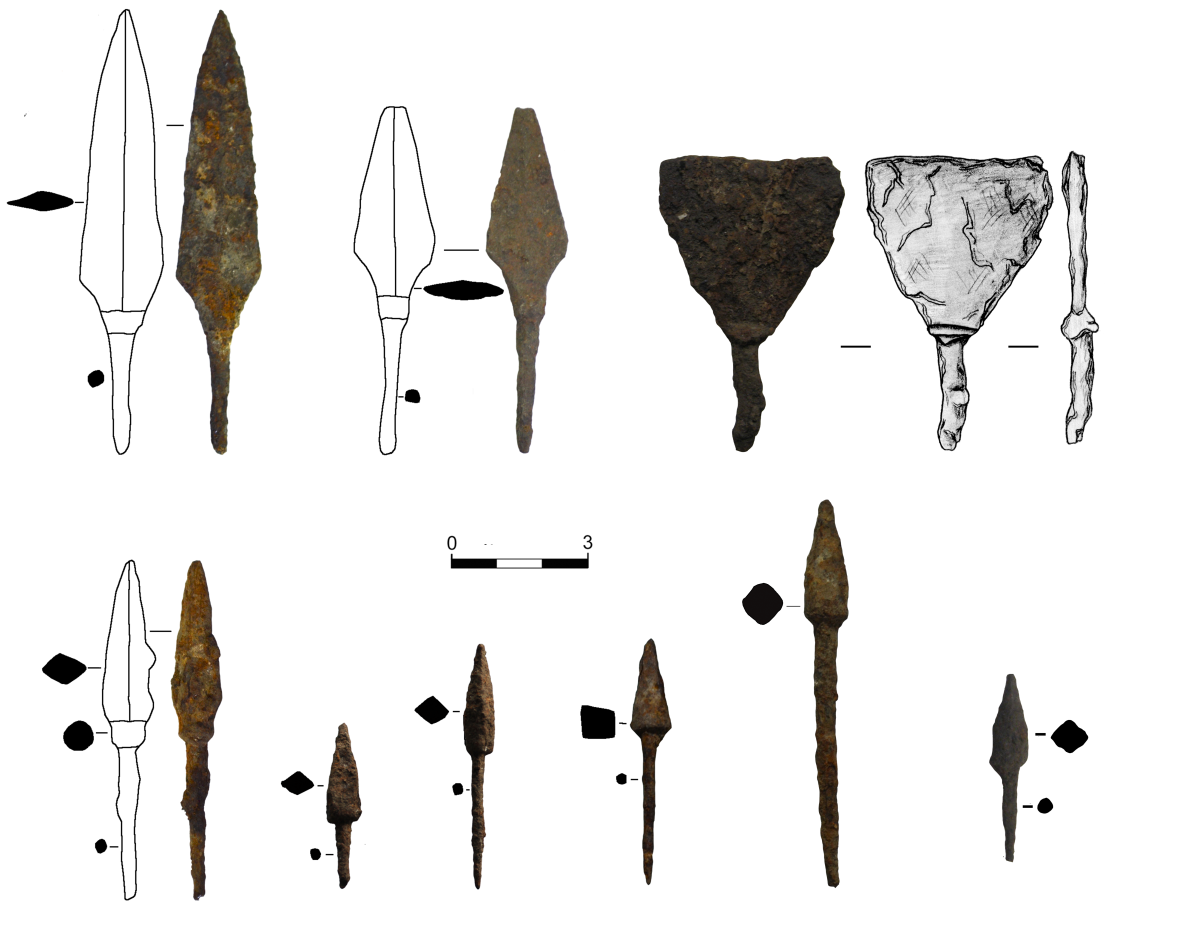 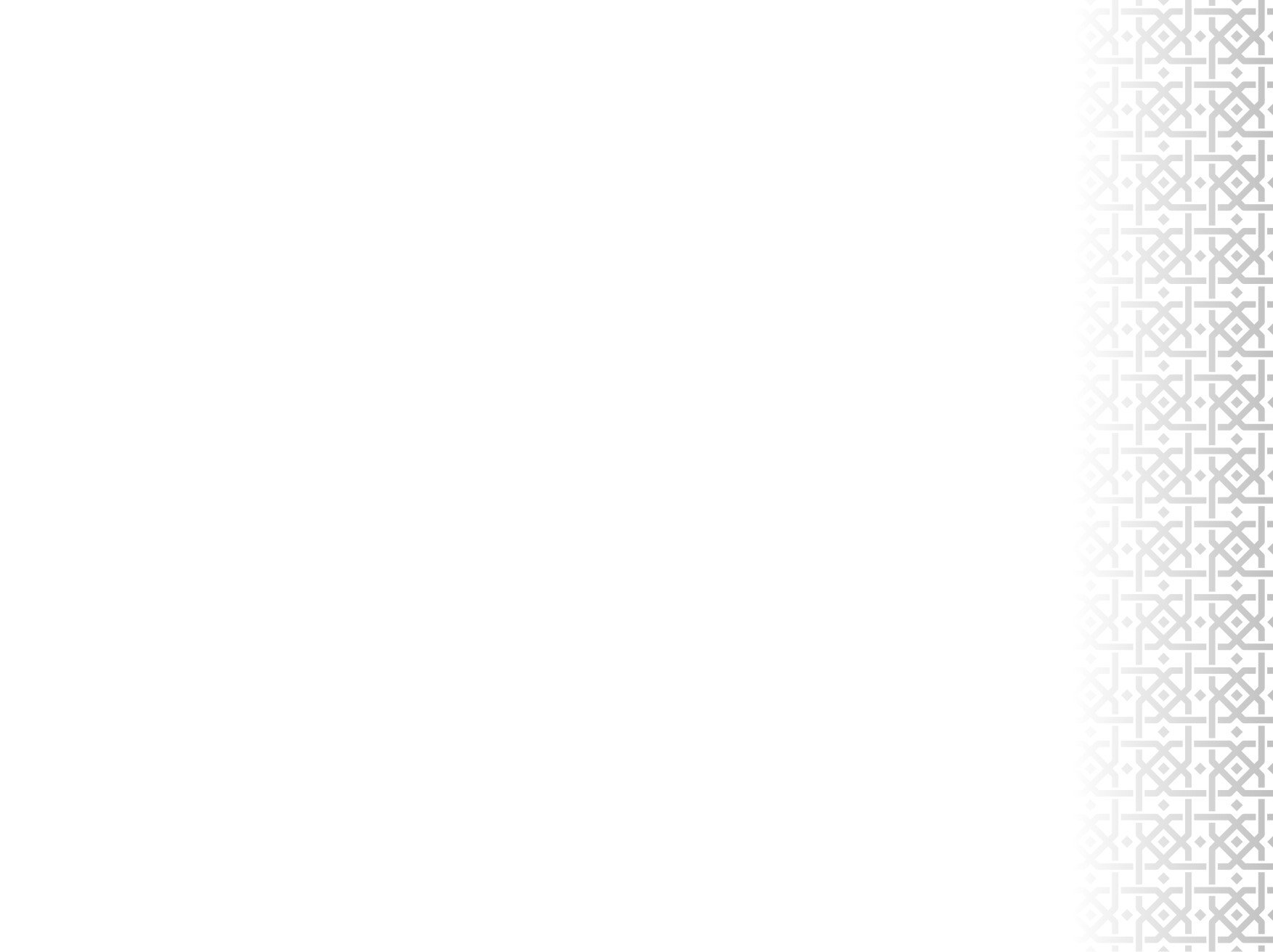 5. Лук. Кольца для стрельбы
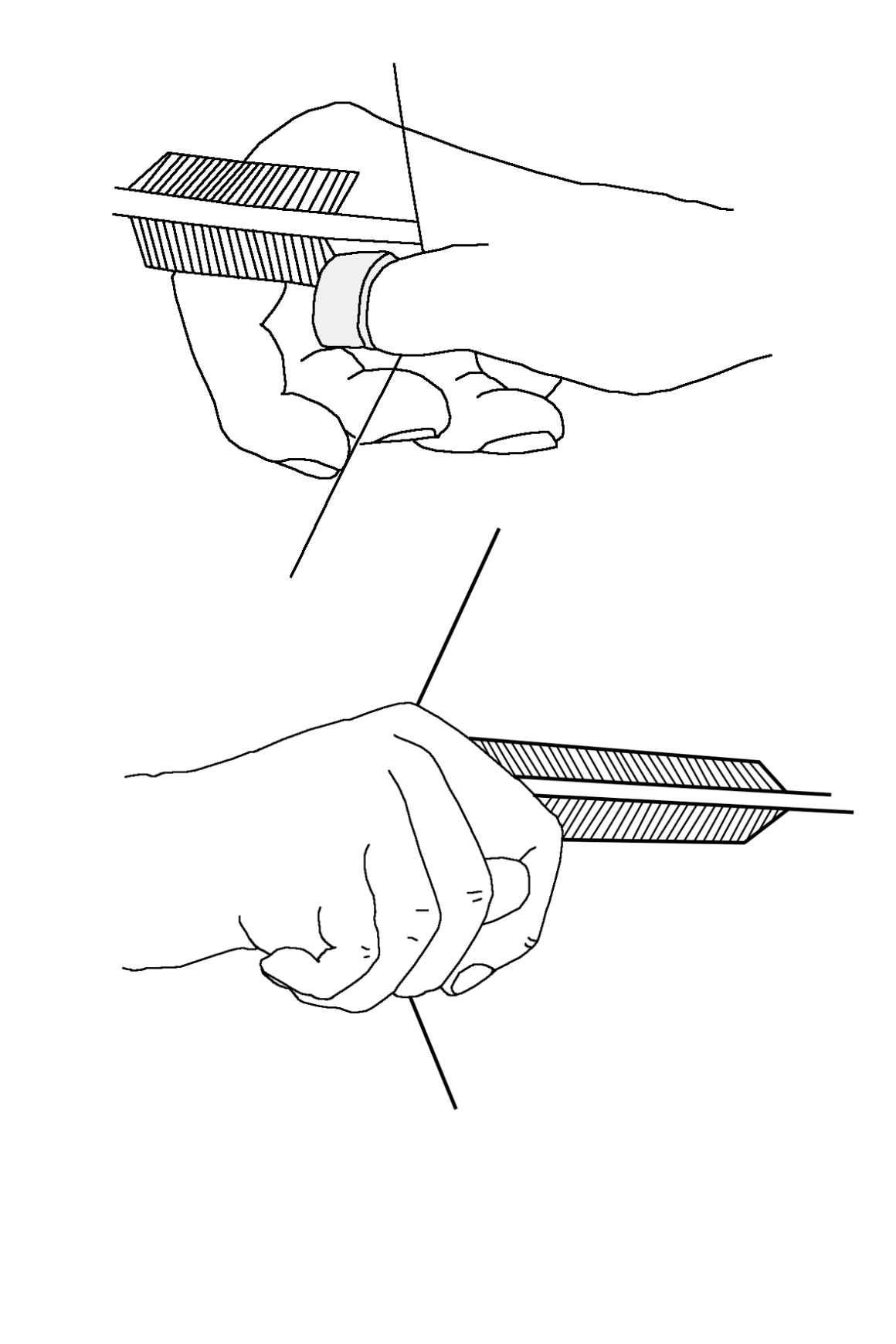 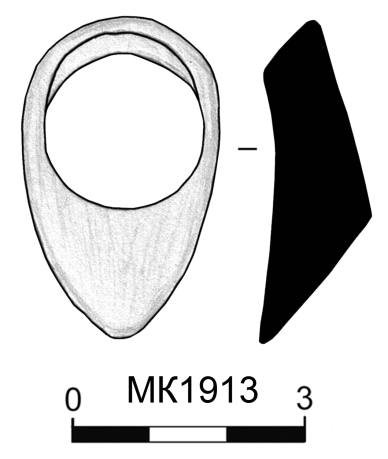 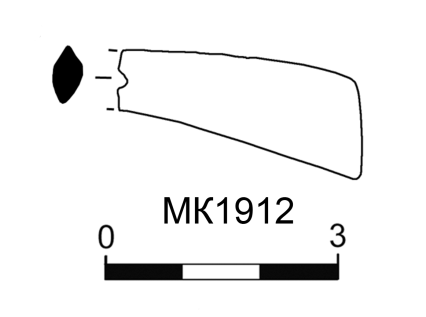 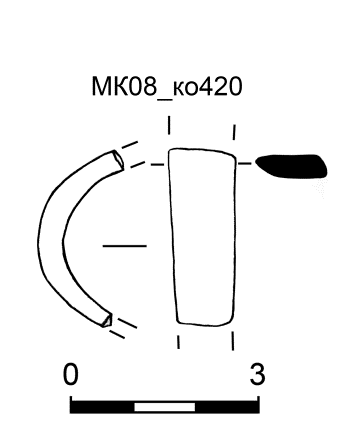 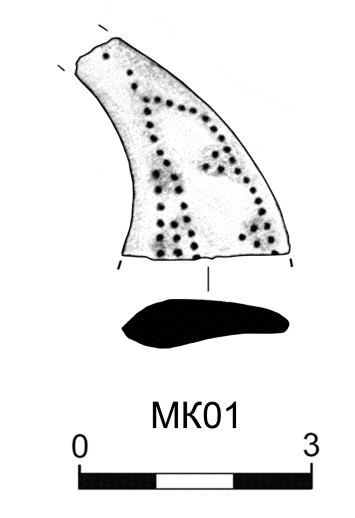 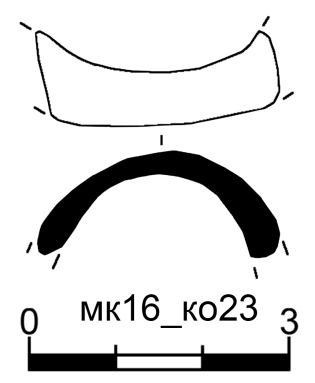 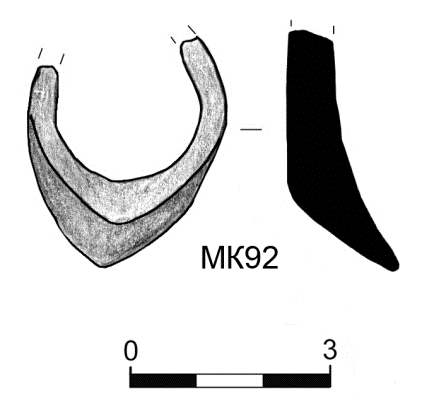 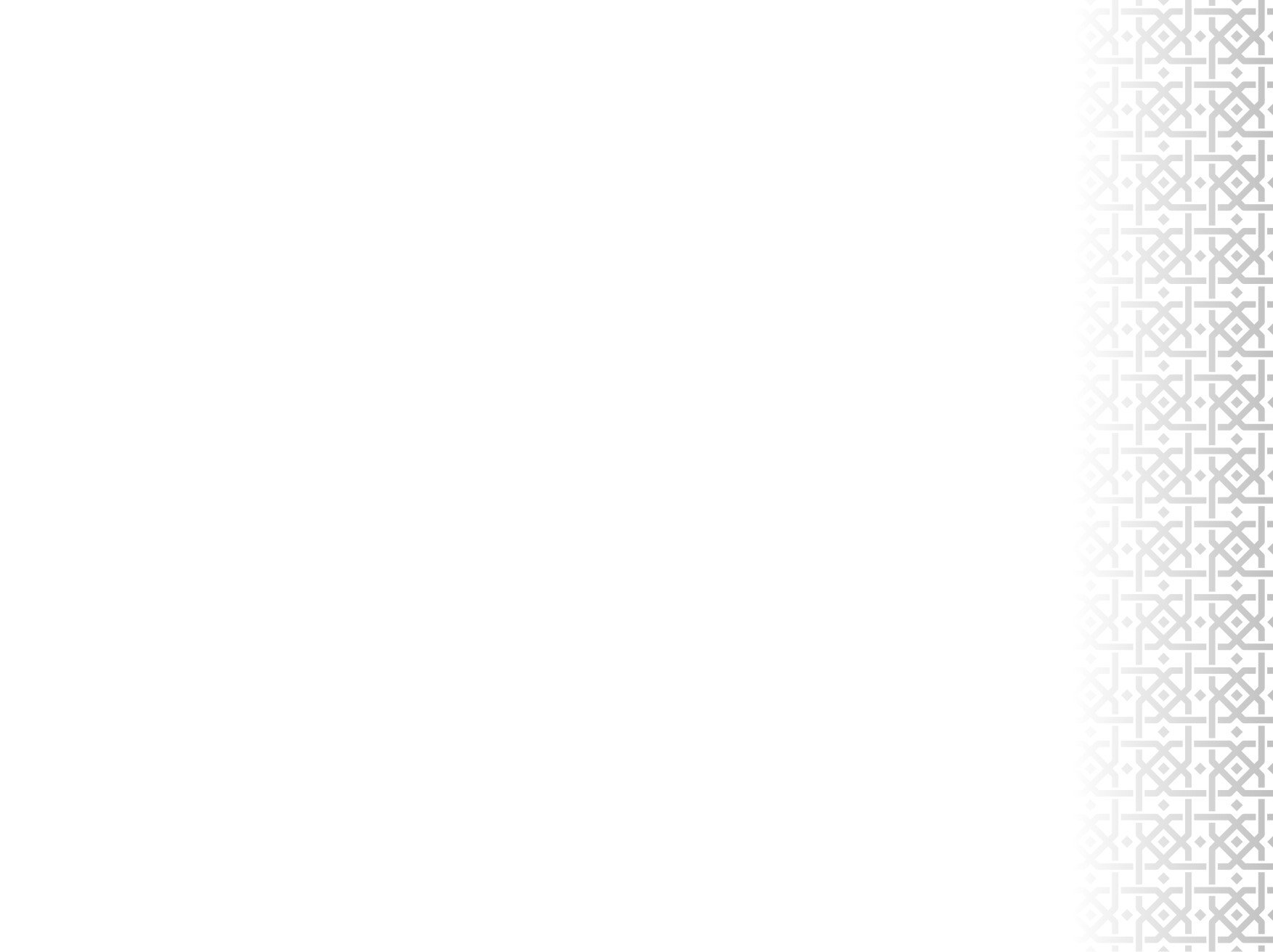 6. Арбалет
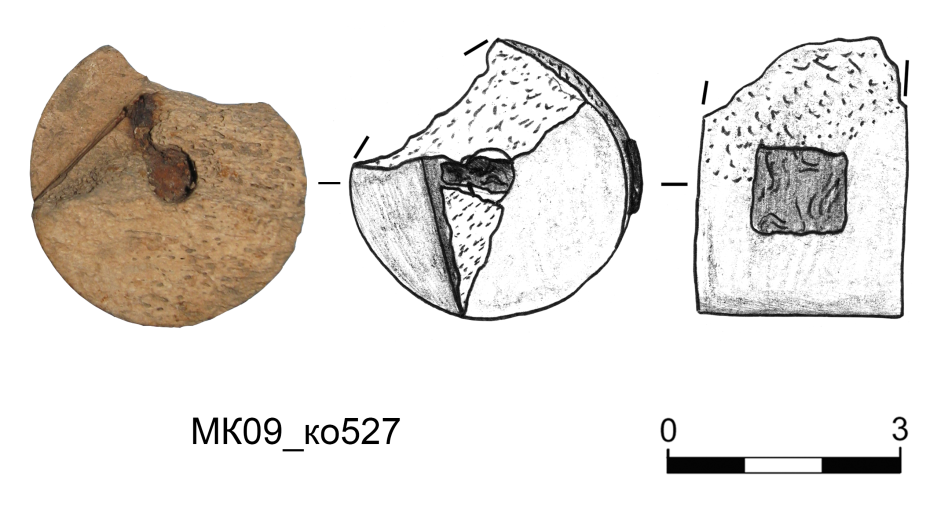 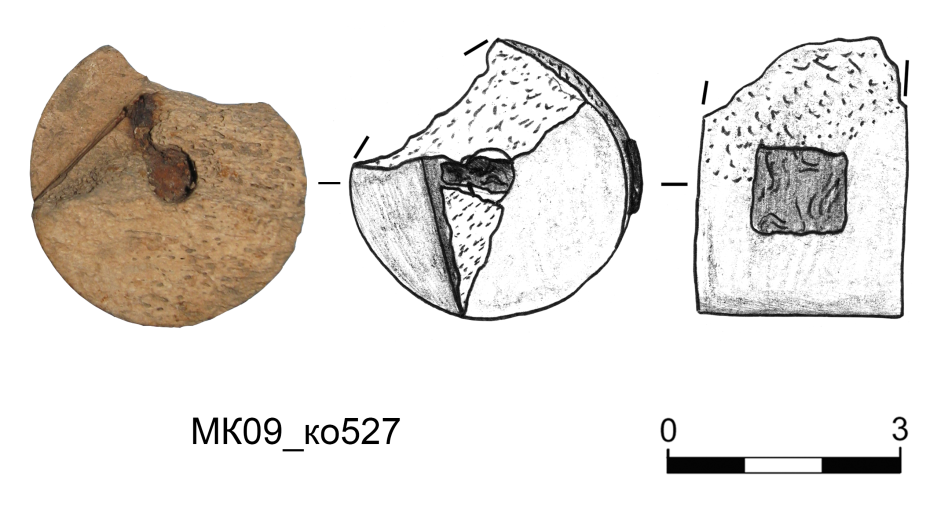 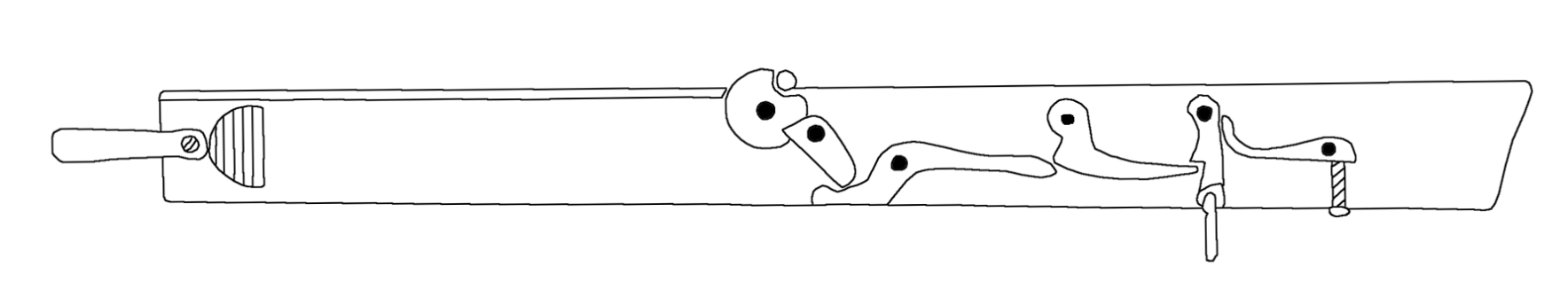 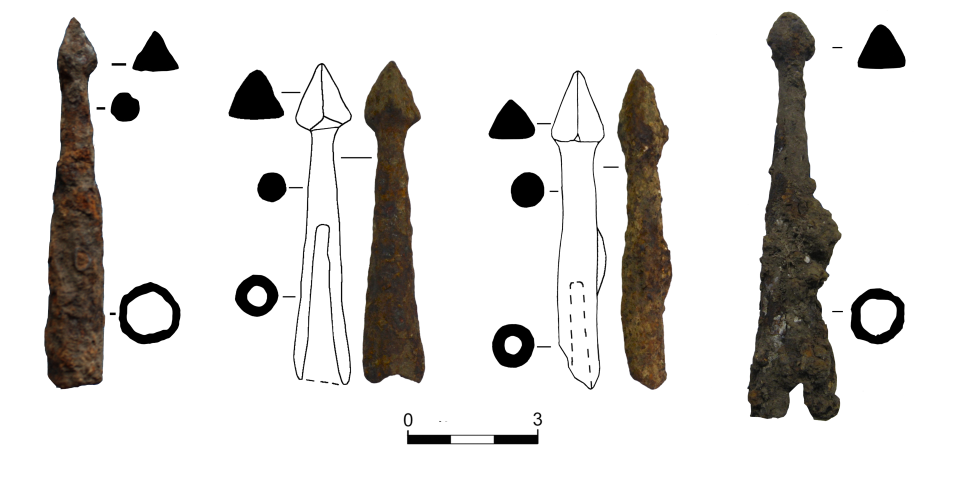 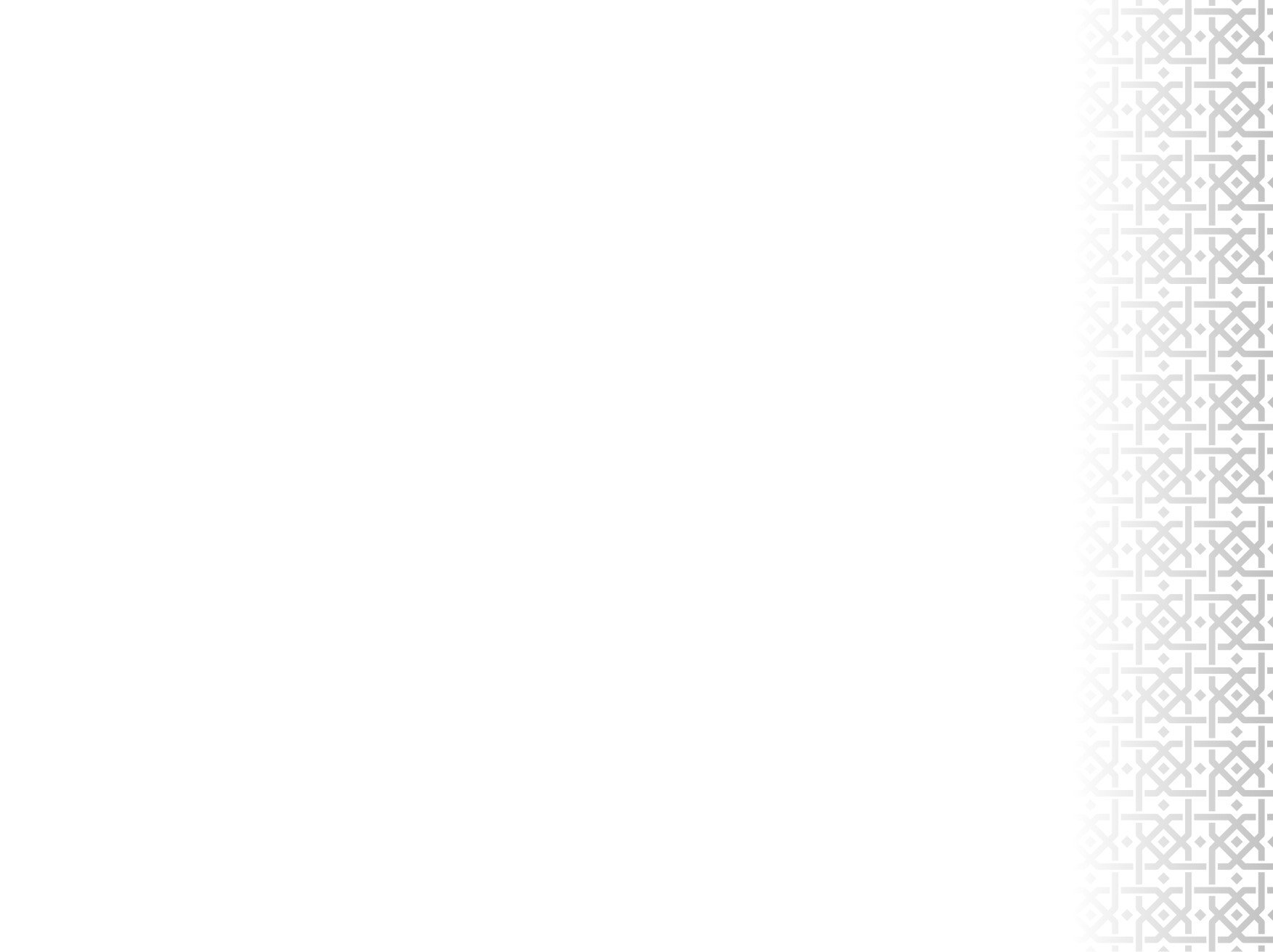 7. Праща
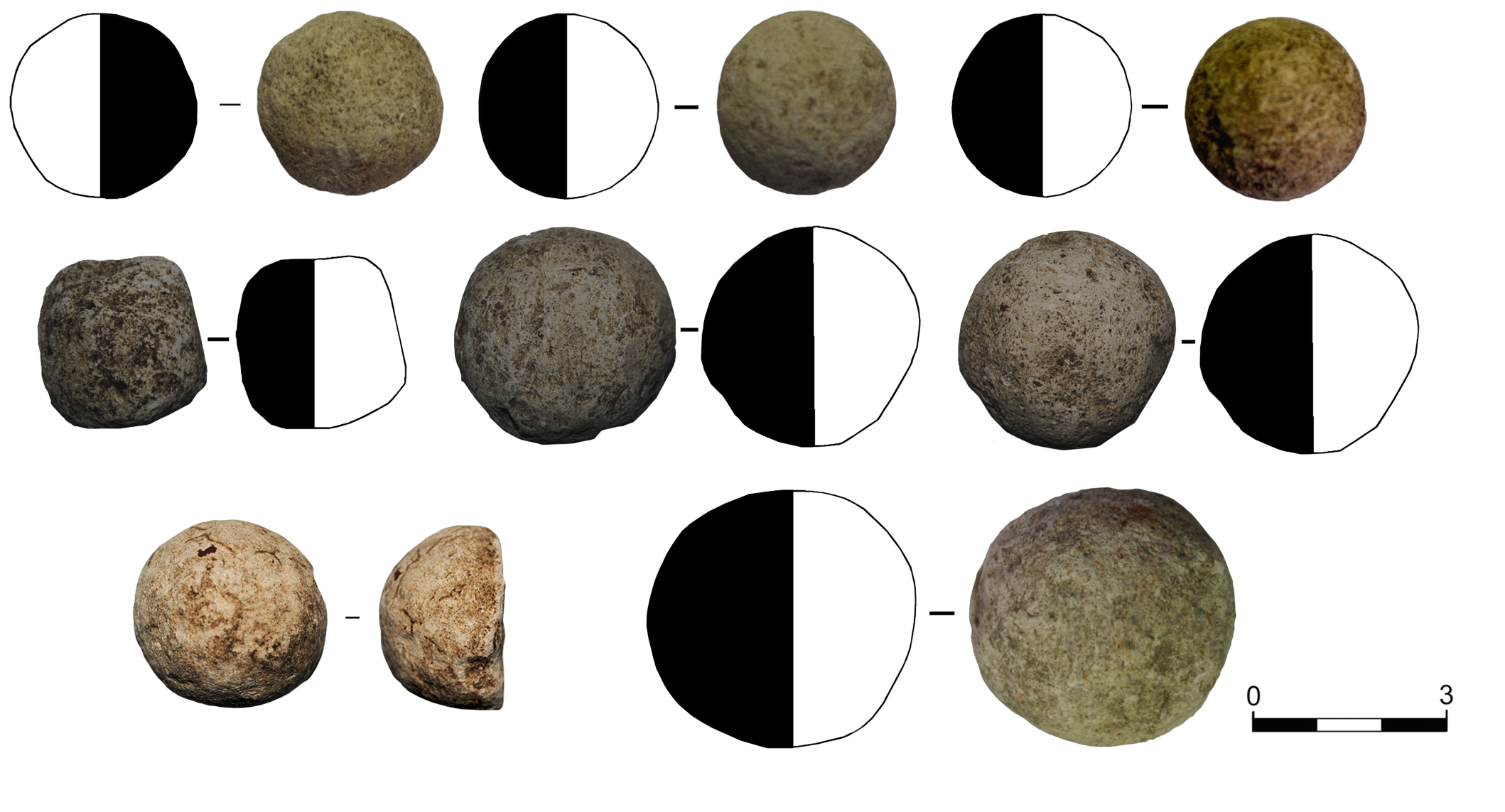 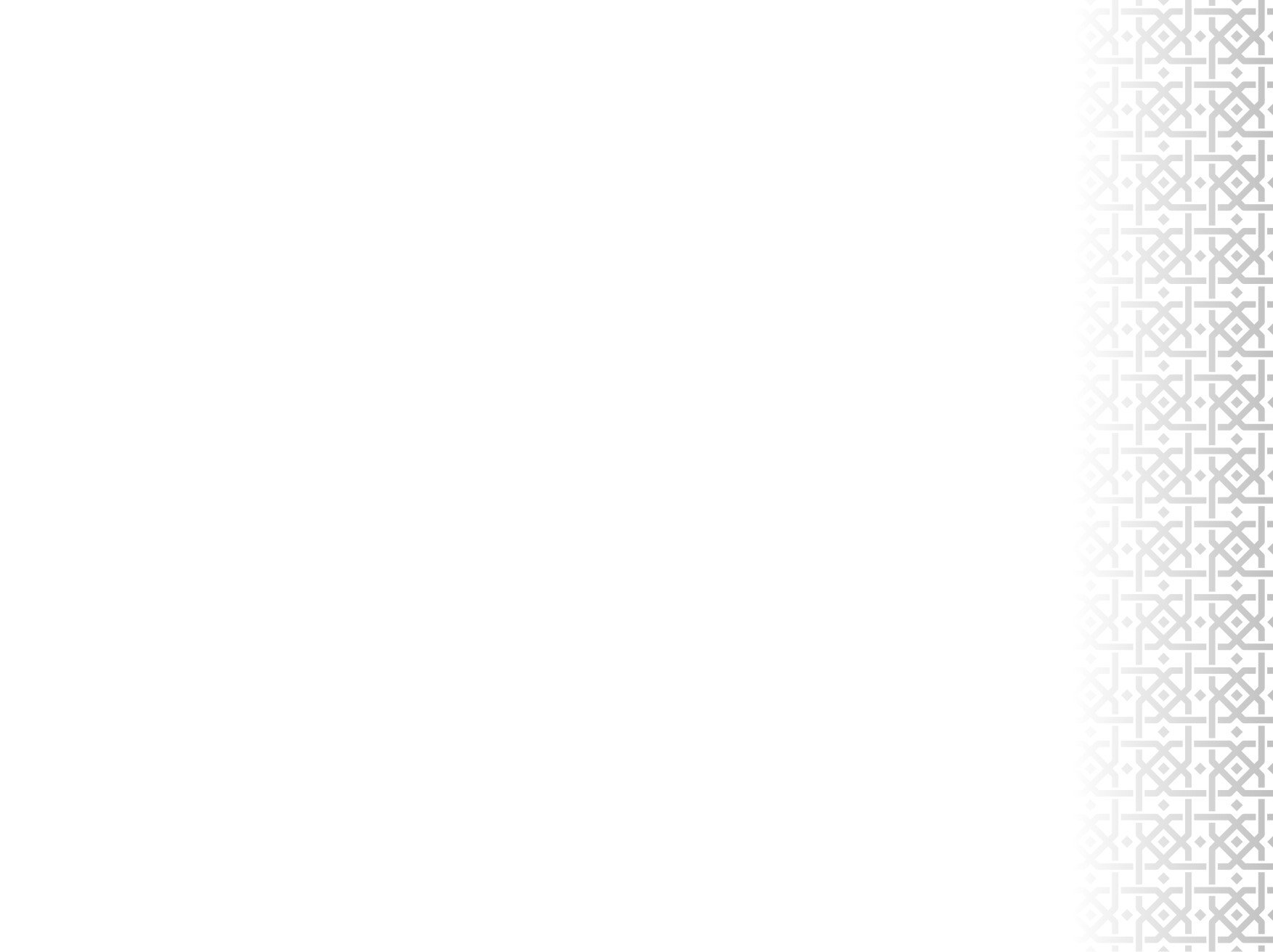 8. Огнестрельное оружие
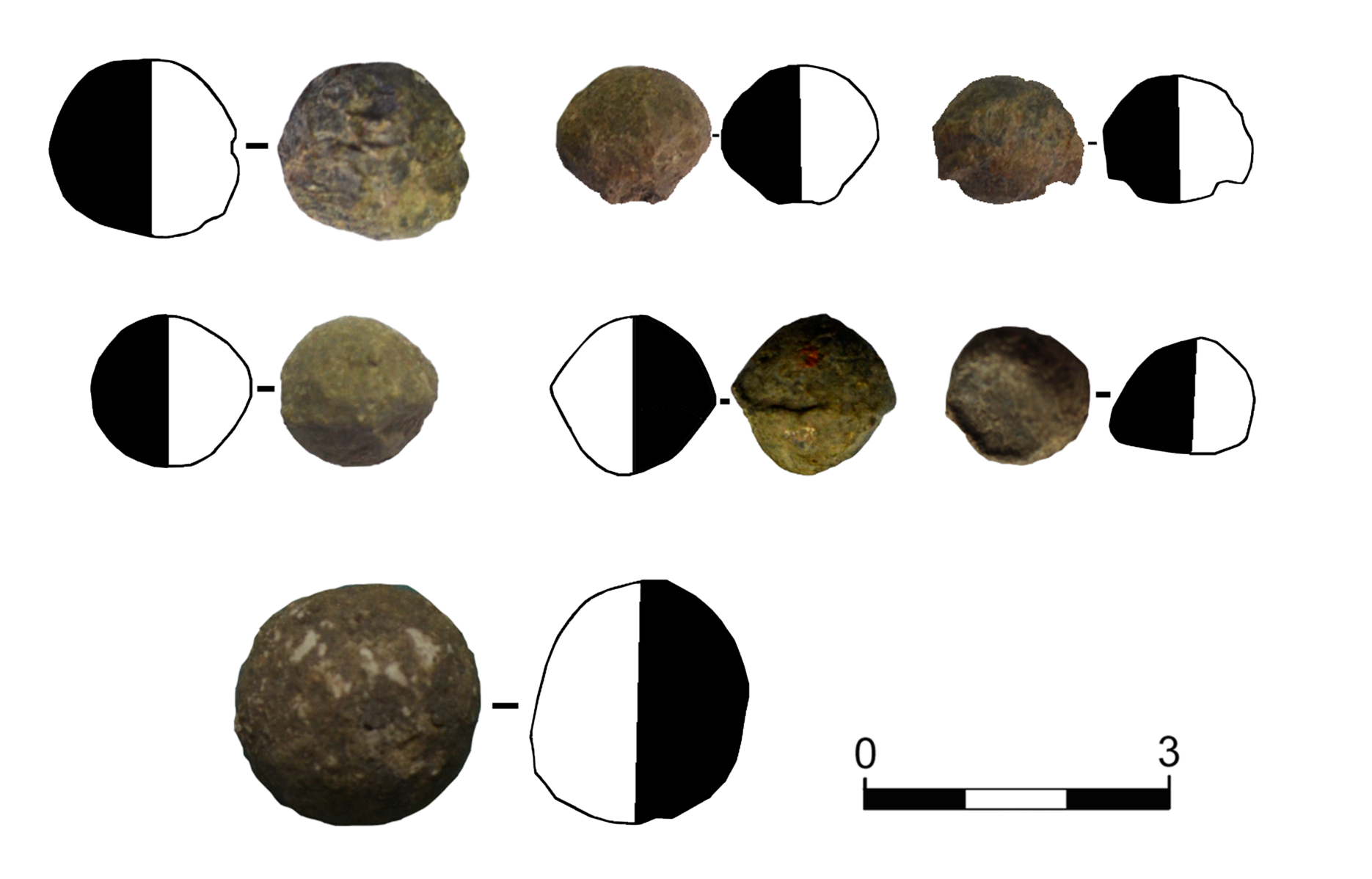 Кольчужный доспех
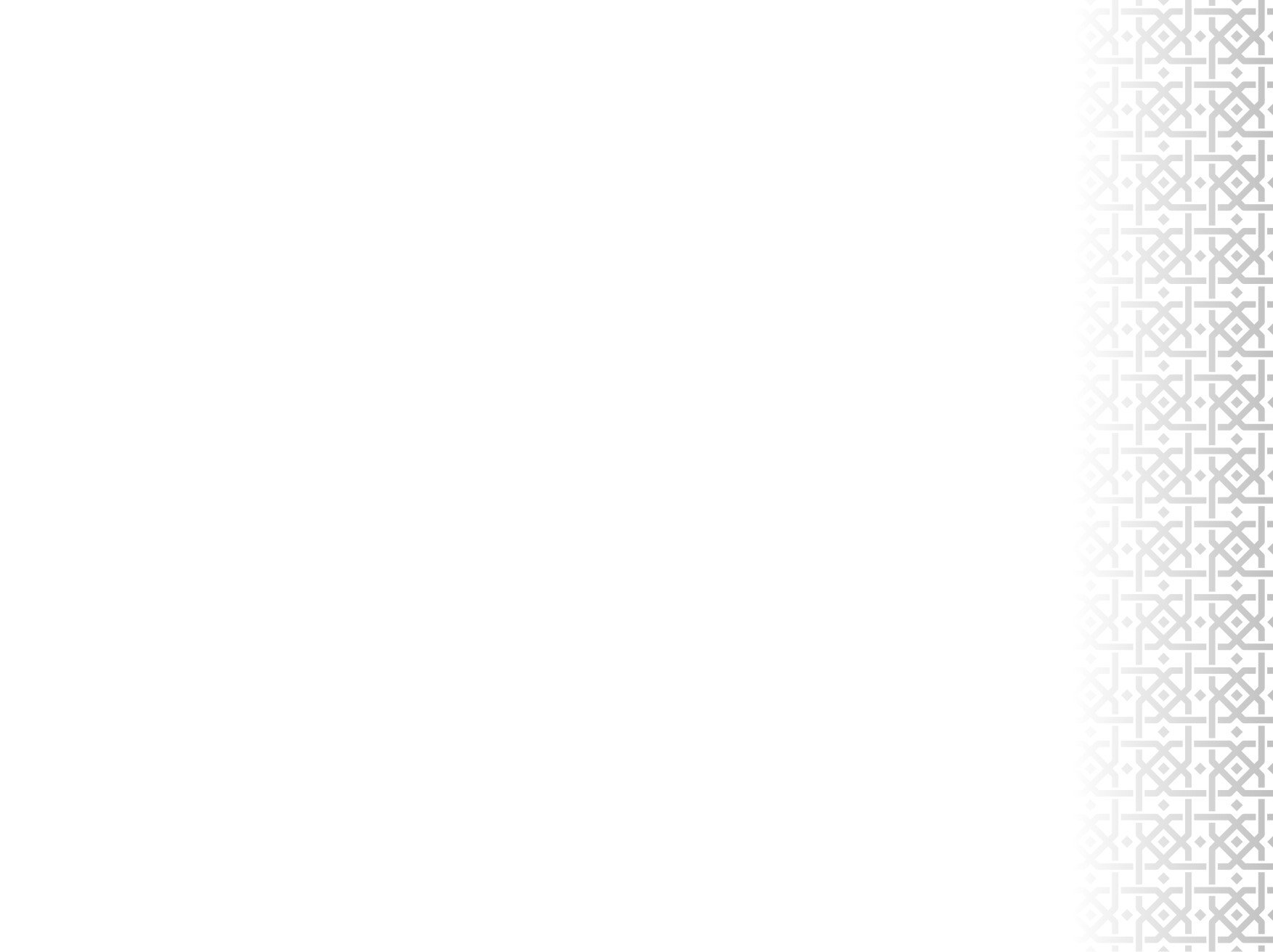 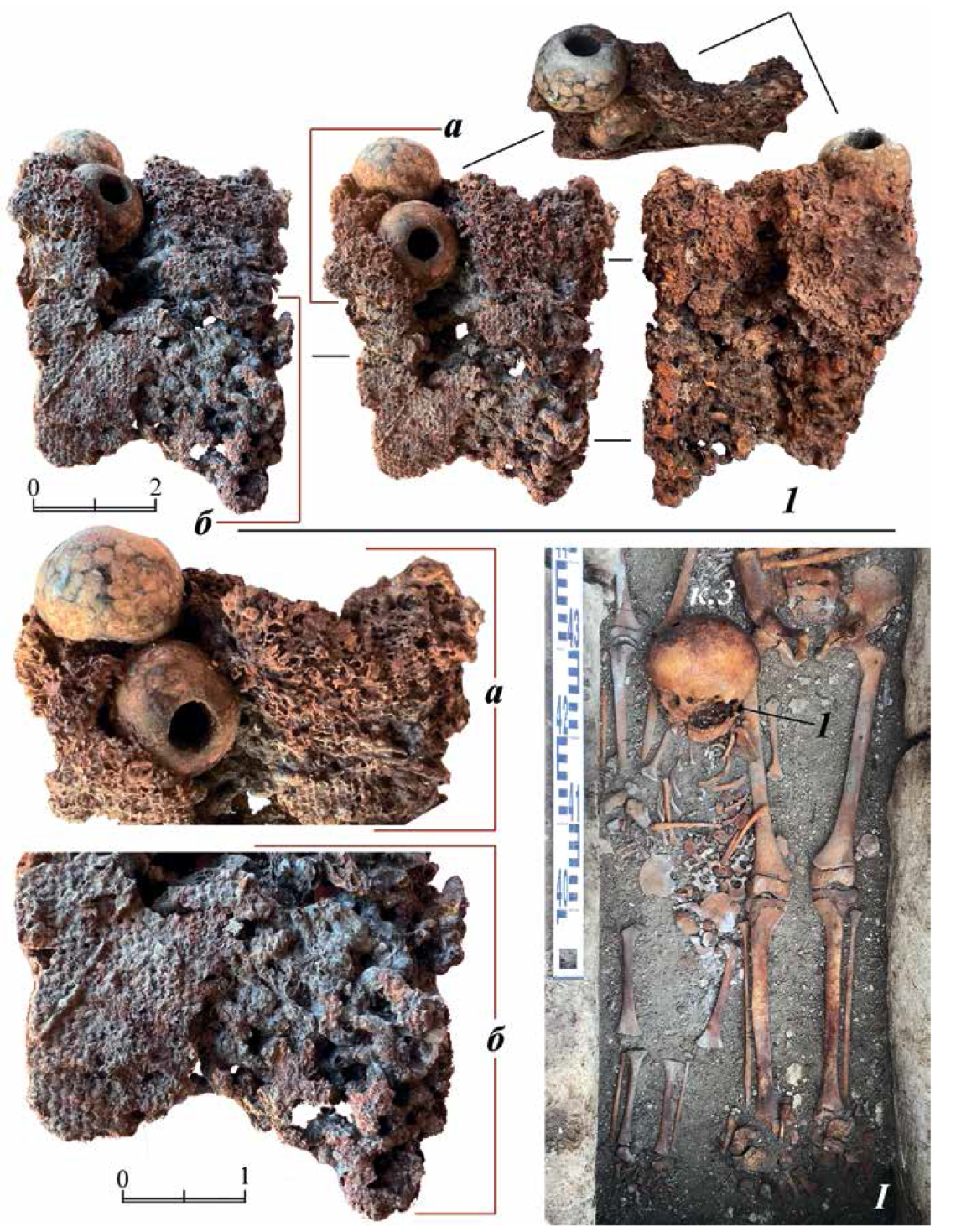 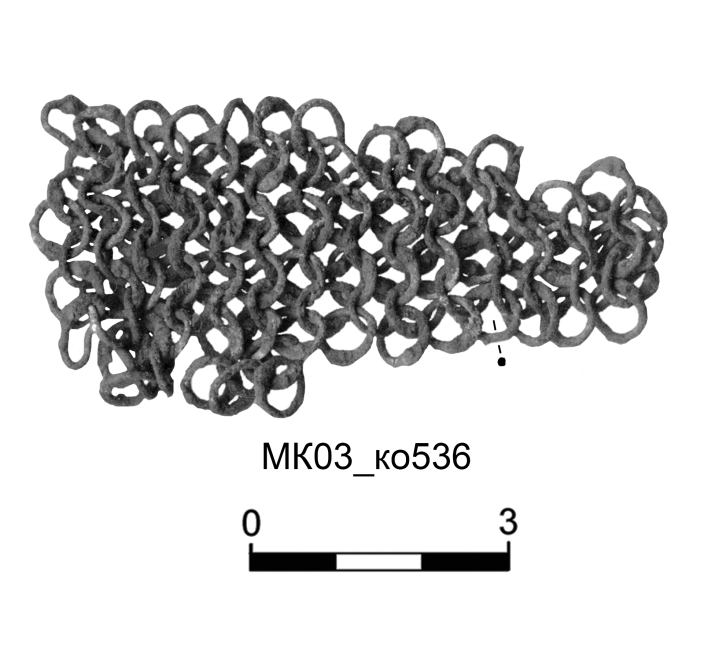 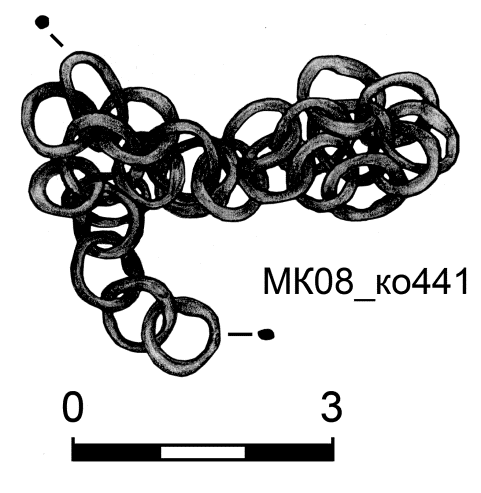 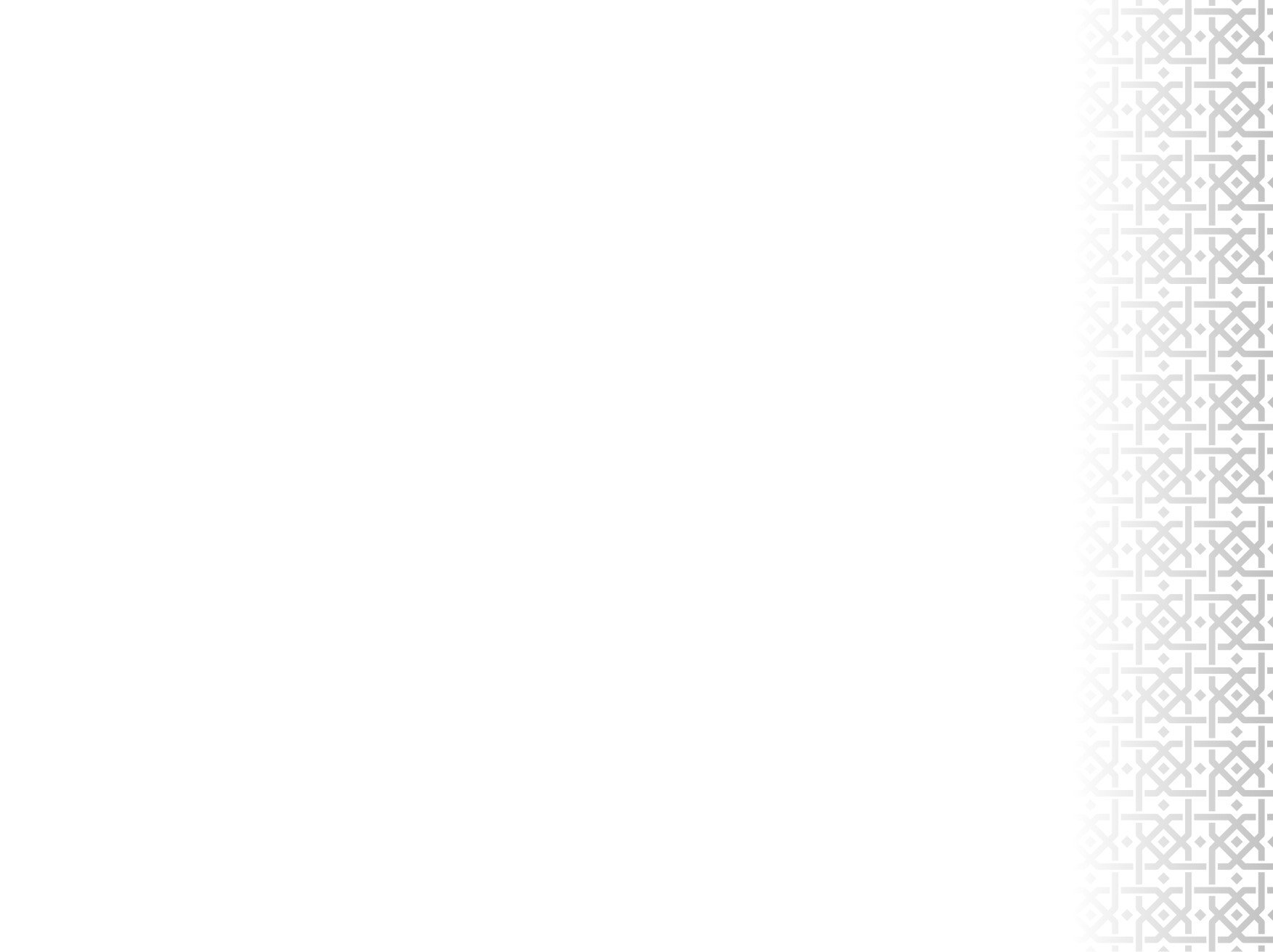 Пластинчатый доспех. Бригандина
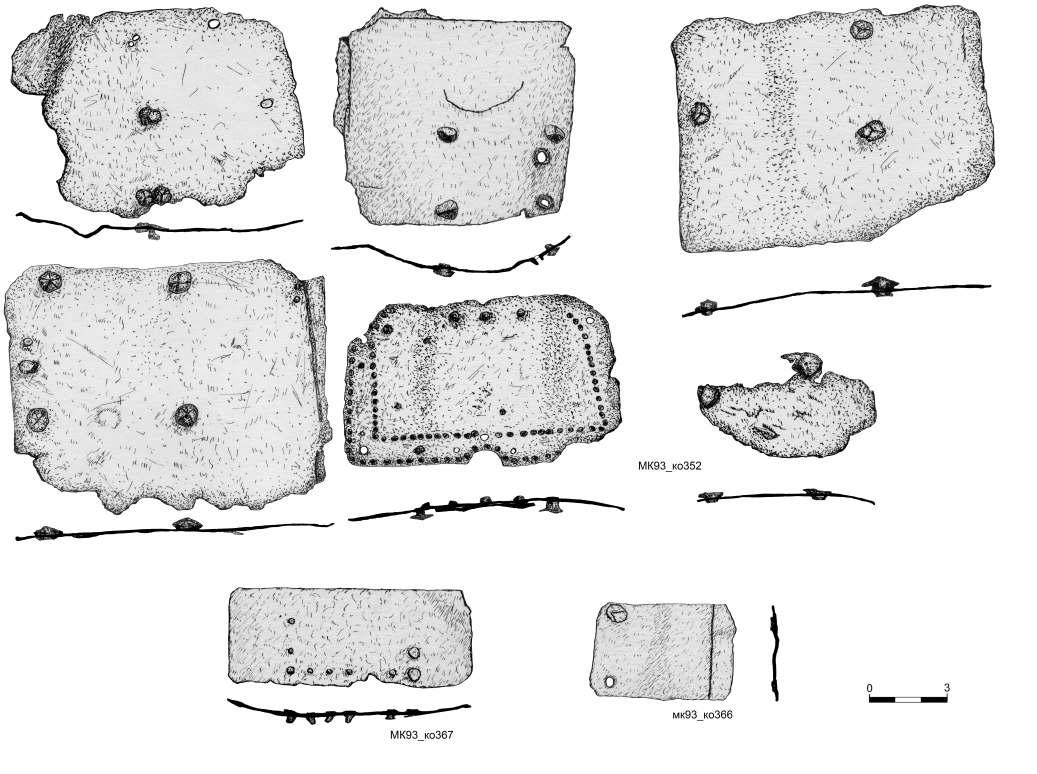 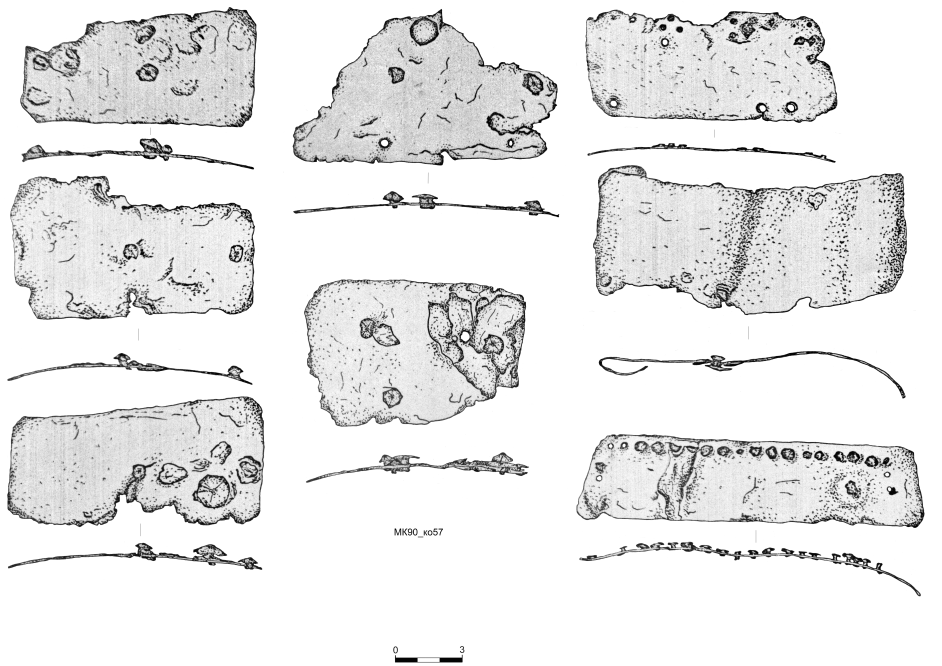 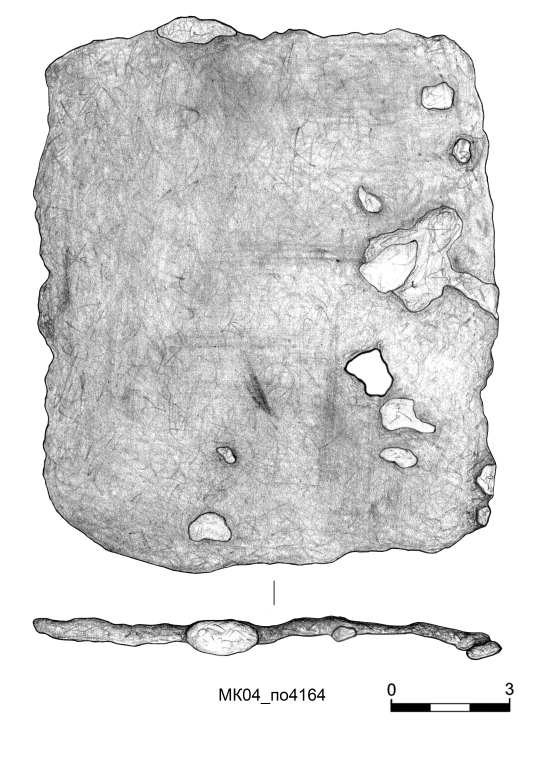 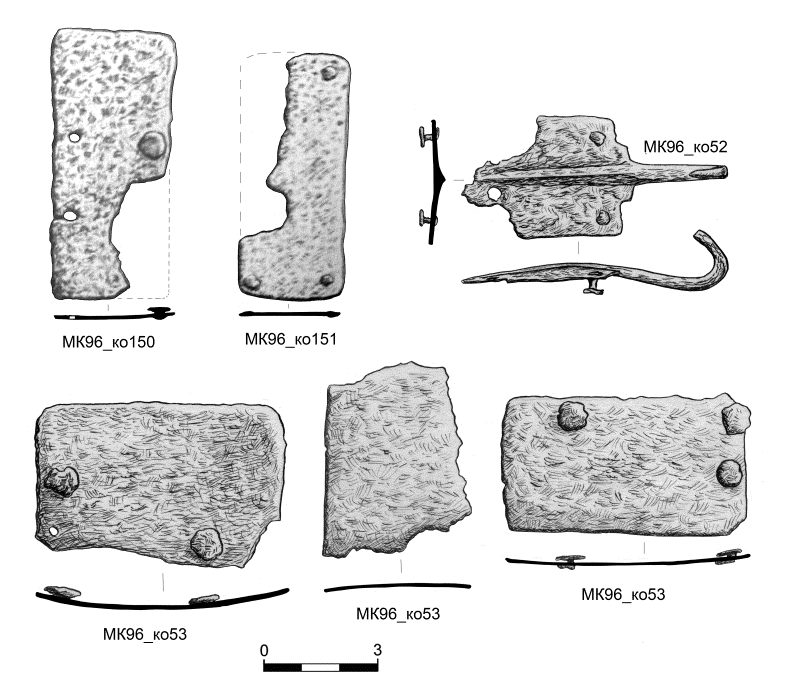 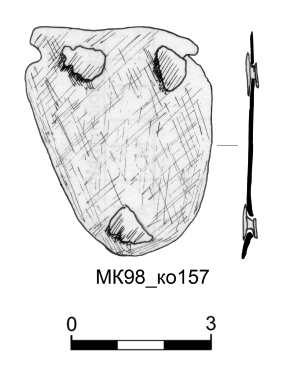 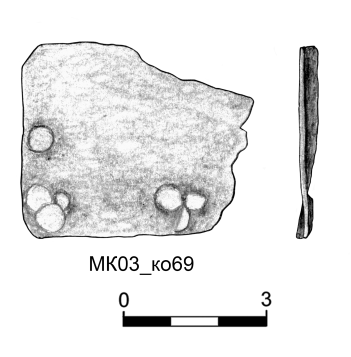 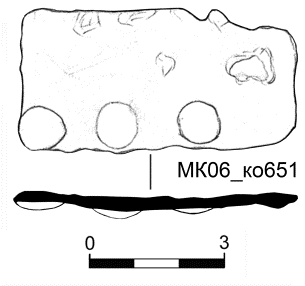 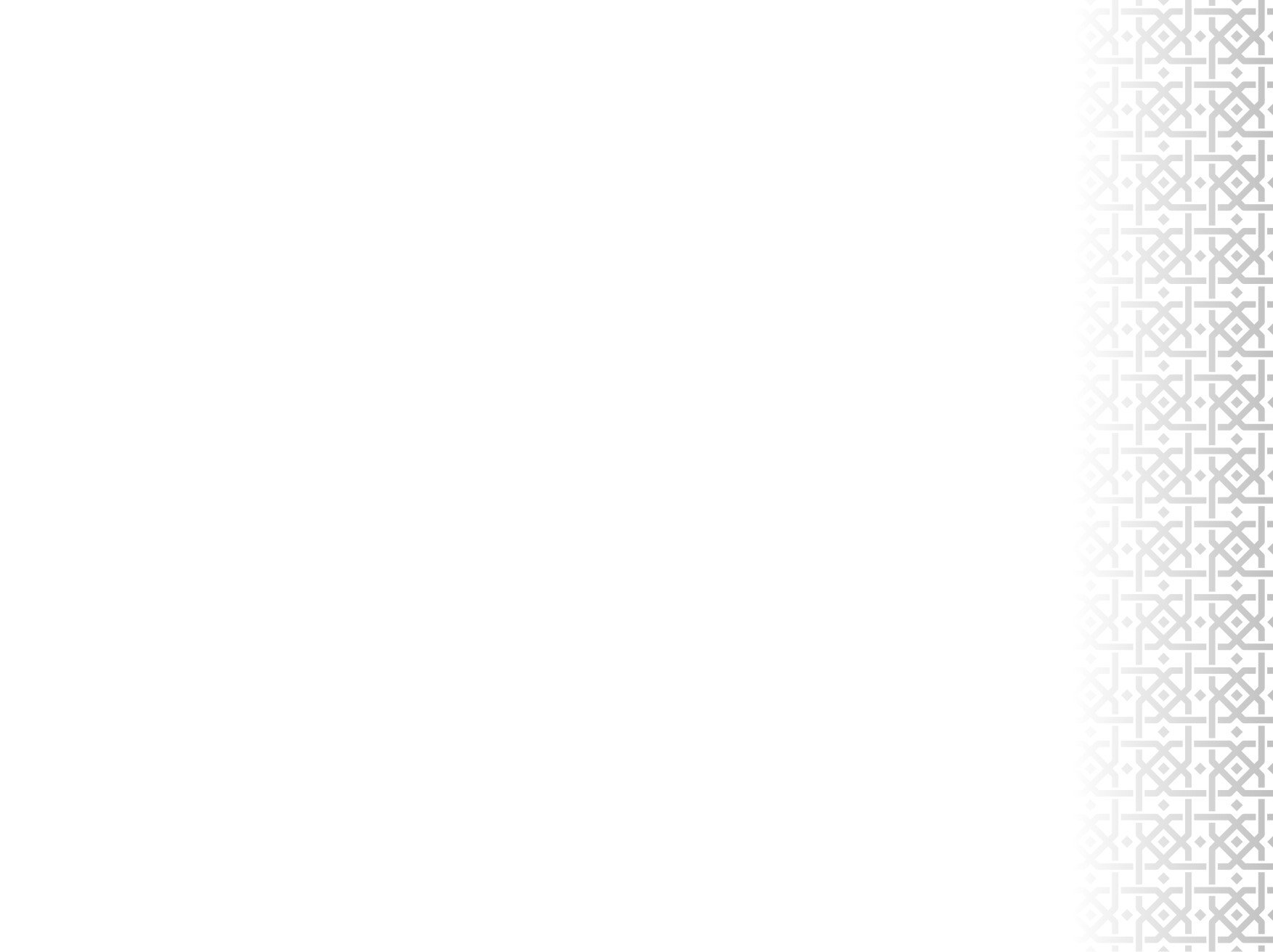 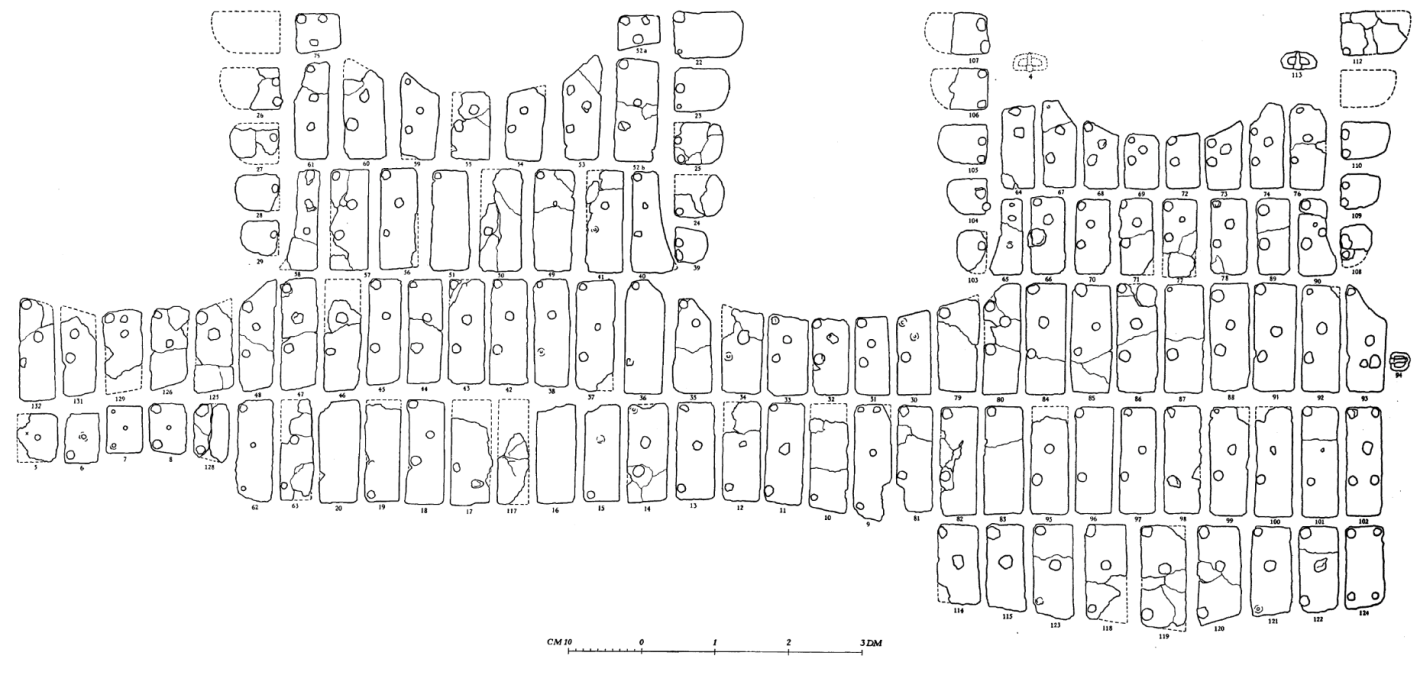 Пластинчатый доспех. Бригандина
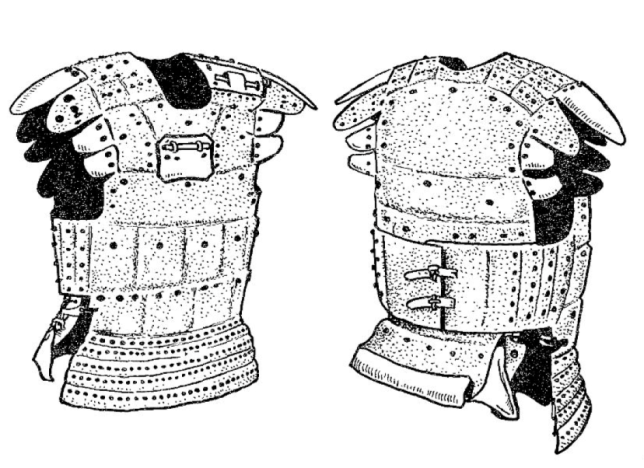 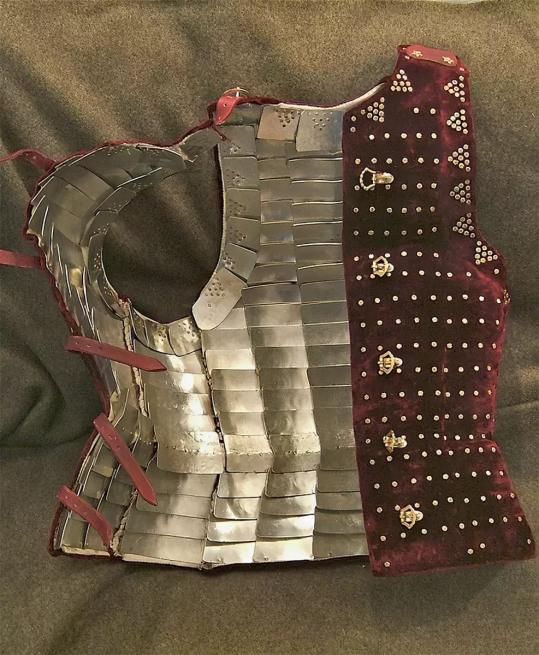 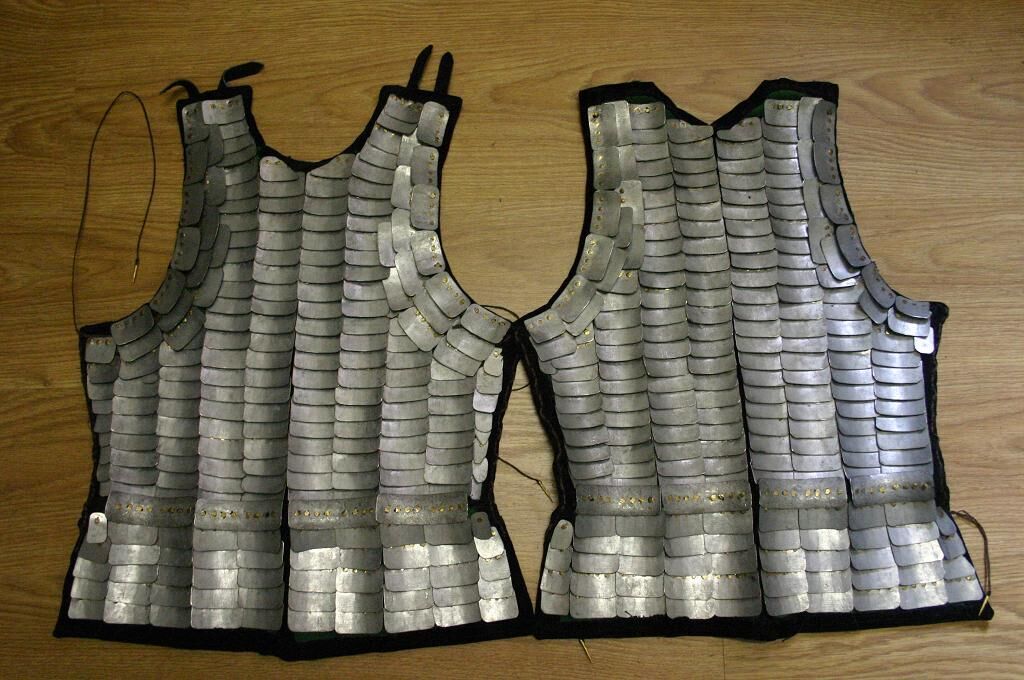 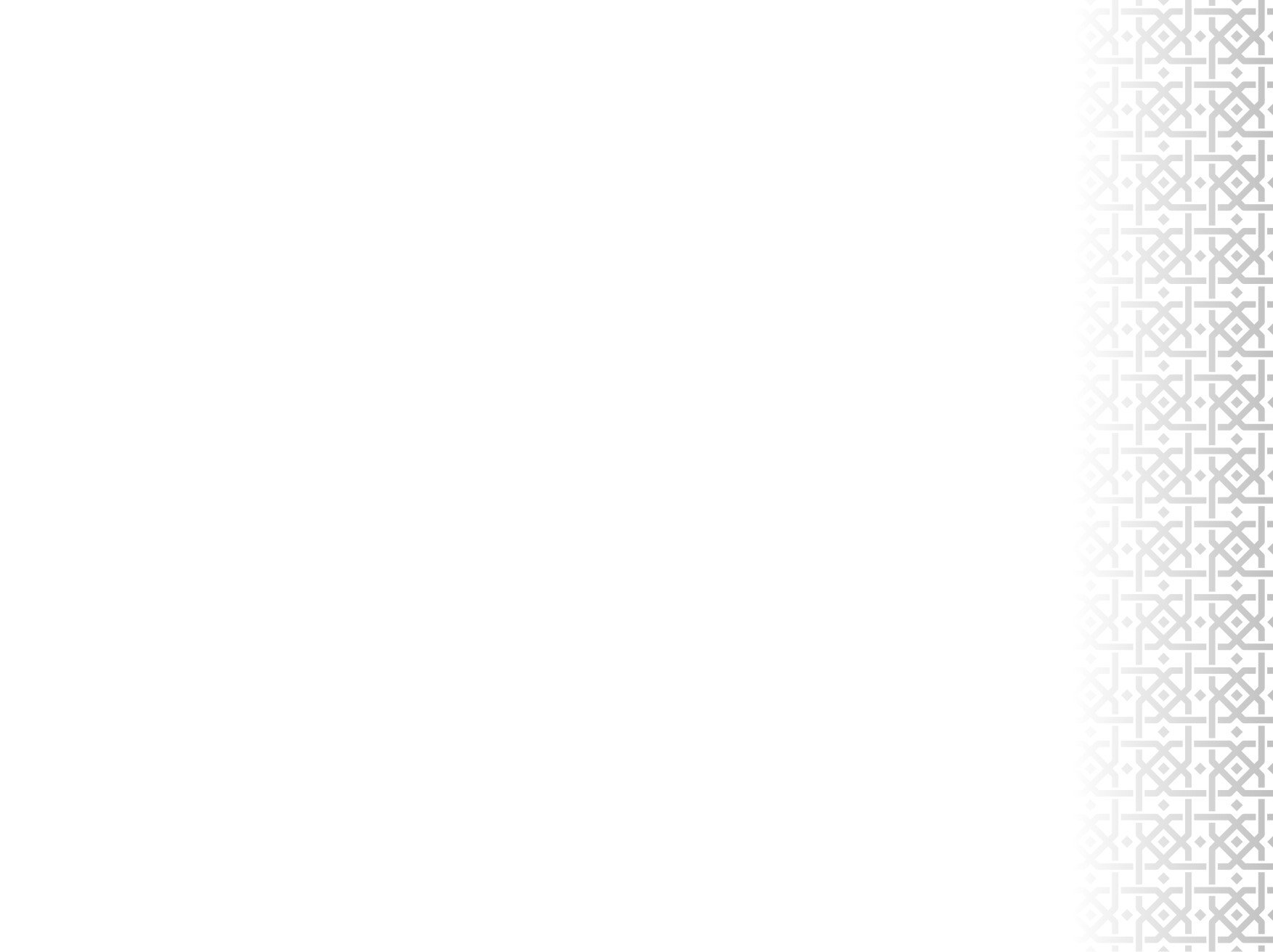 Пластинчатый доспех. Наручи
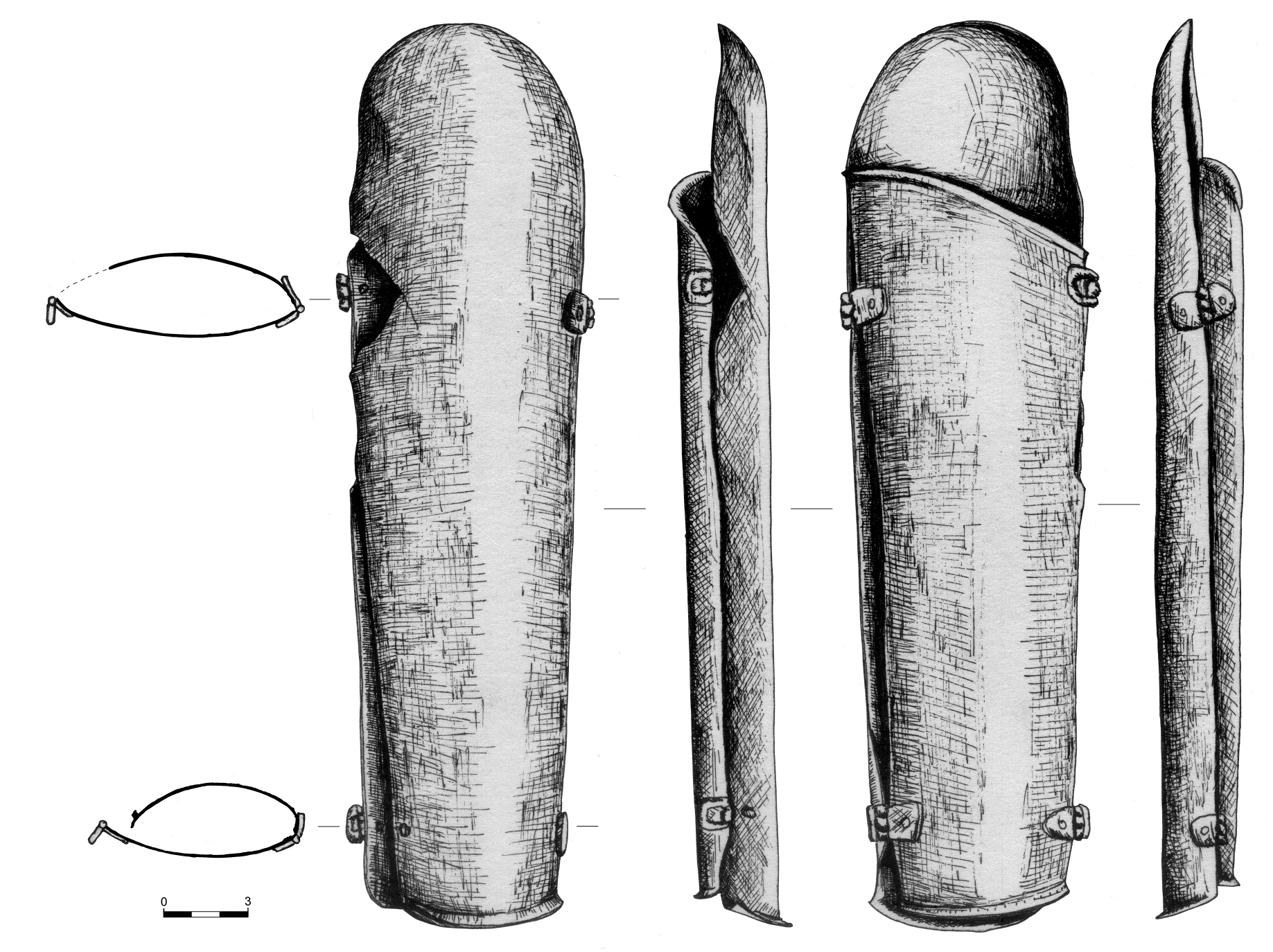 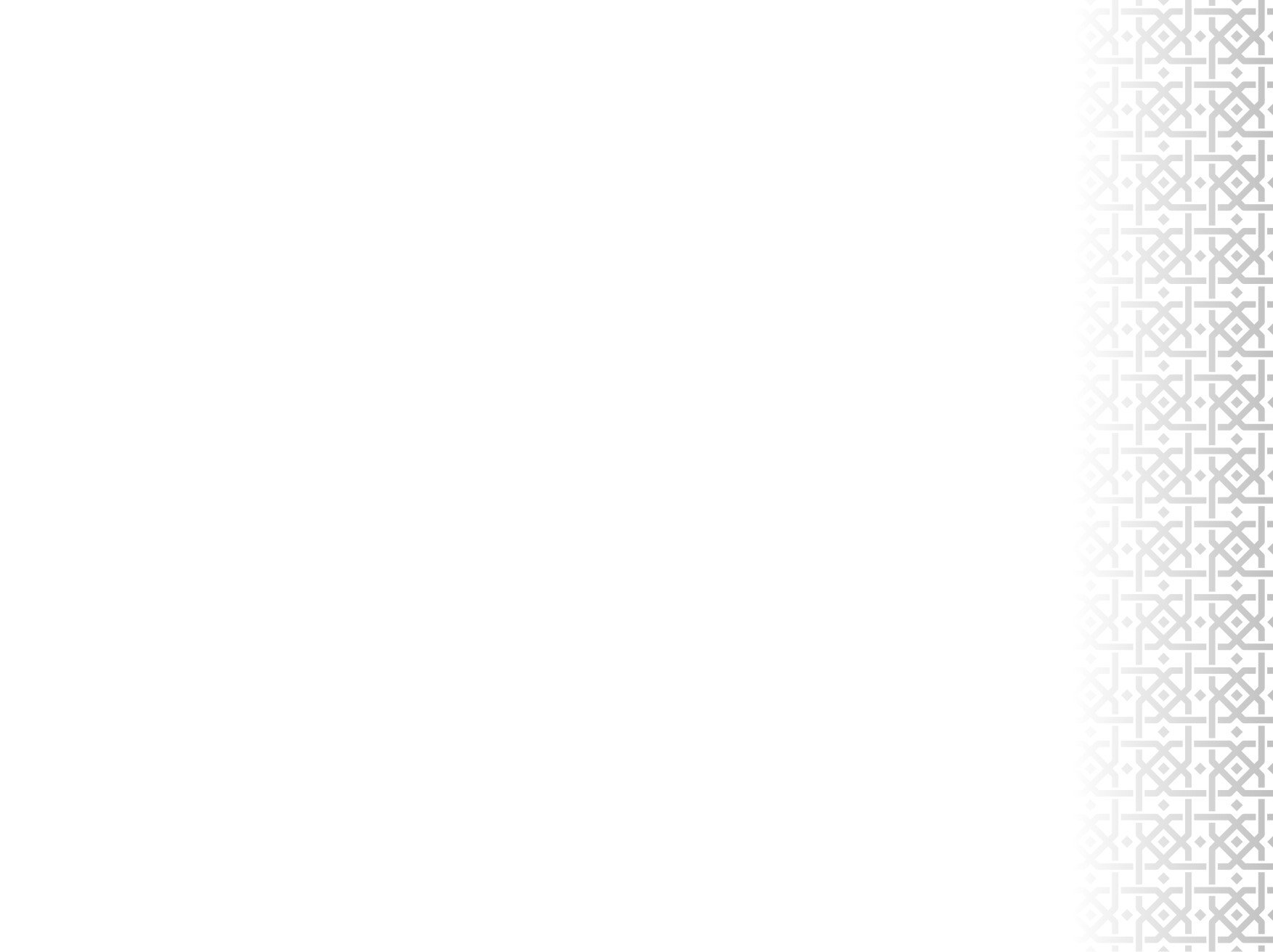 Пластинчатый доспех. Наручи
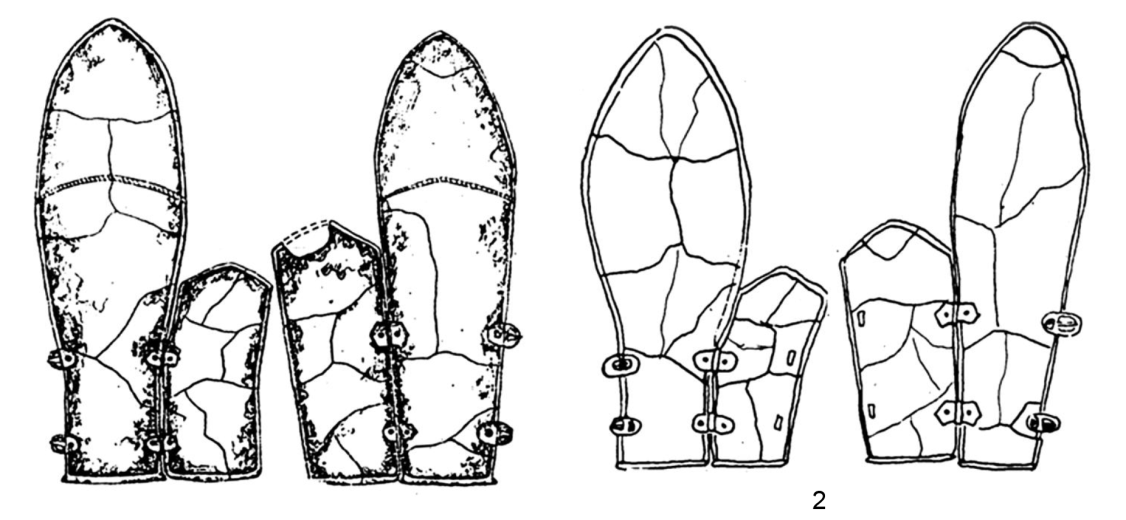 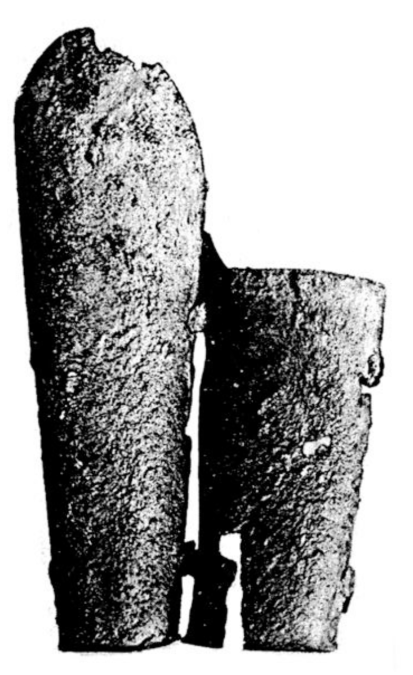 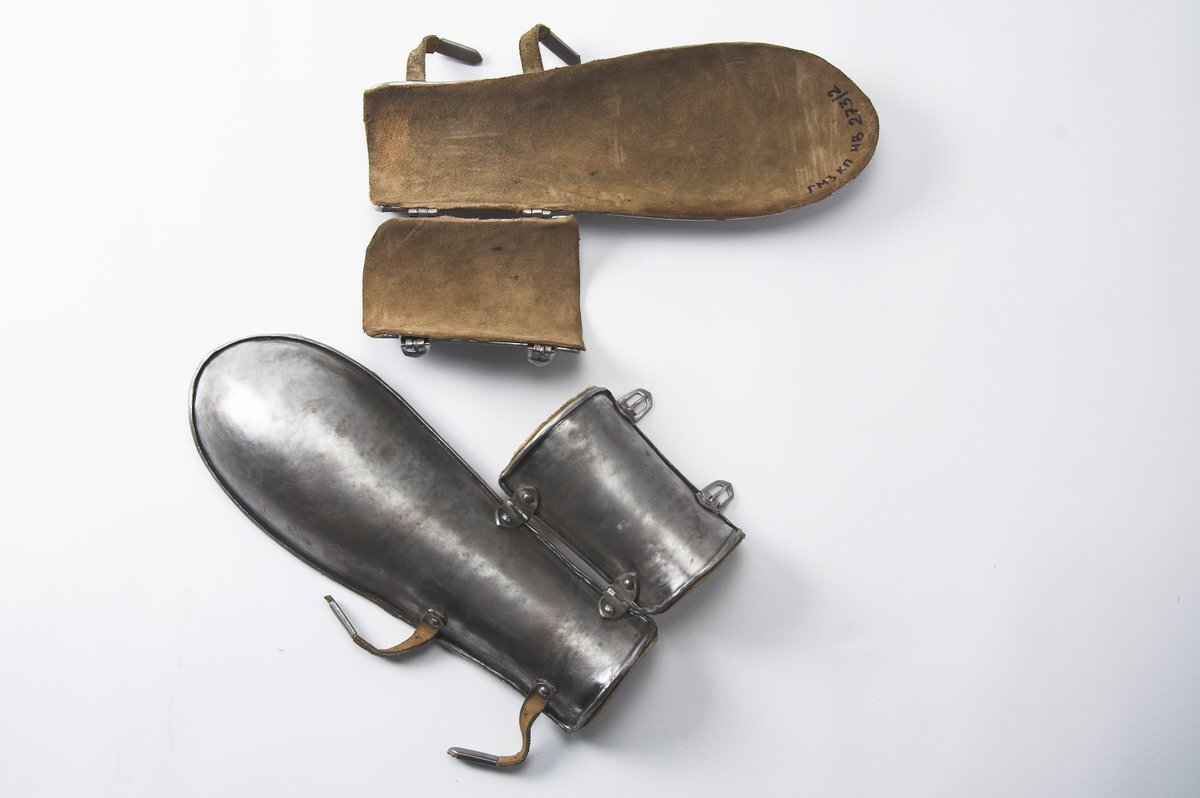 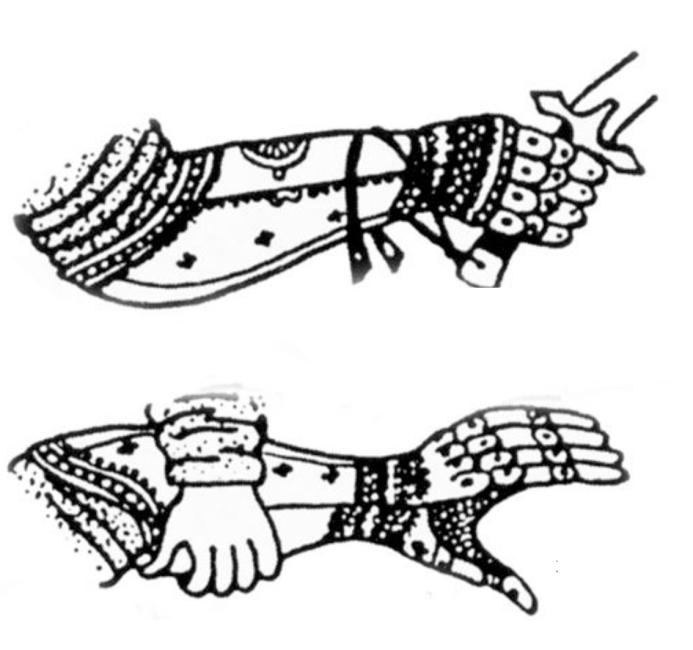 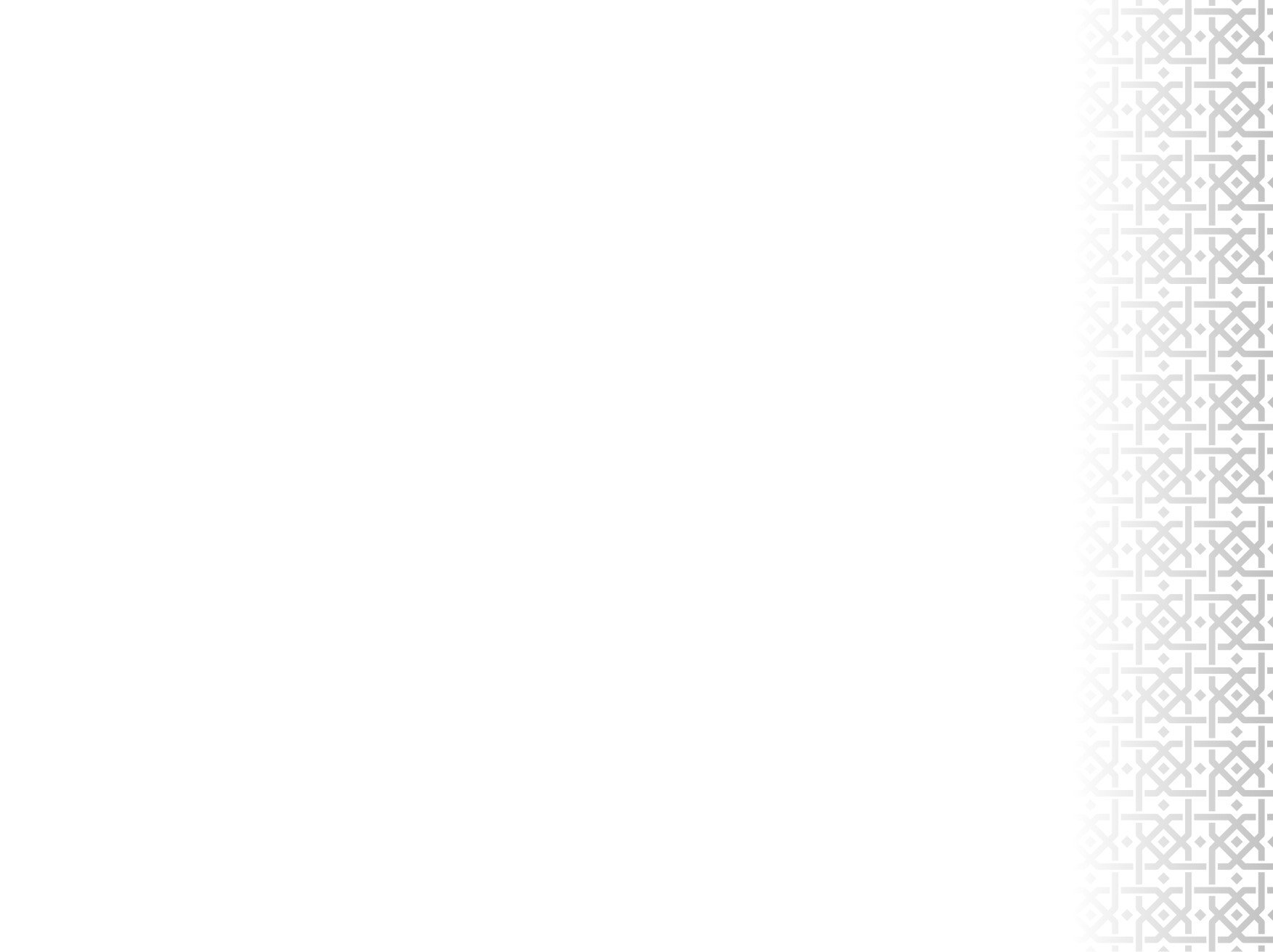 Пластинчатый доспех. Сабатон
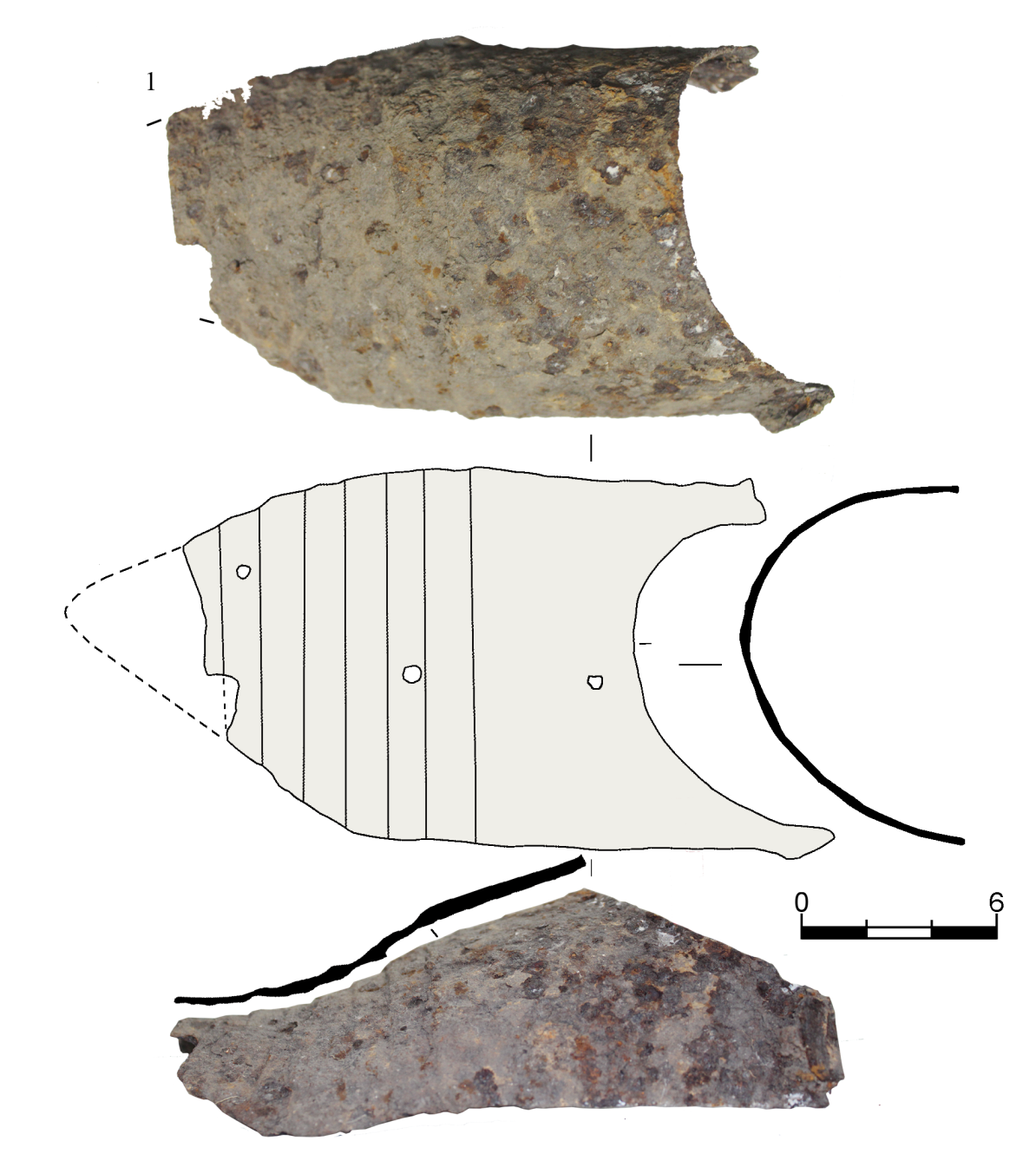 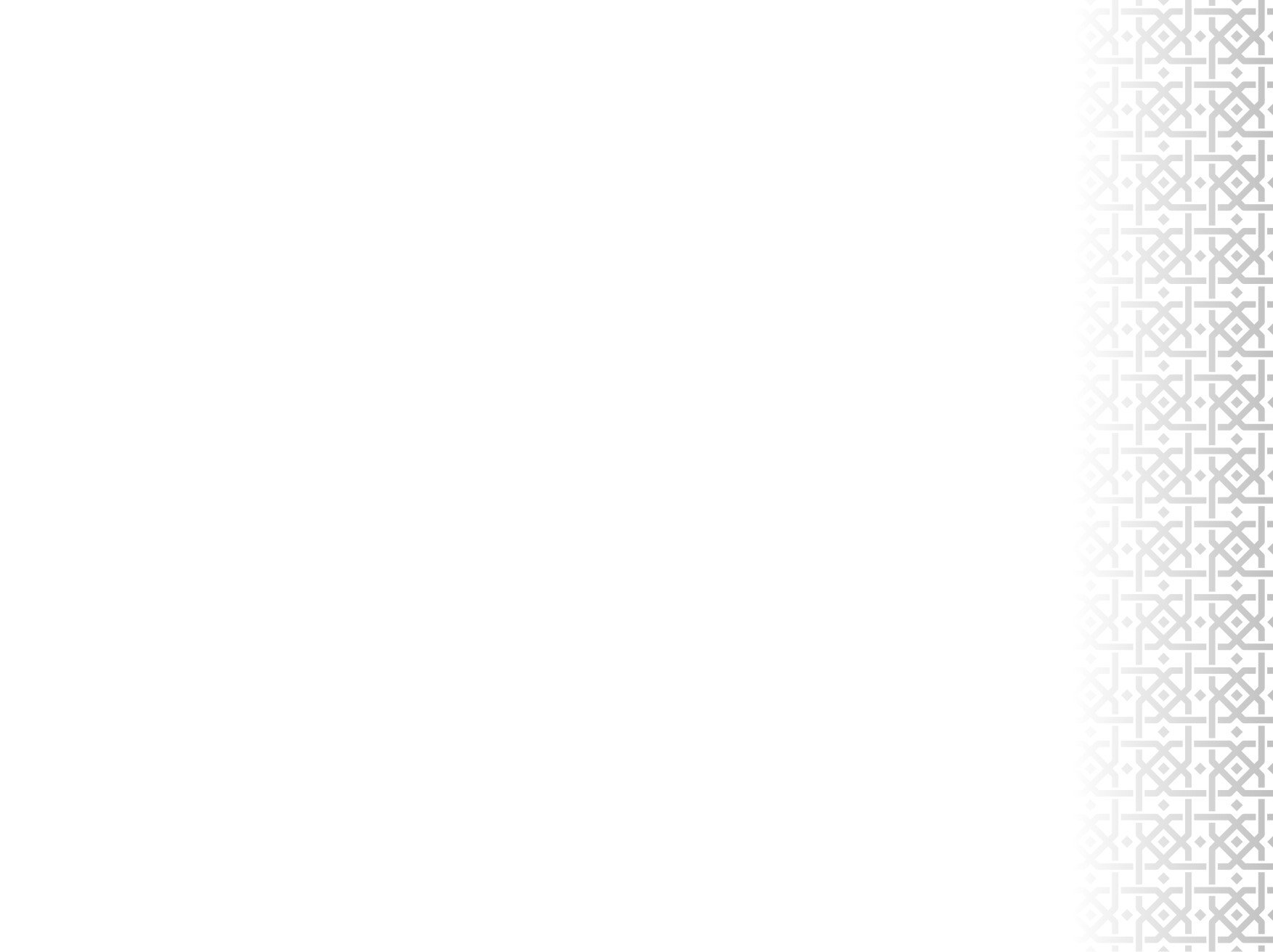 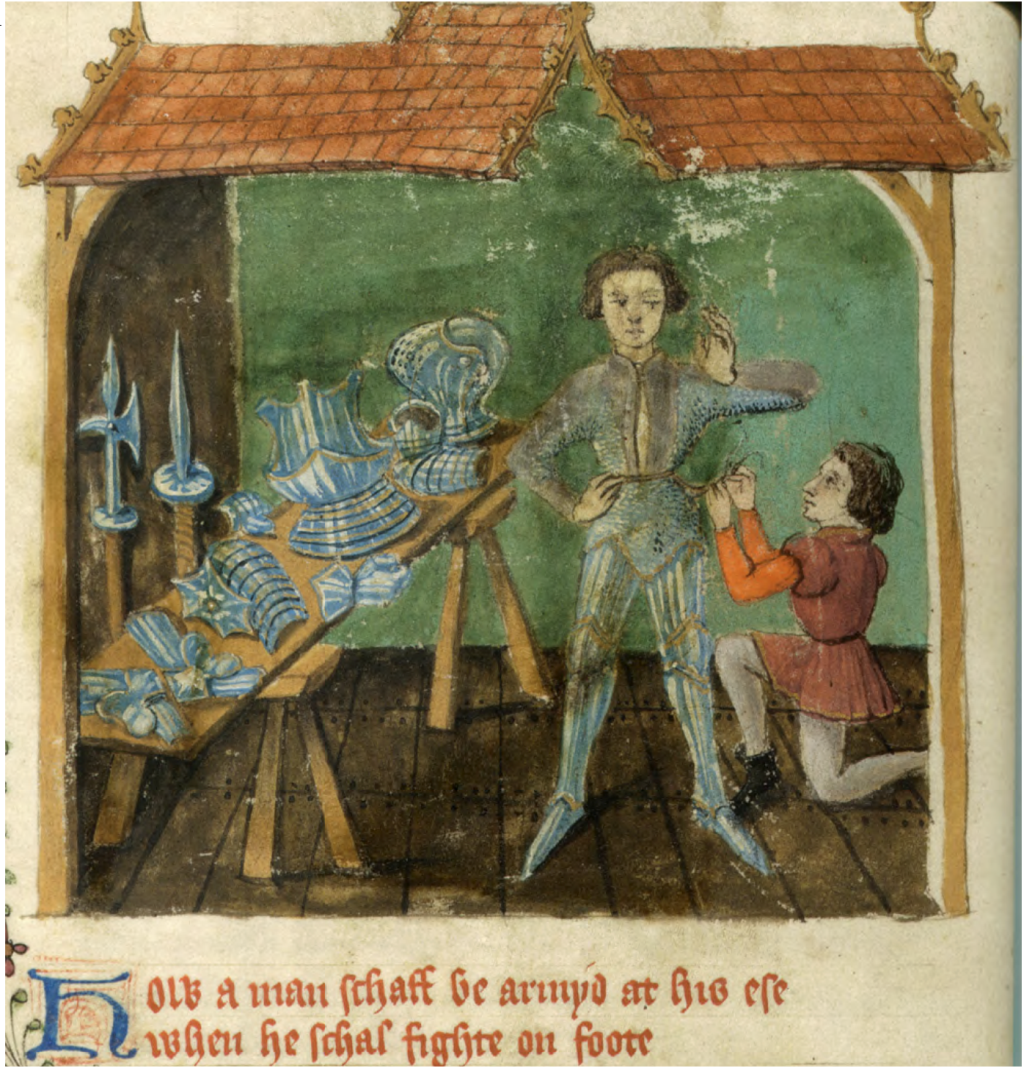 Пластинчатый доспех. Сабатон
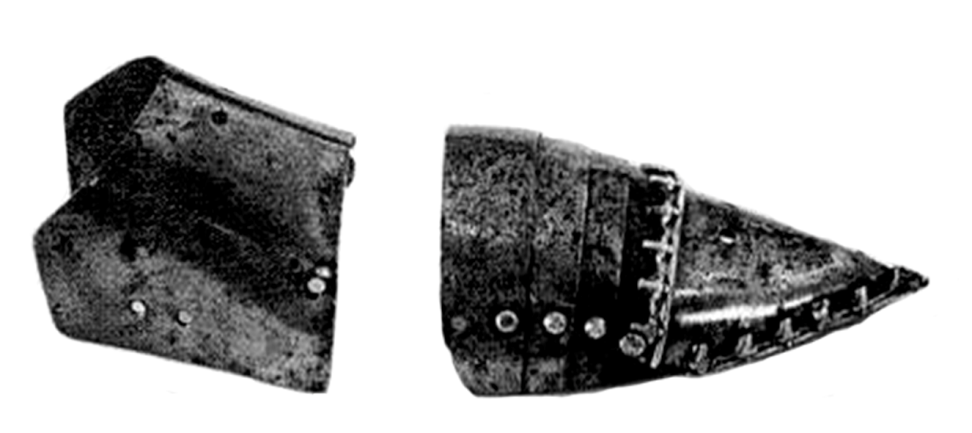 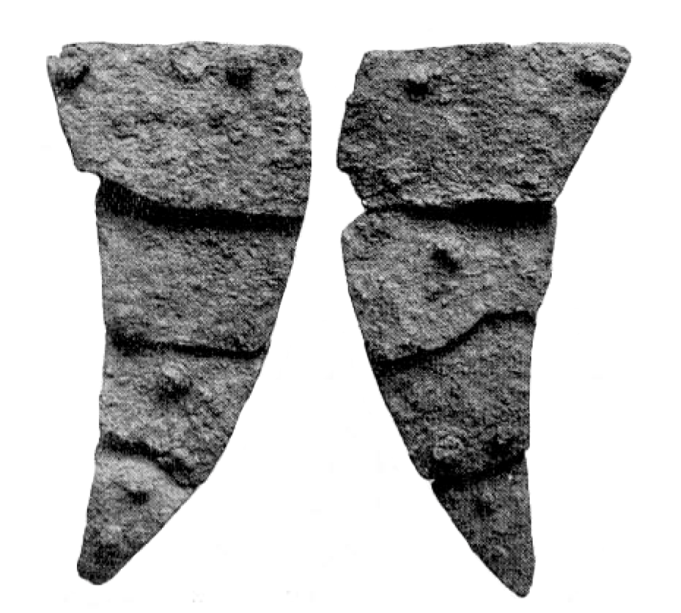 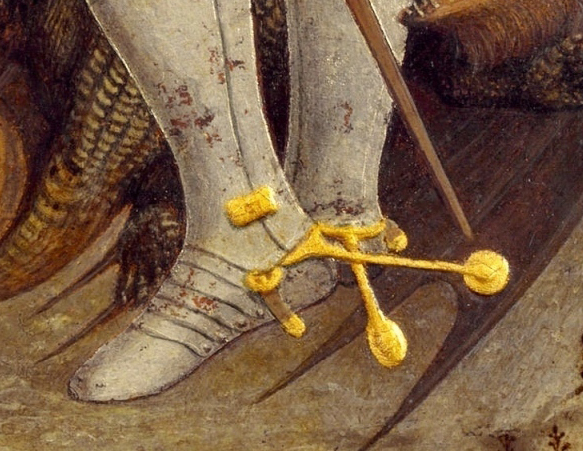 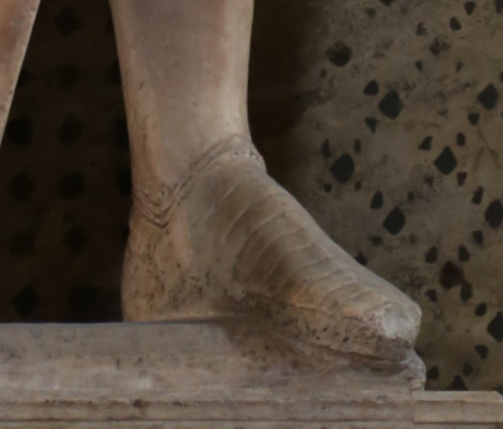 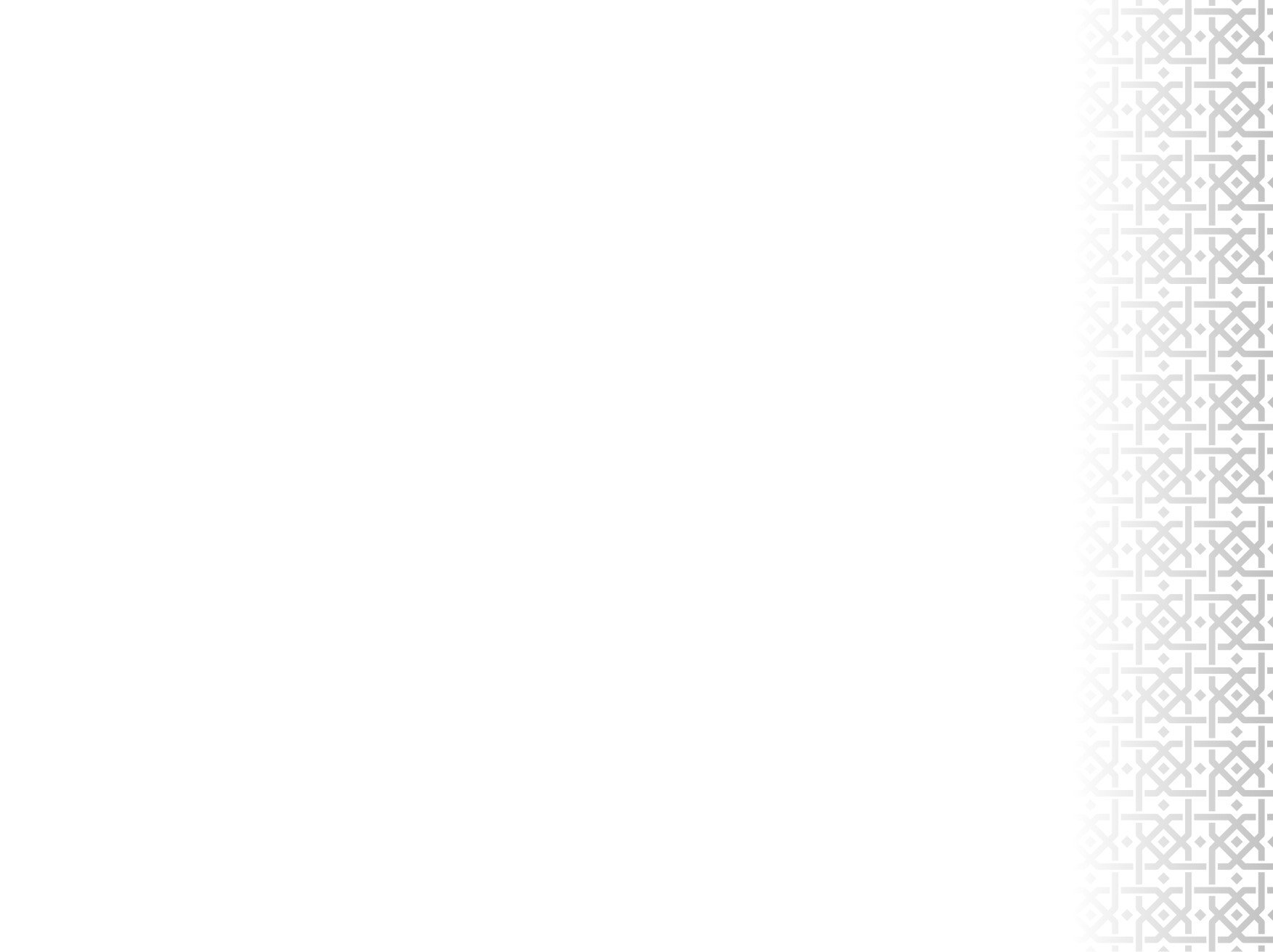 Благодарю за внимание!
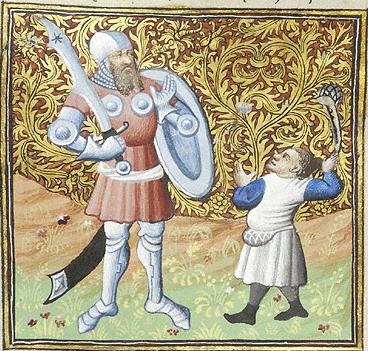